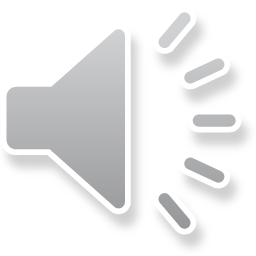 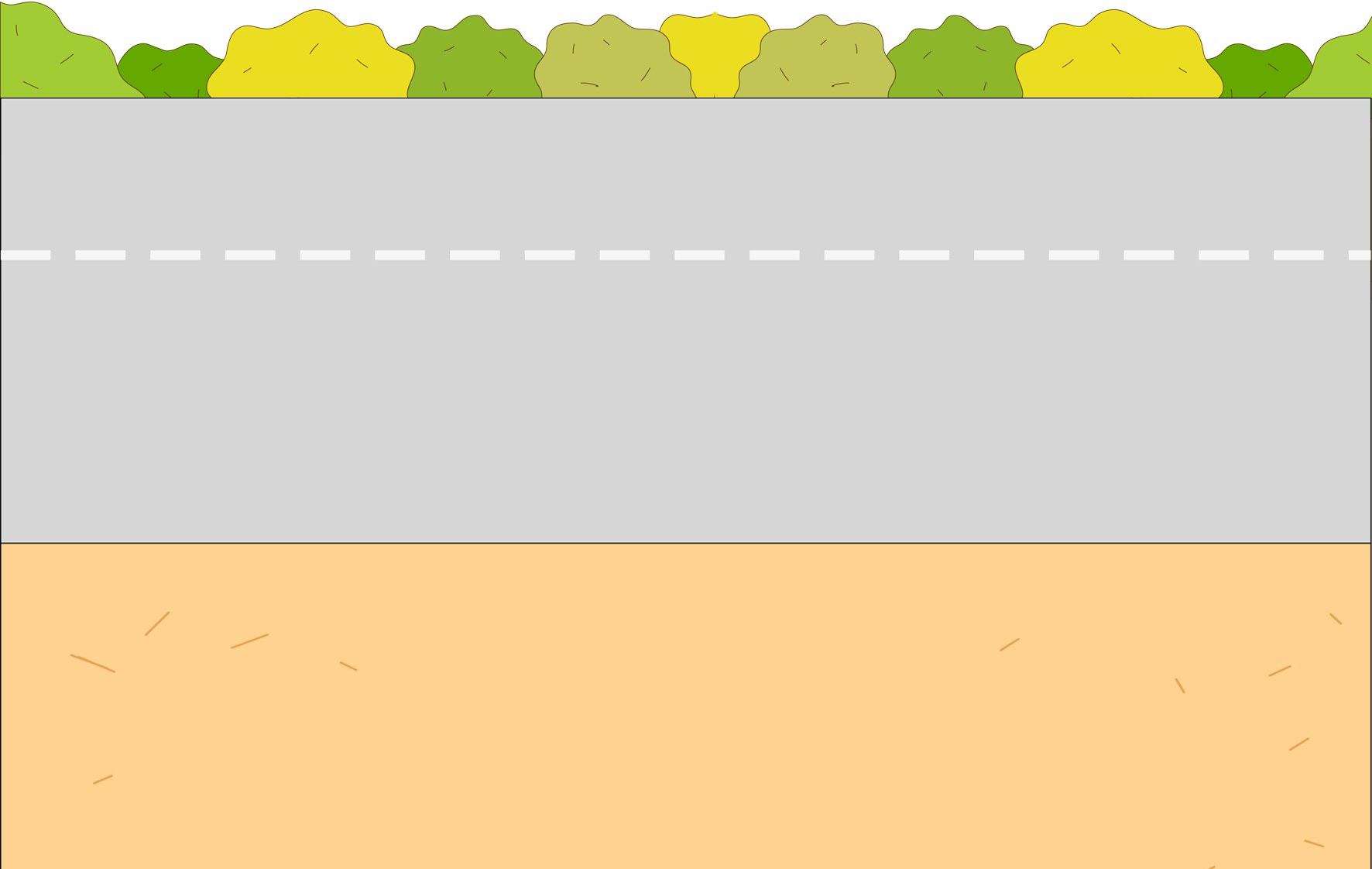 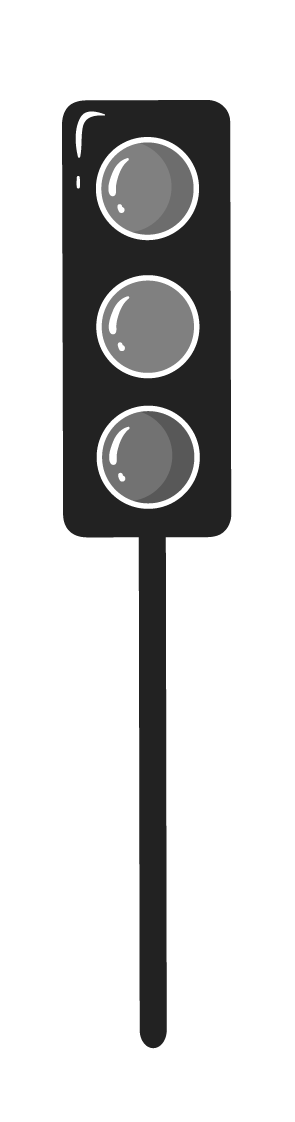 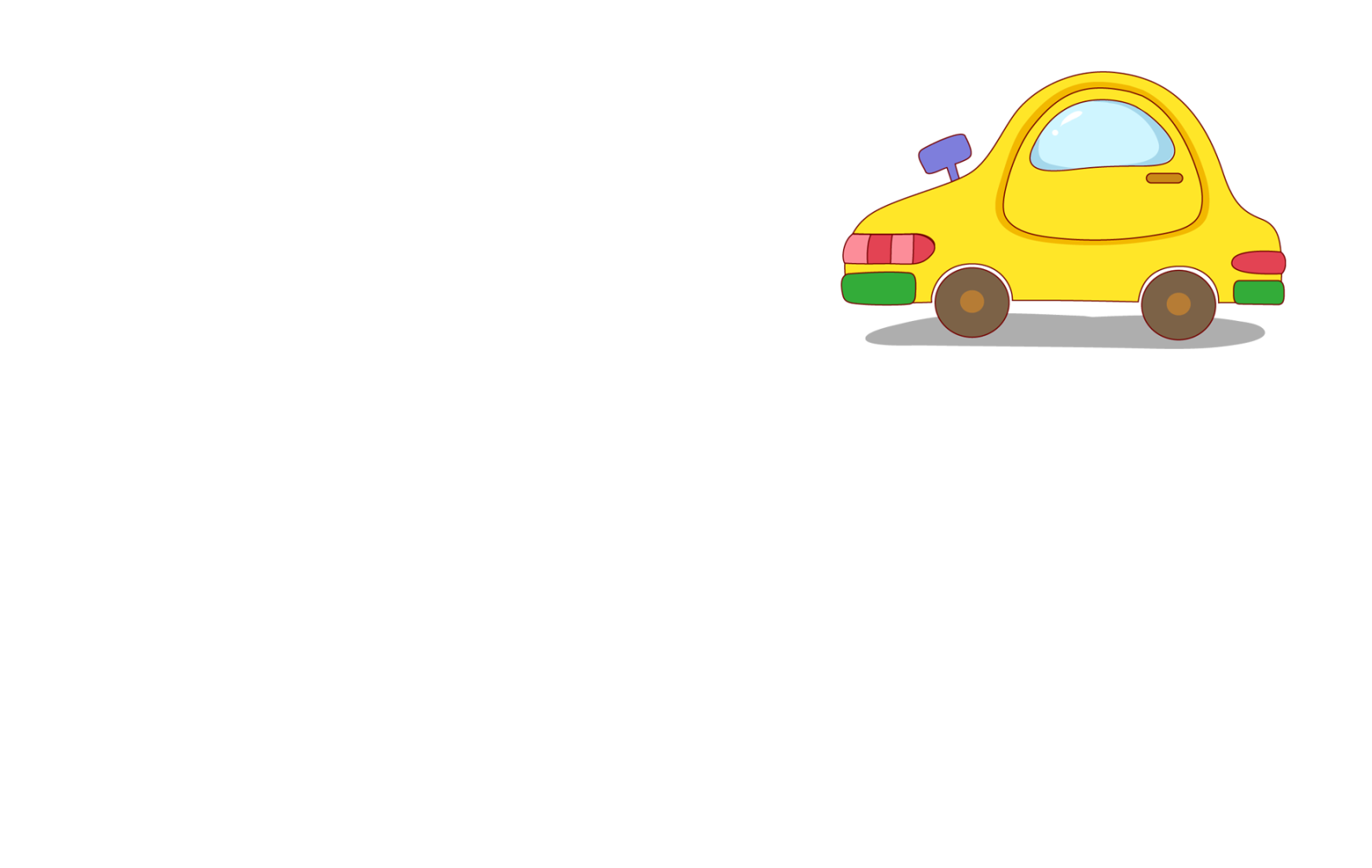 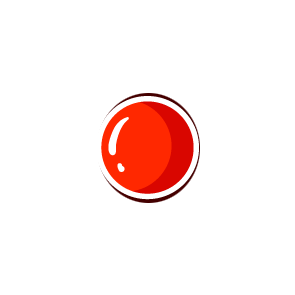 校园安全PPT
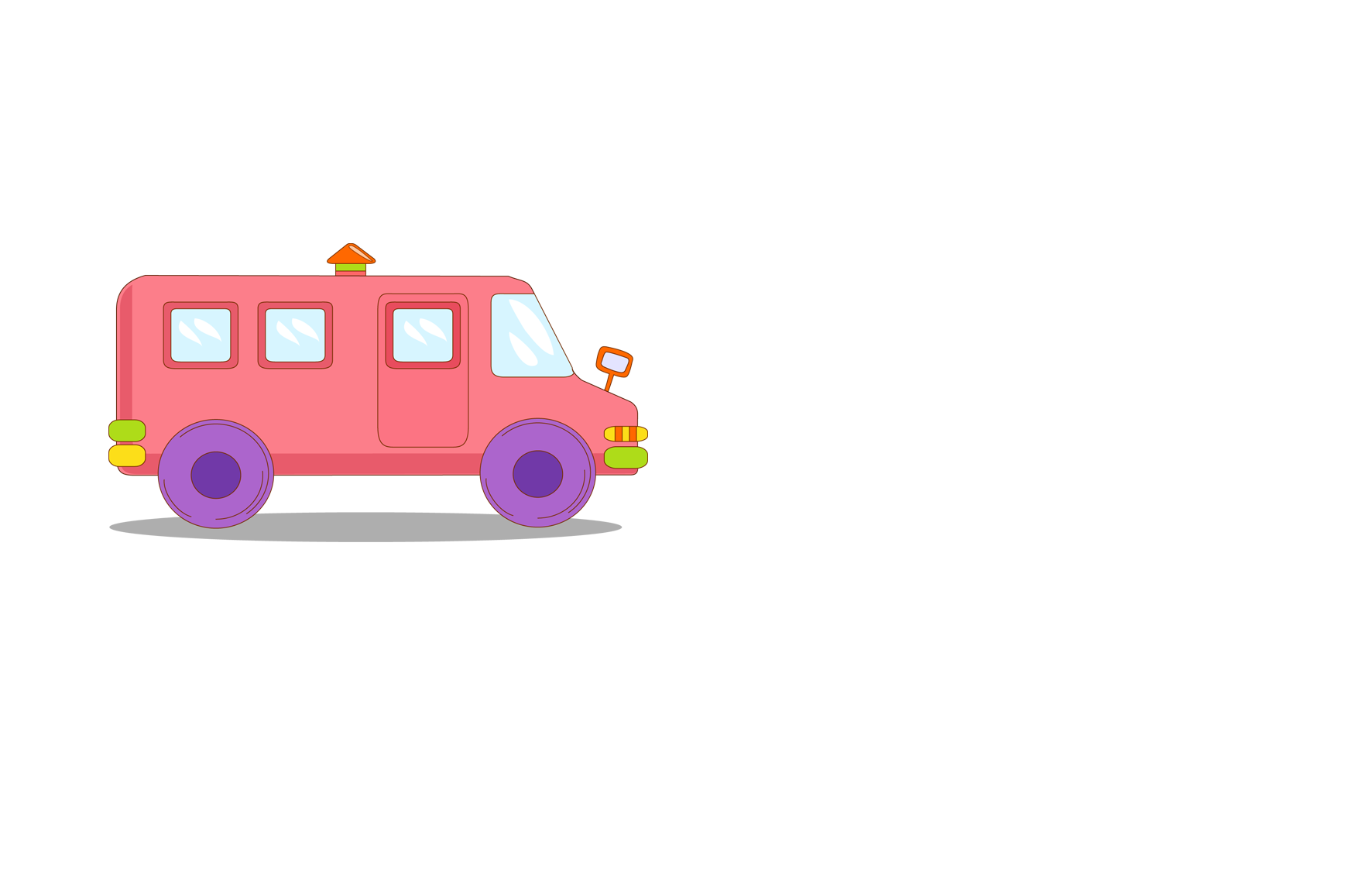 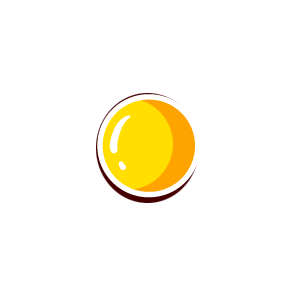 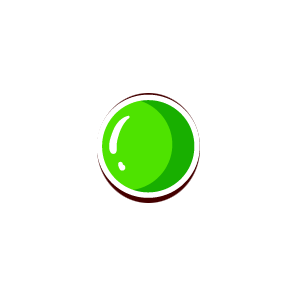 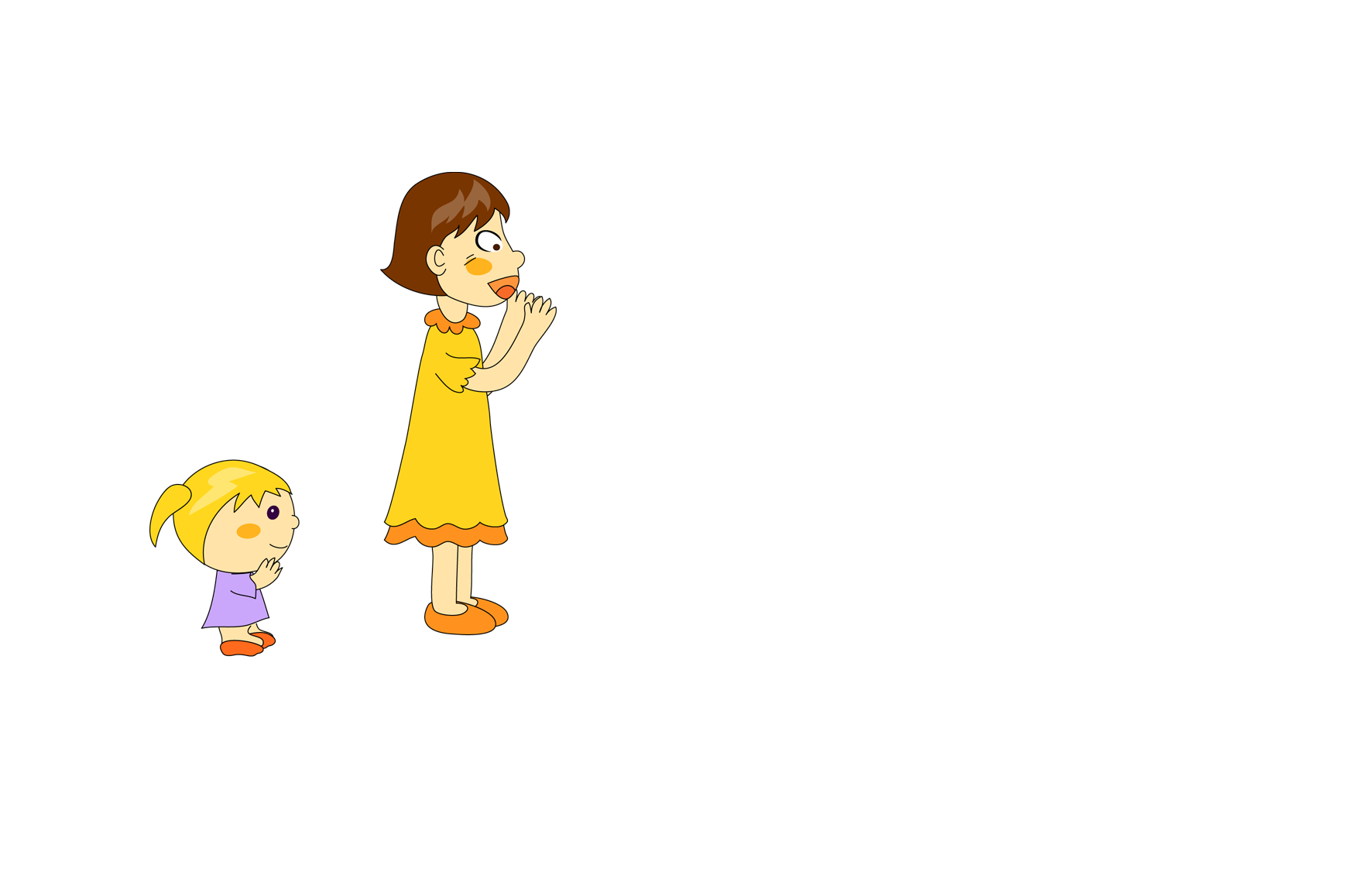 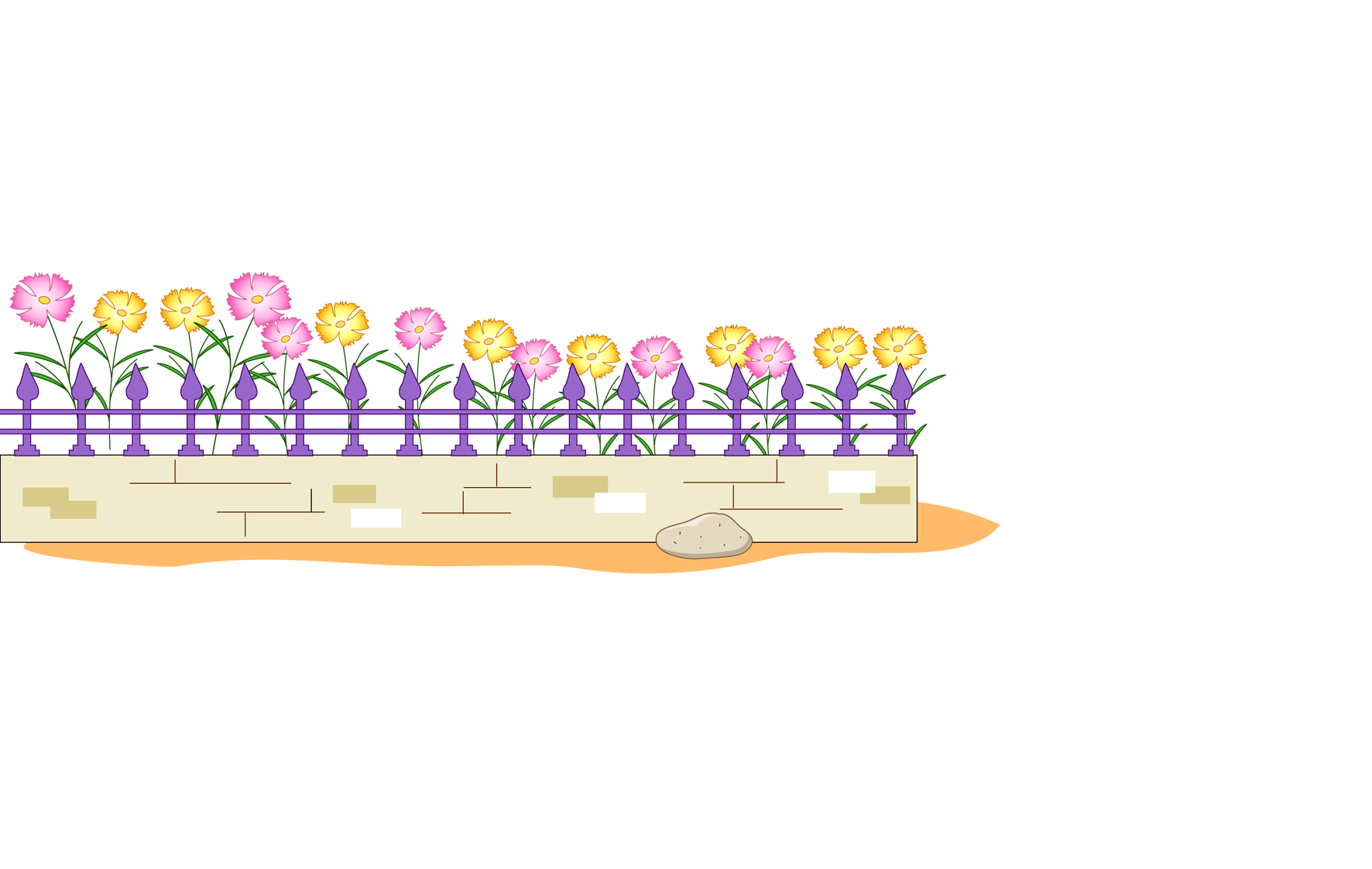 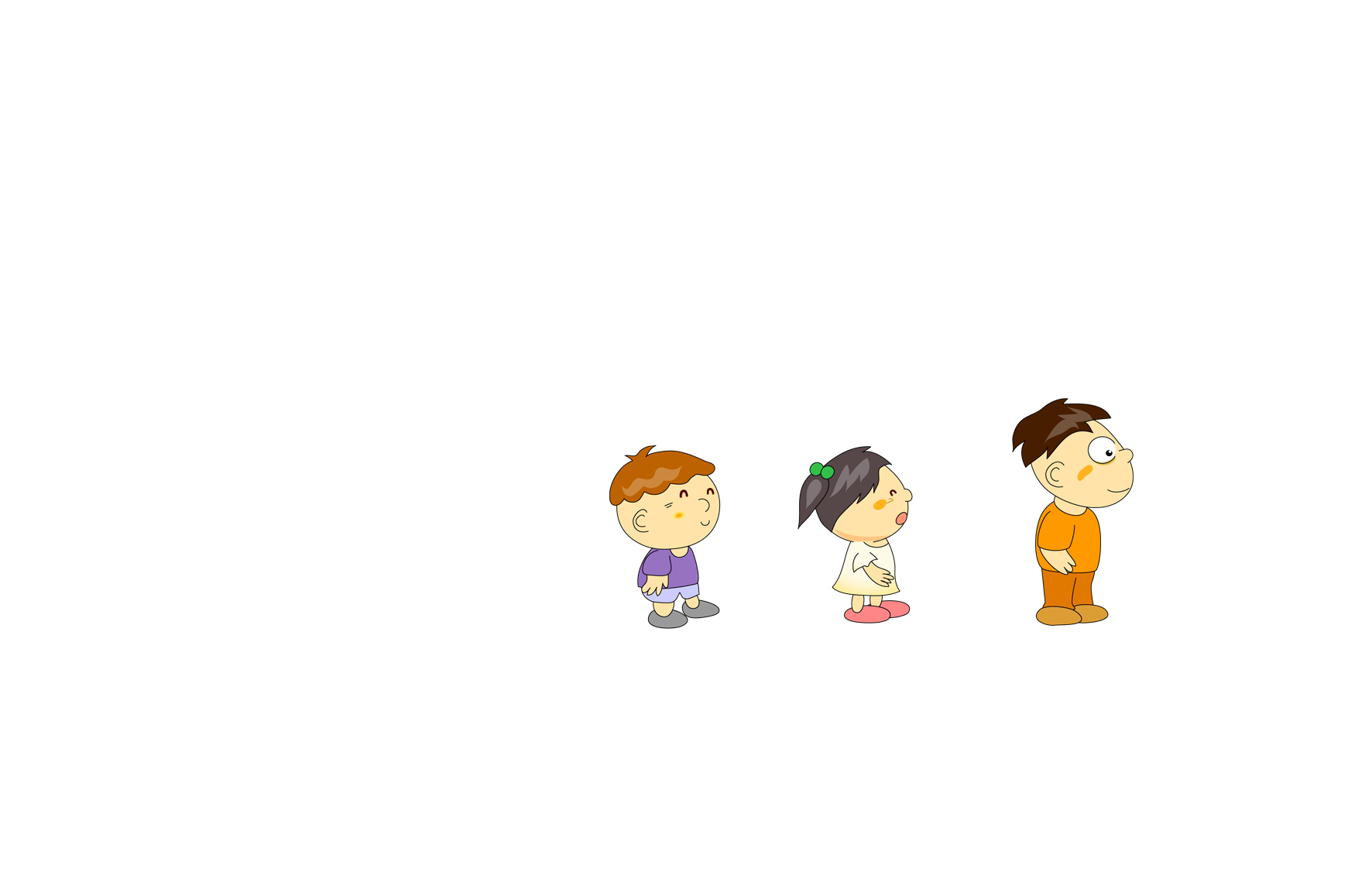 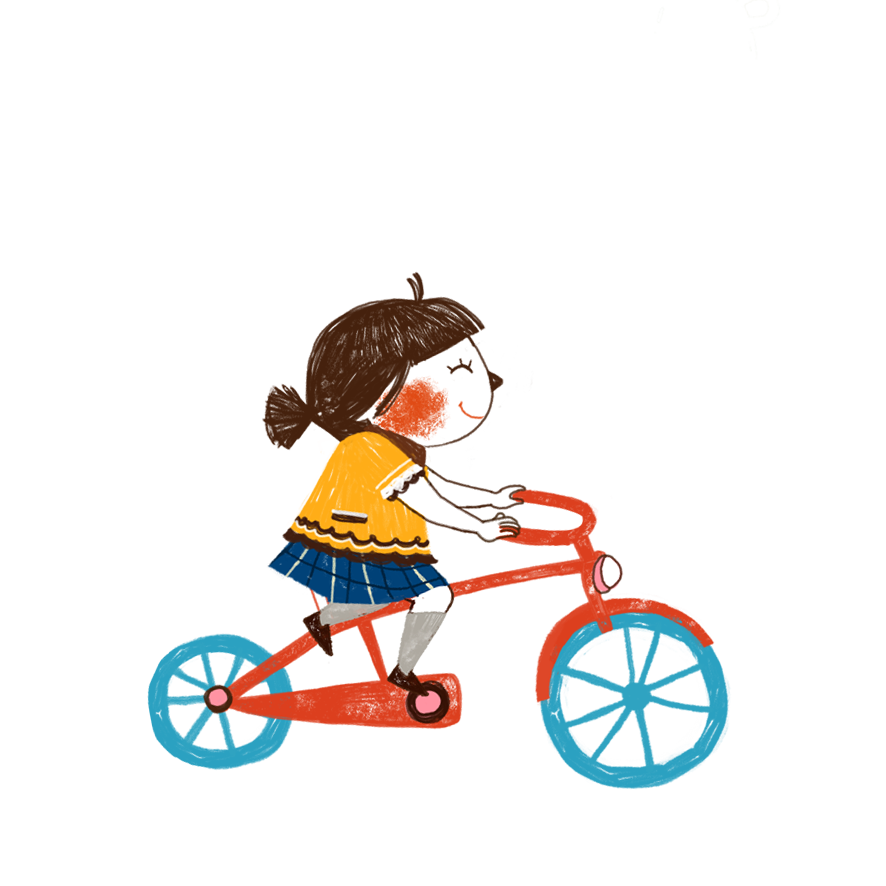 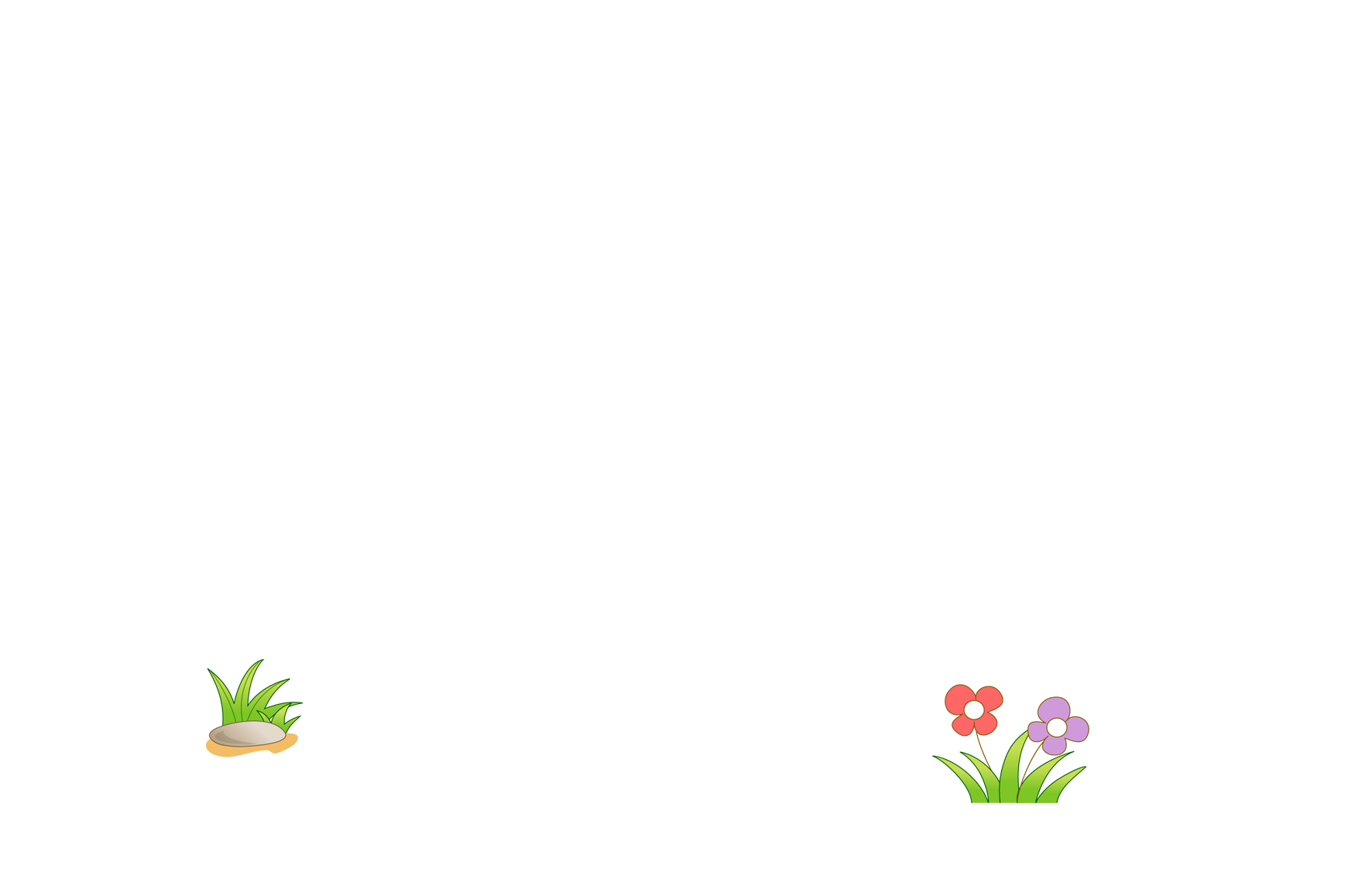 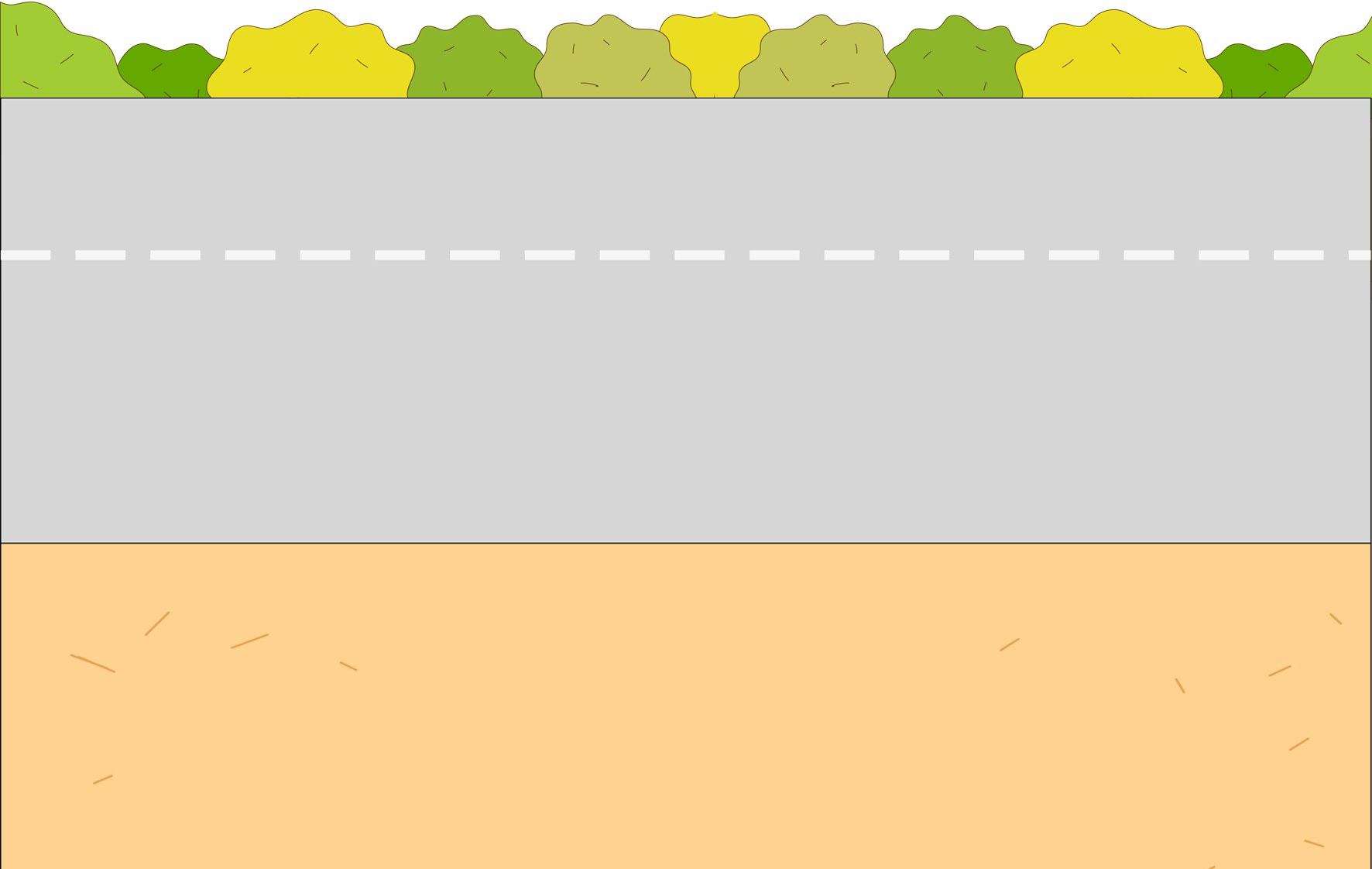 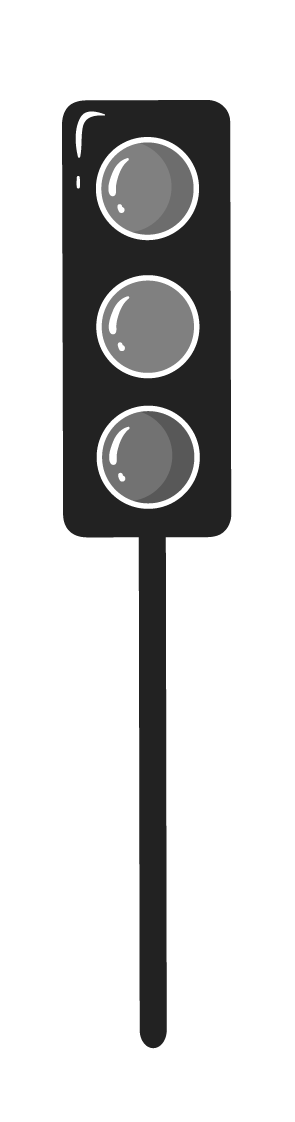 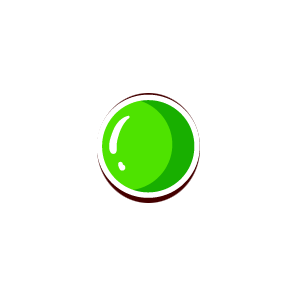 骑自行车的安全？
食品安全？
校园活动劳动安全？
正常行走的安全？
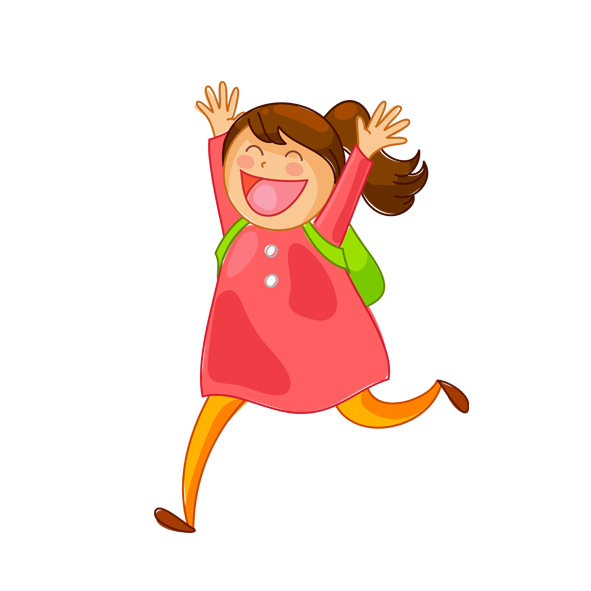 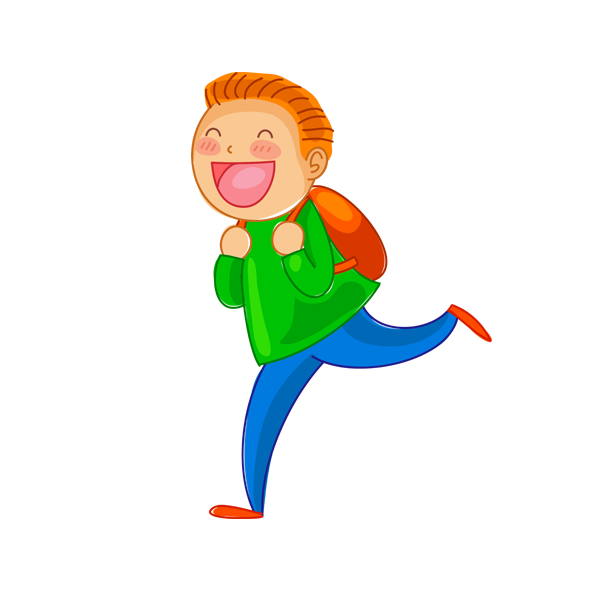 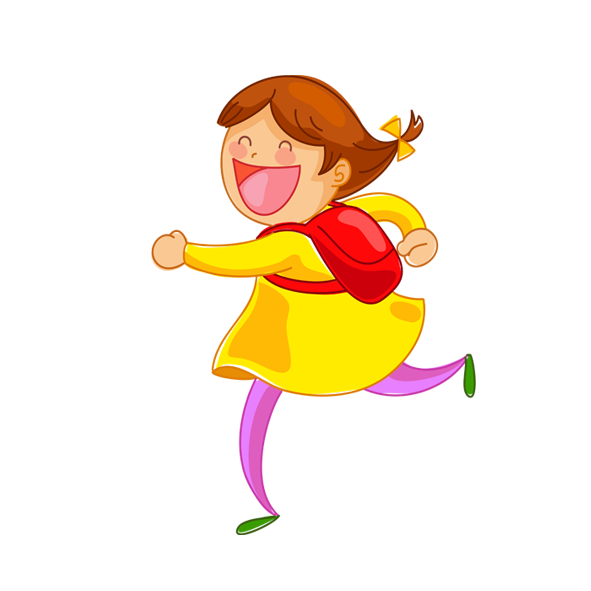 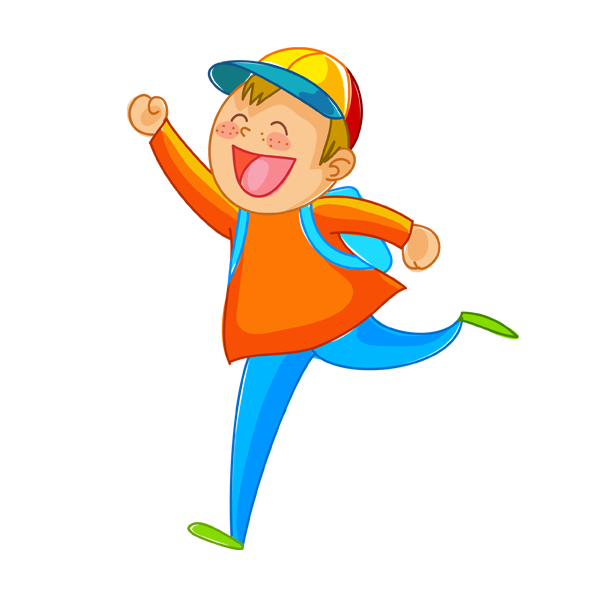 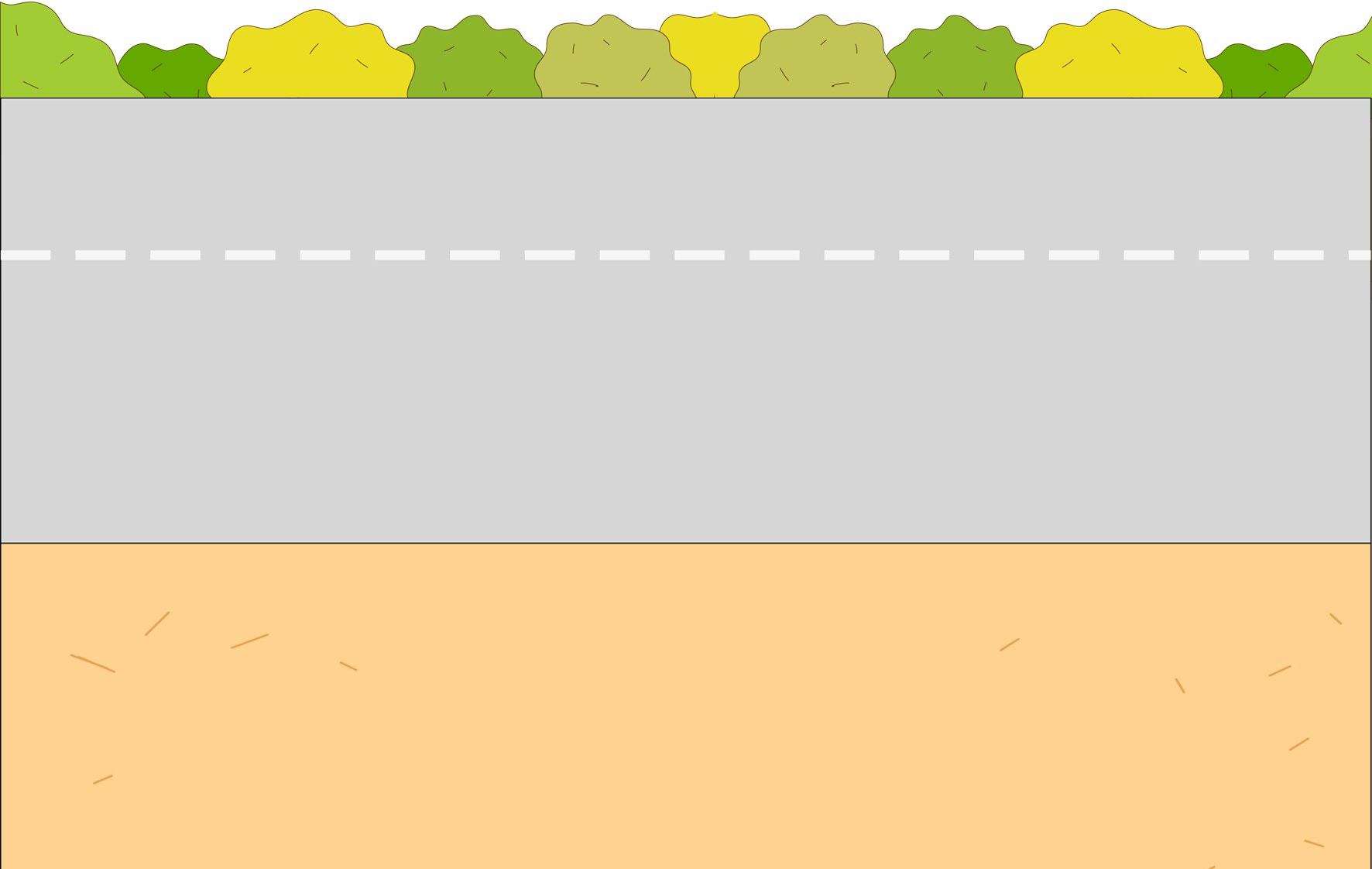 1.走人行横道，靠路右边走。
1
2.走人行横道，天桥，不能随意横穿马路。
3.注意道路和车辆信号，不服从交通管理。
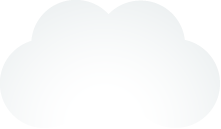 4.不在车行道，桥梁，隧道上追逐、玩耍、打闹。
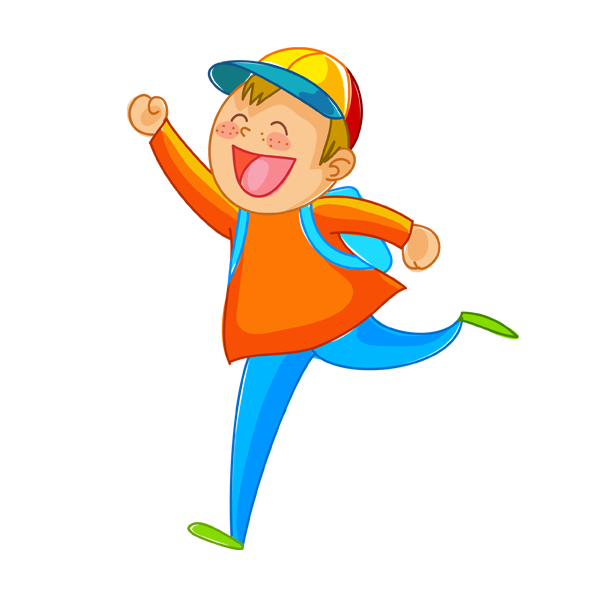 行走安全
5.不能穿越，攀登，跨越道路隔离栏。
6.不要在铁路道轨上行走，玩耍，
   横穿铁路，钻火车。
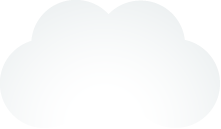 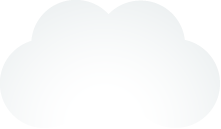 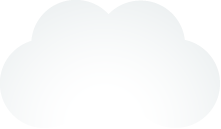 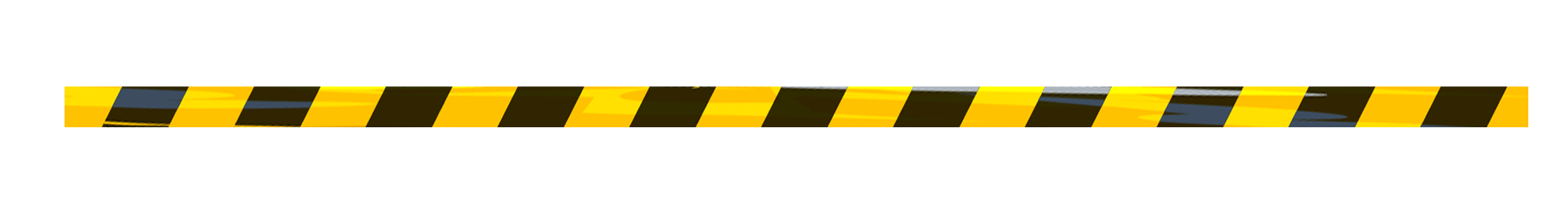 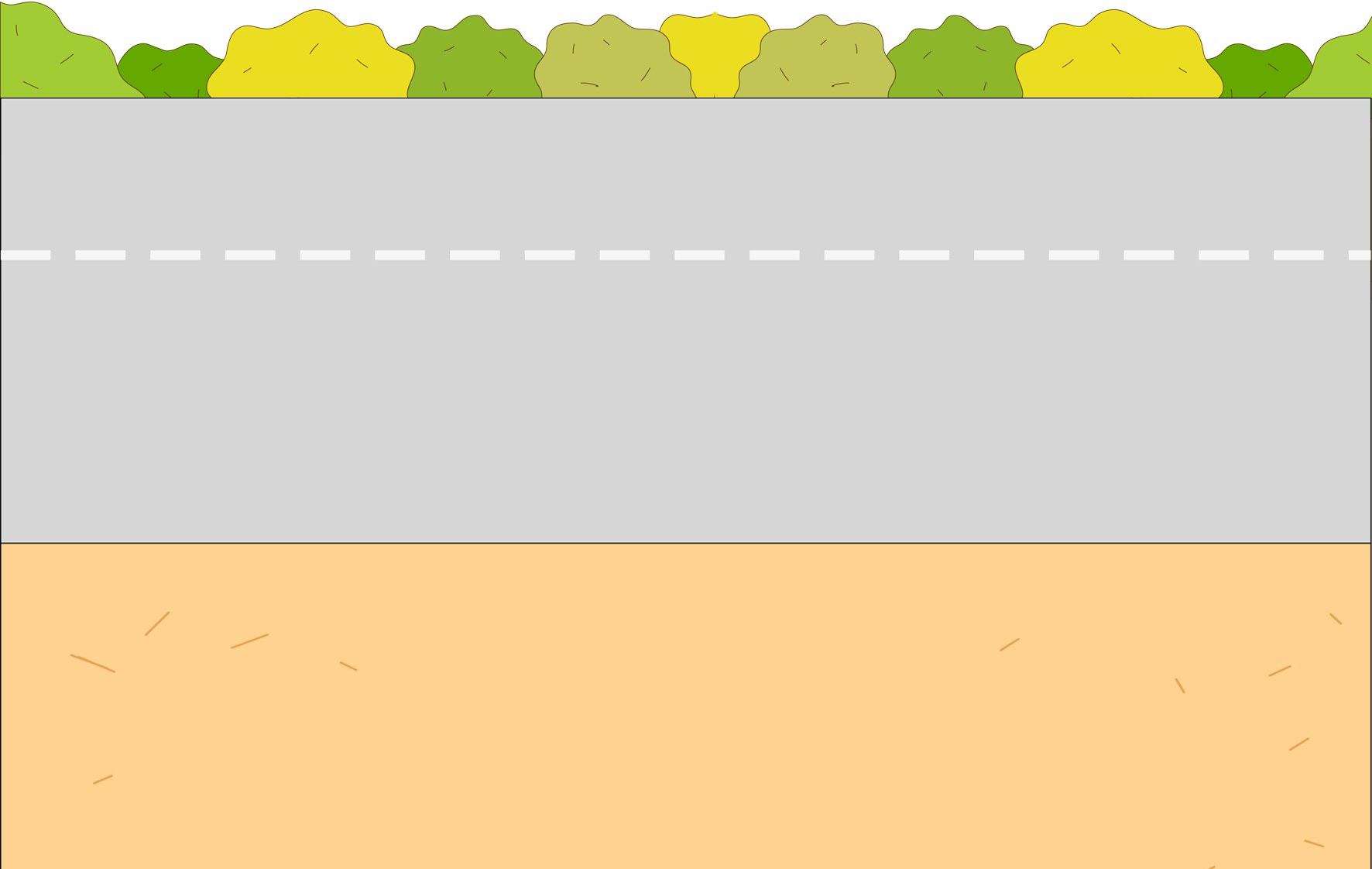 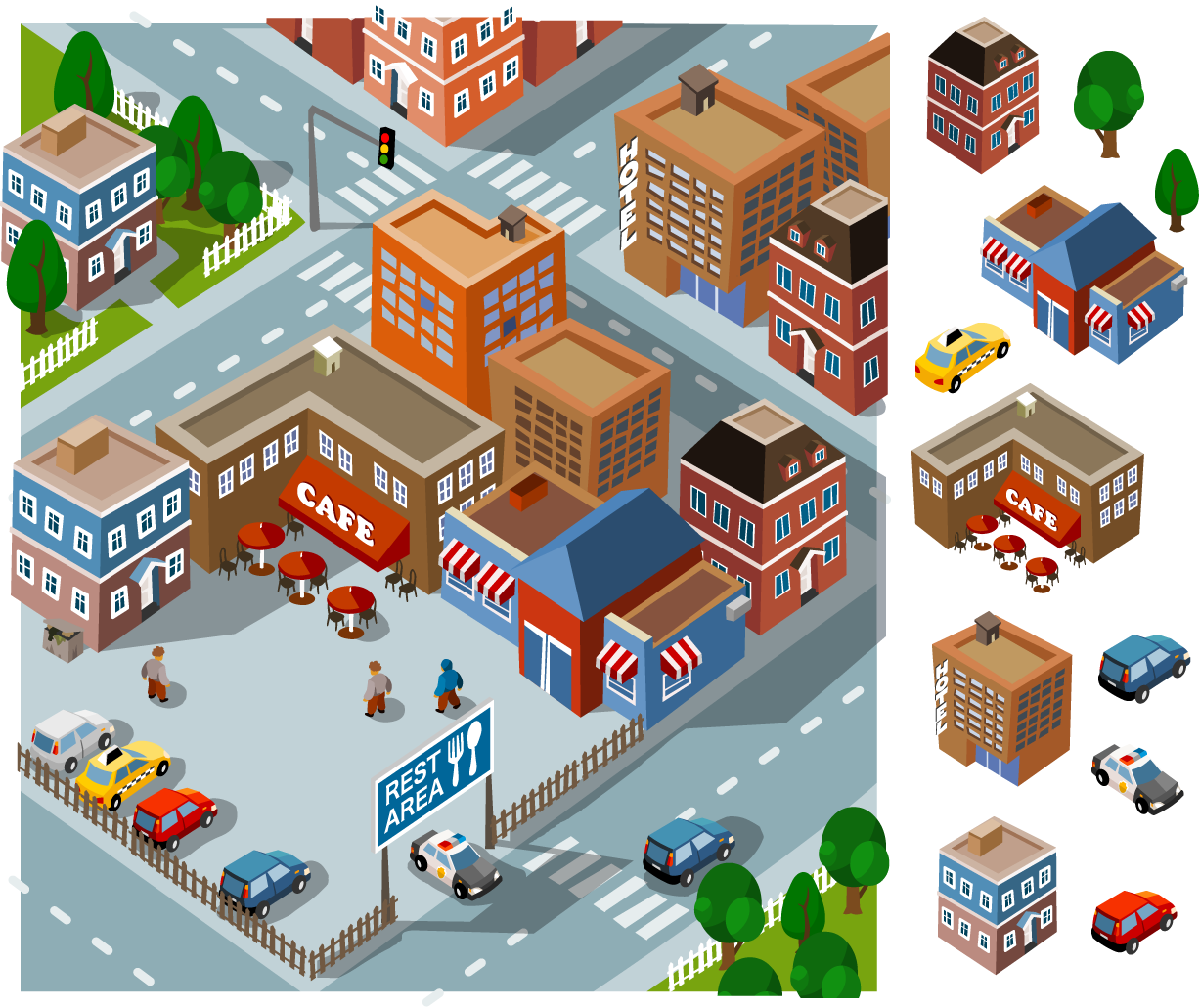 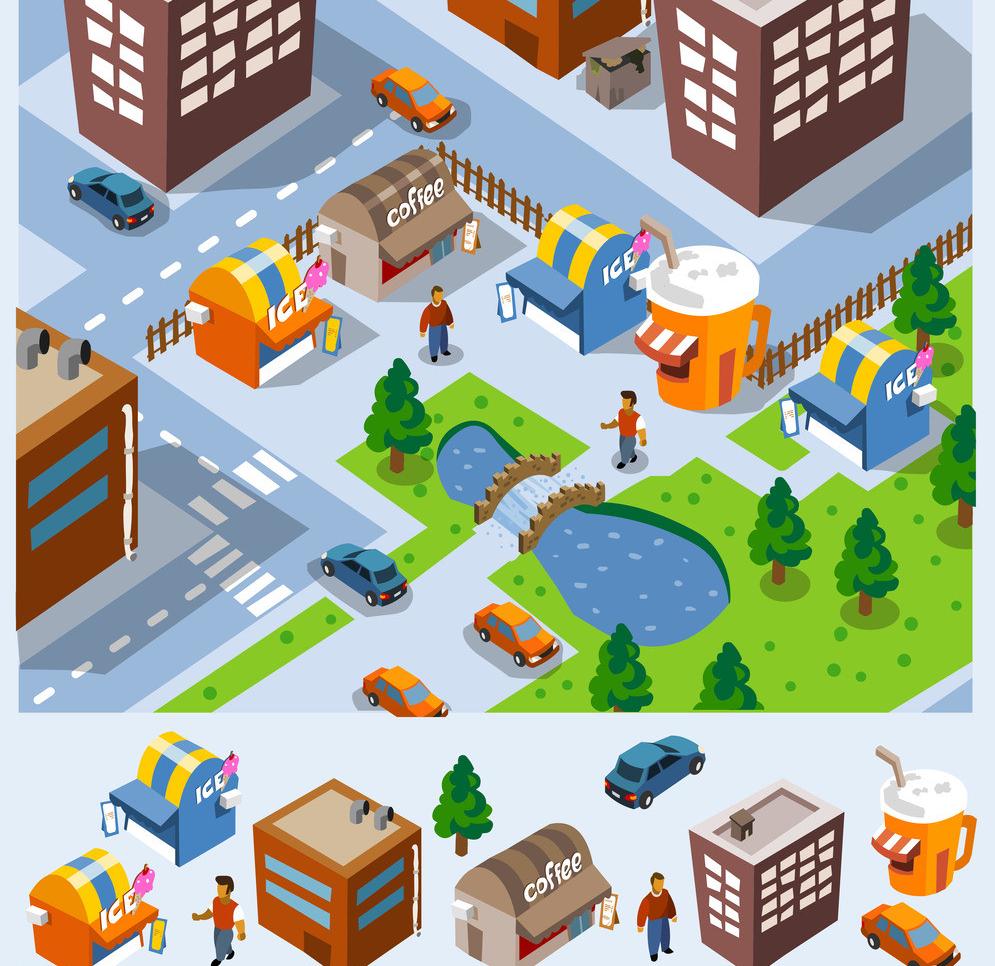 走人行横道，靠路右边走。
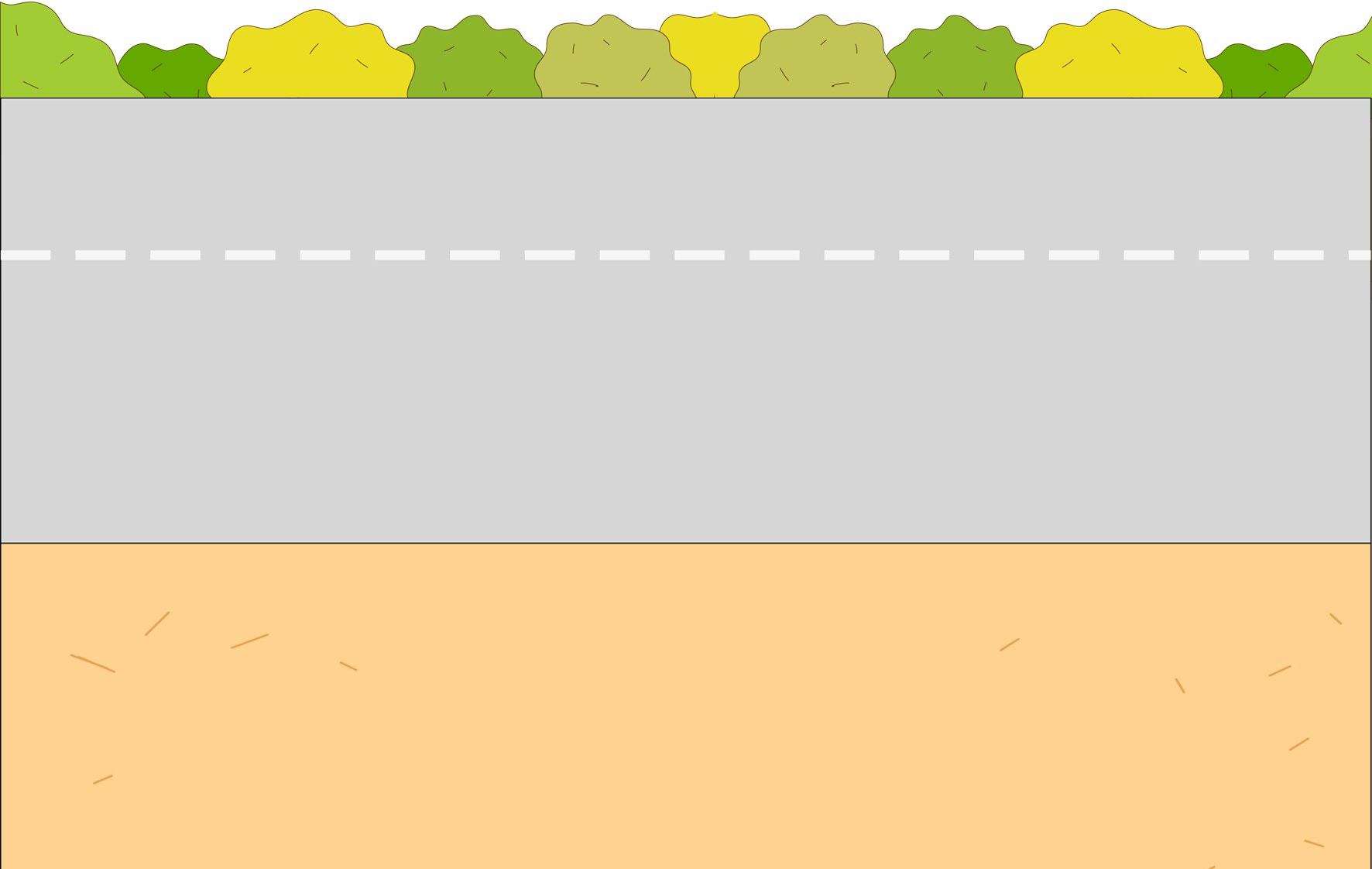 不随意横穿马路
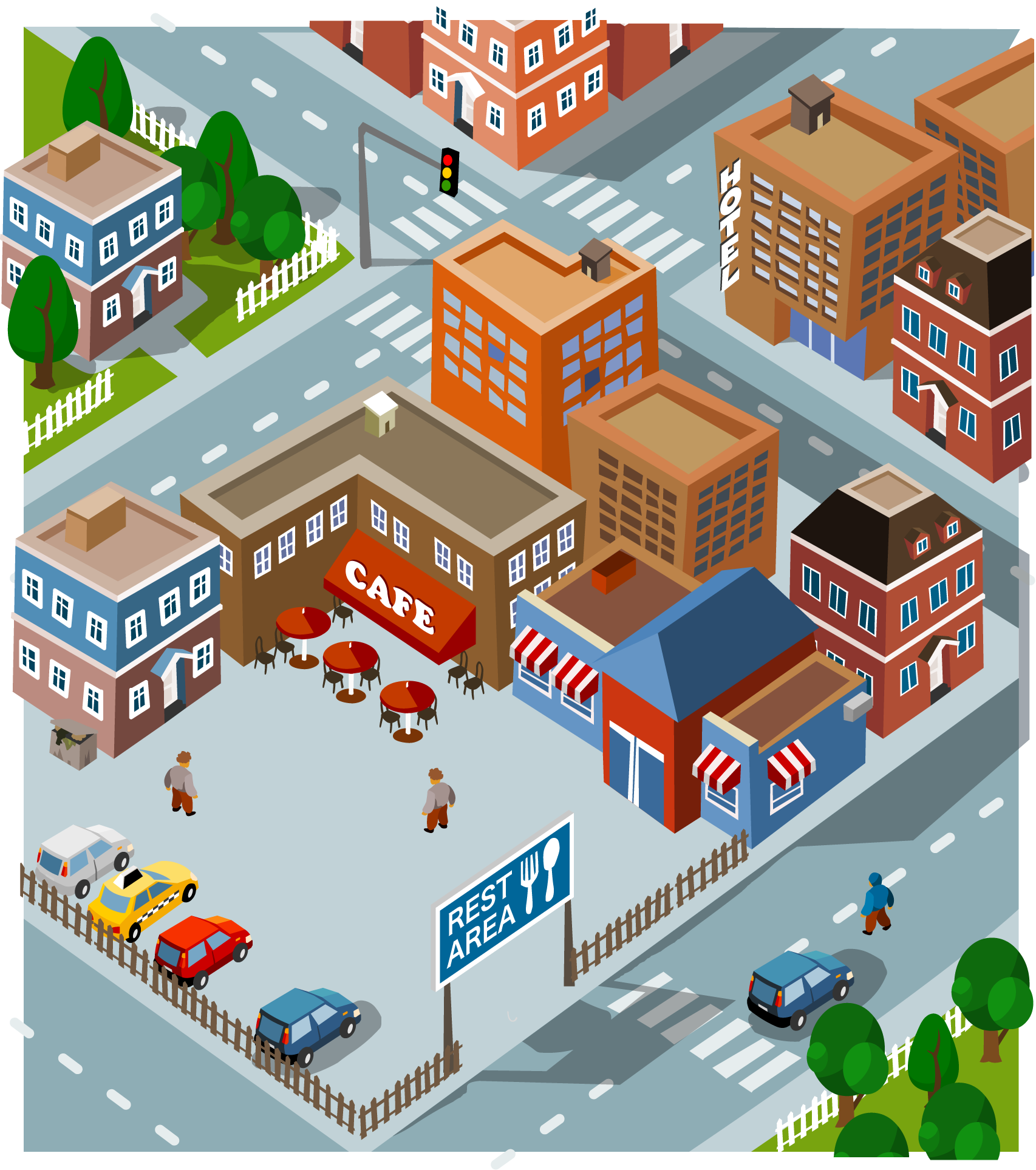 过街走人行横道，天桥
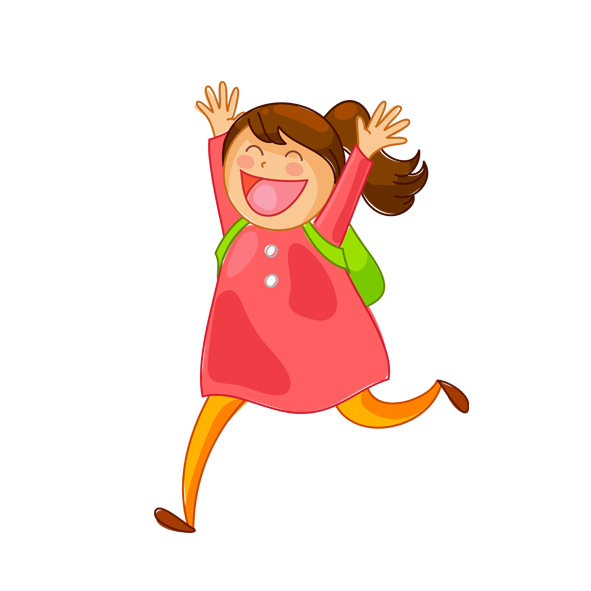 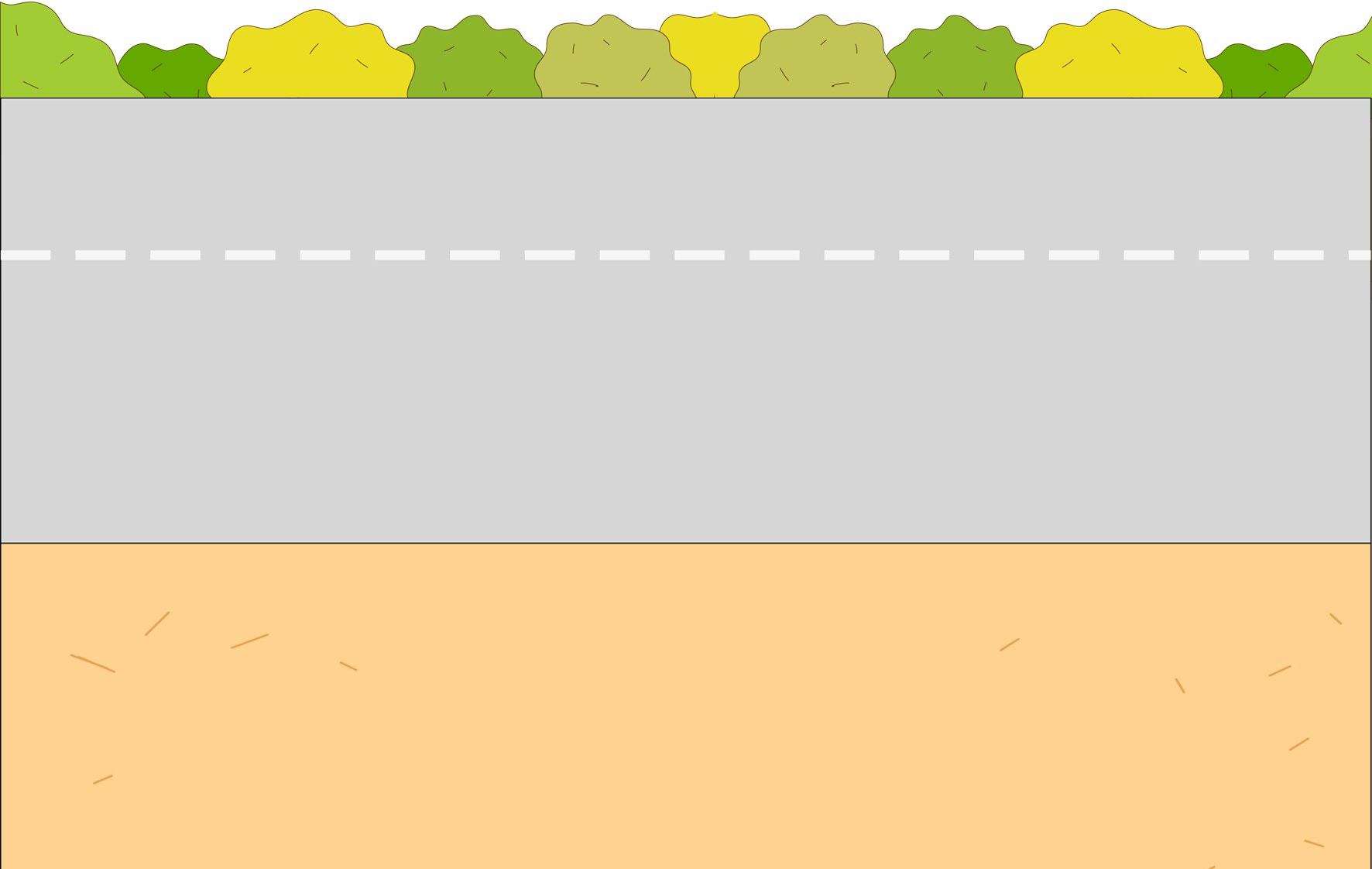 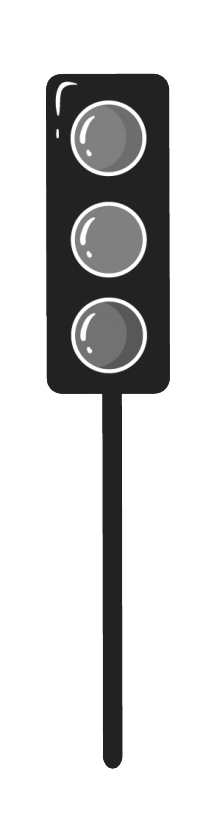 注意道路和车辆信号，
服从交通管理。
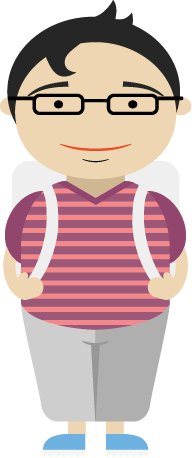 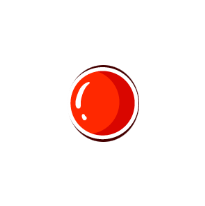 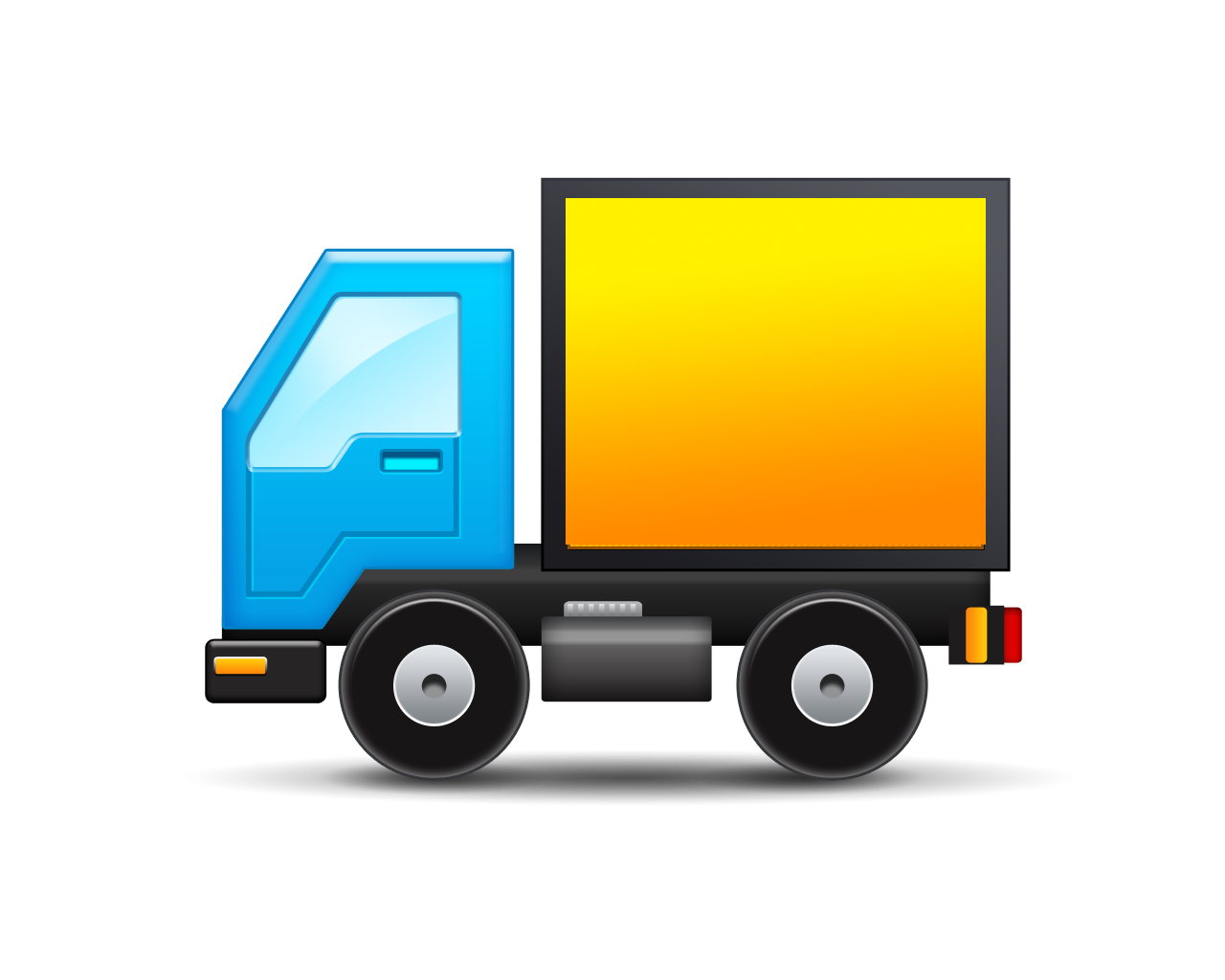 严禁在车行道，桥梁，隧道上追逐、玩耍、打闹。
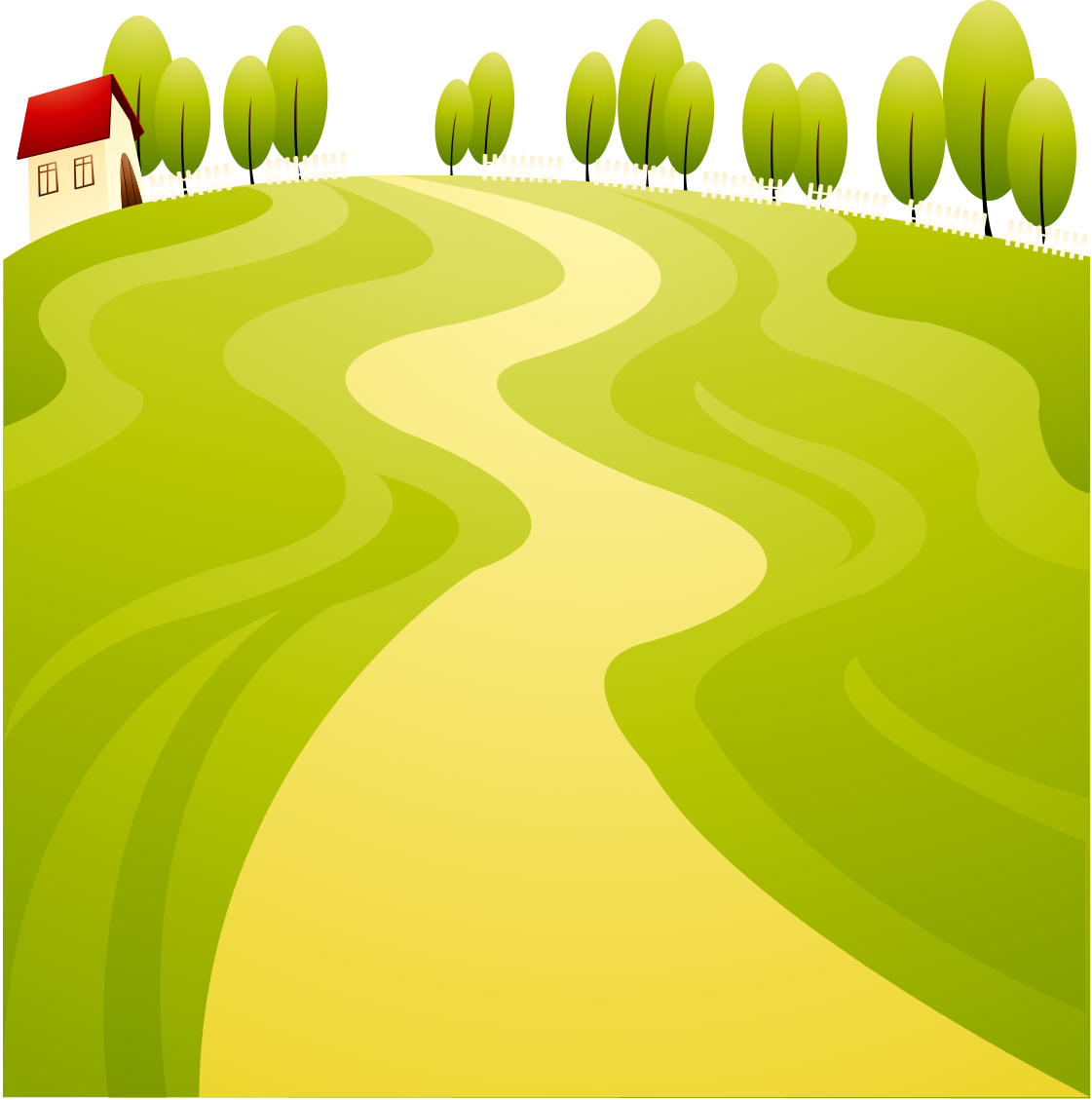 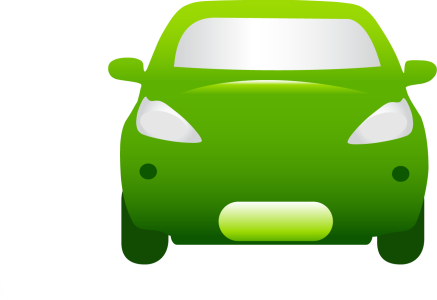 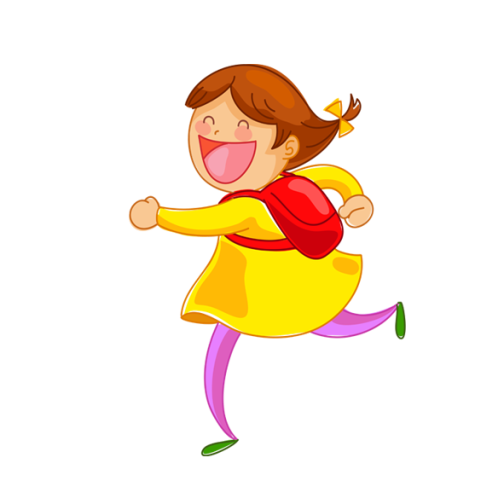 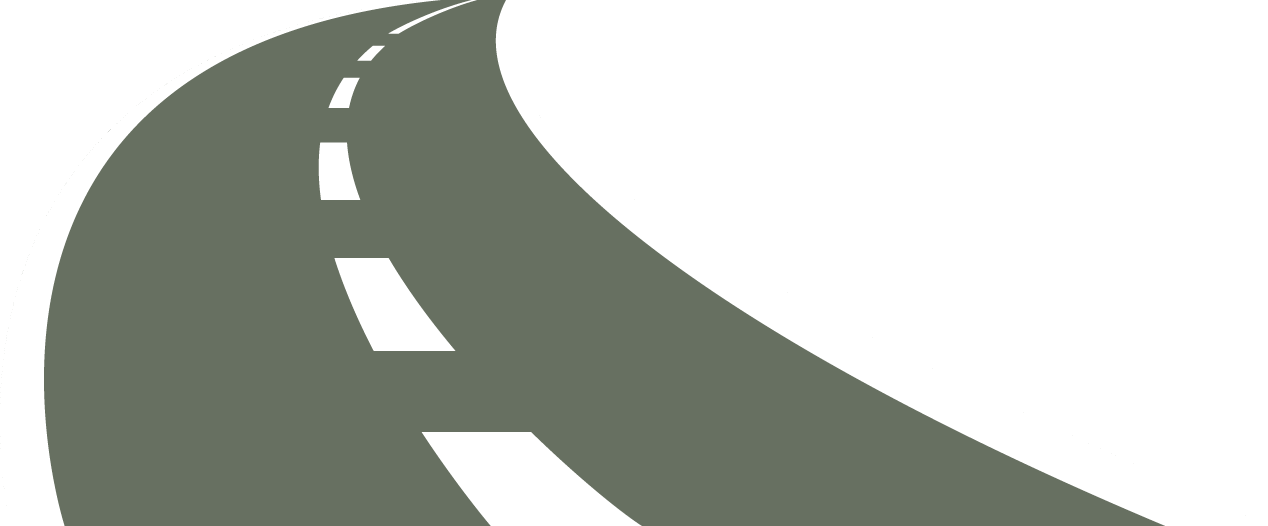 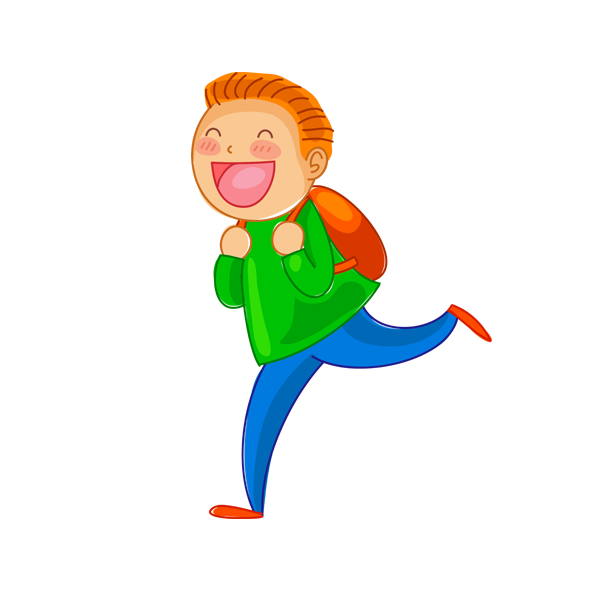 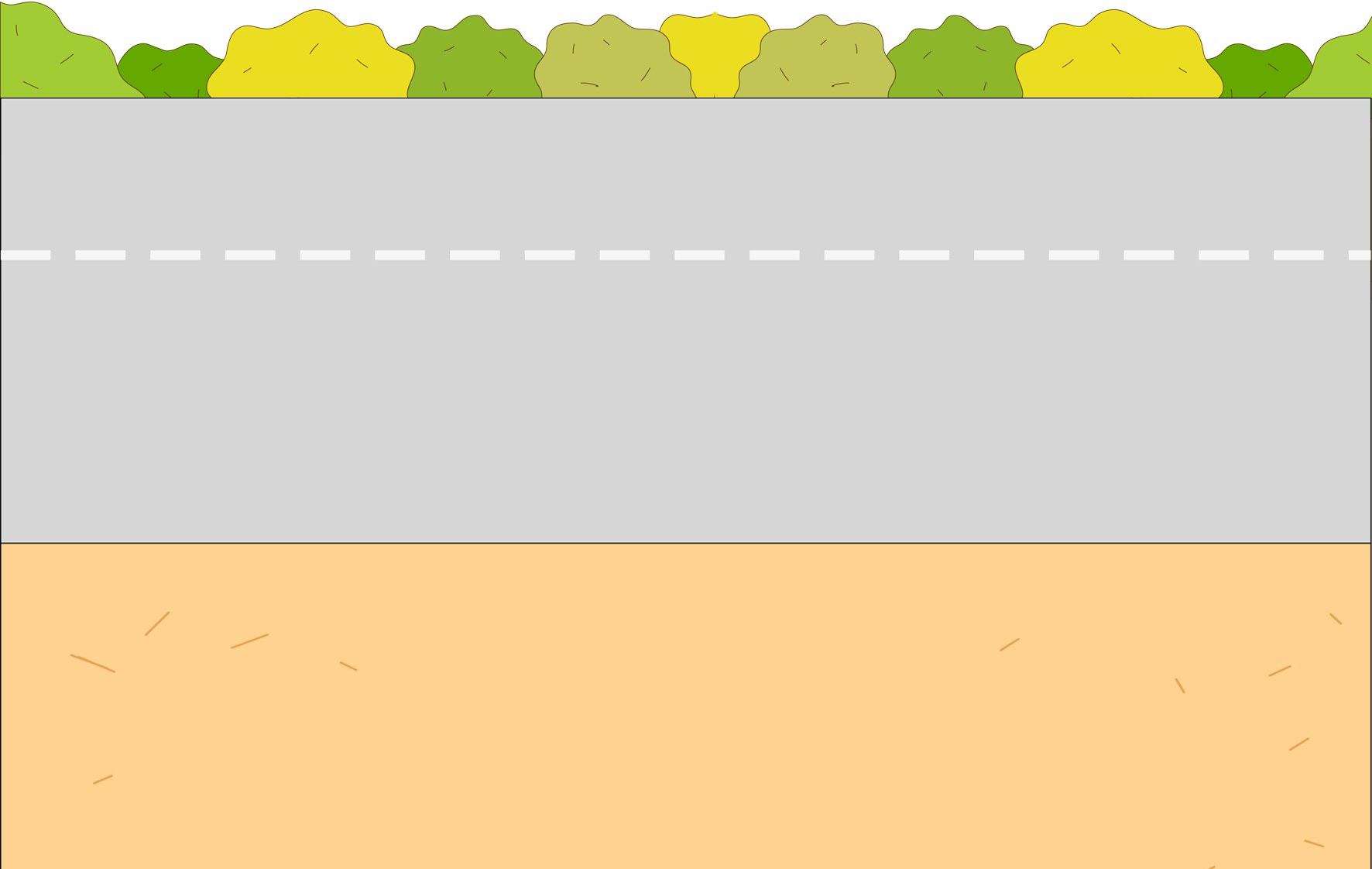 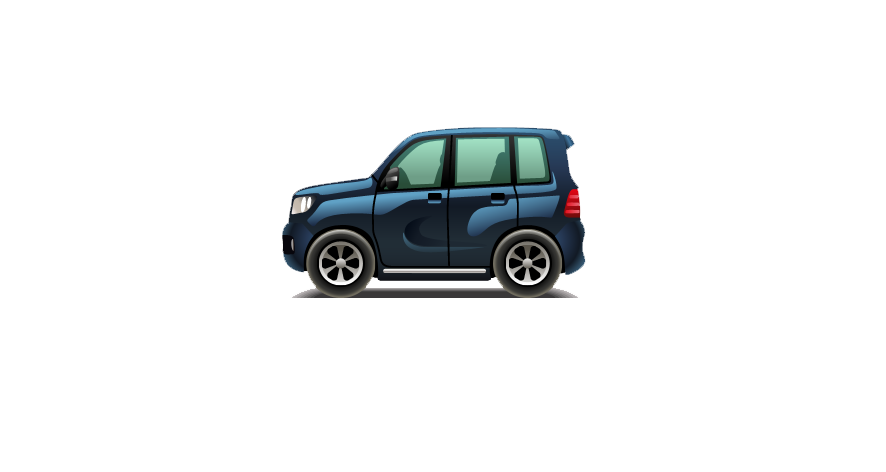 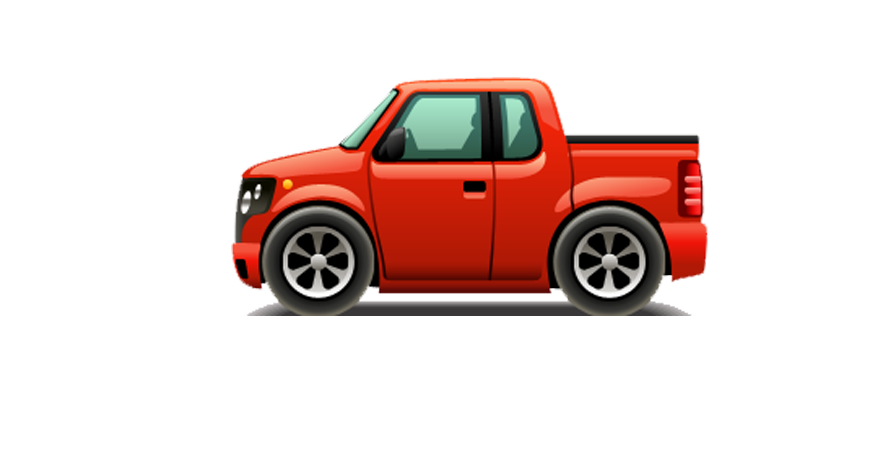 禁止穿越，攀登
跨越道路隔离栏
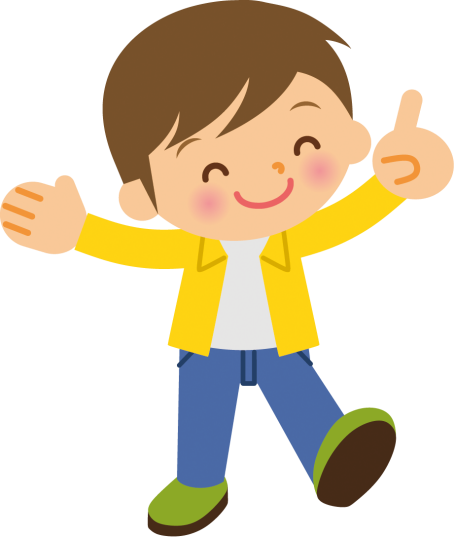 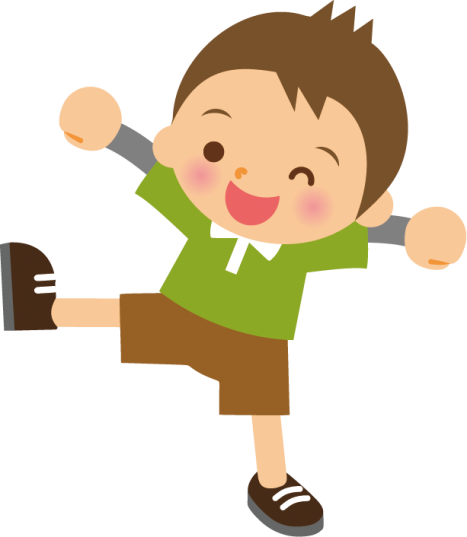 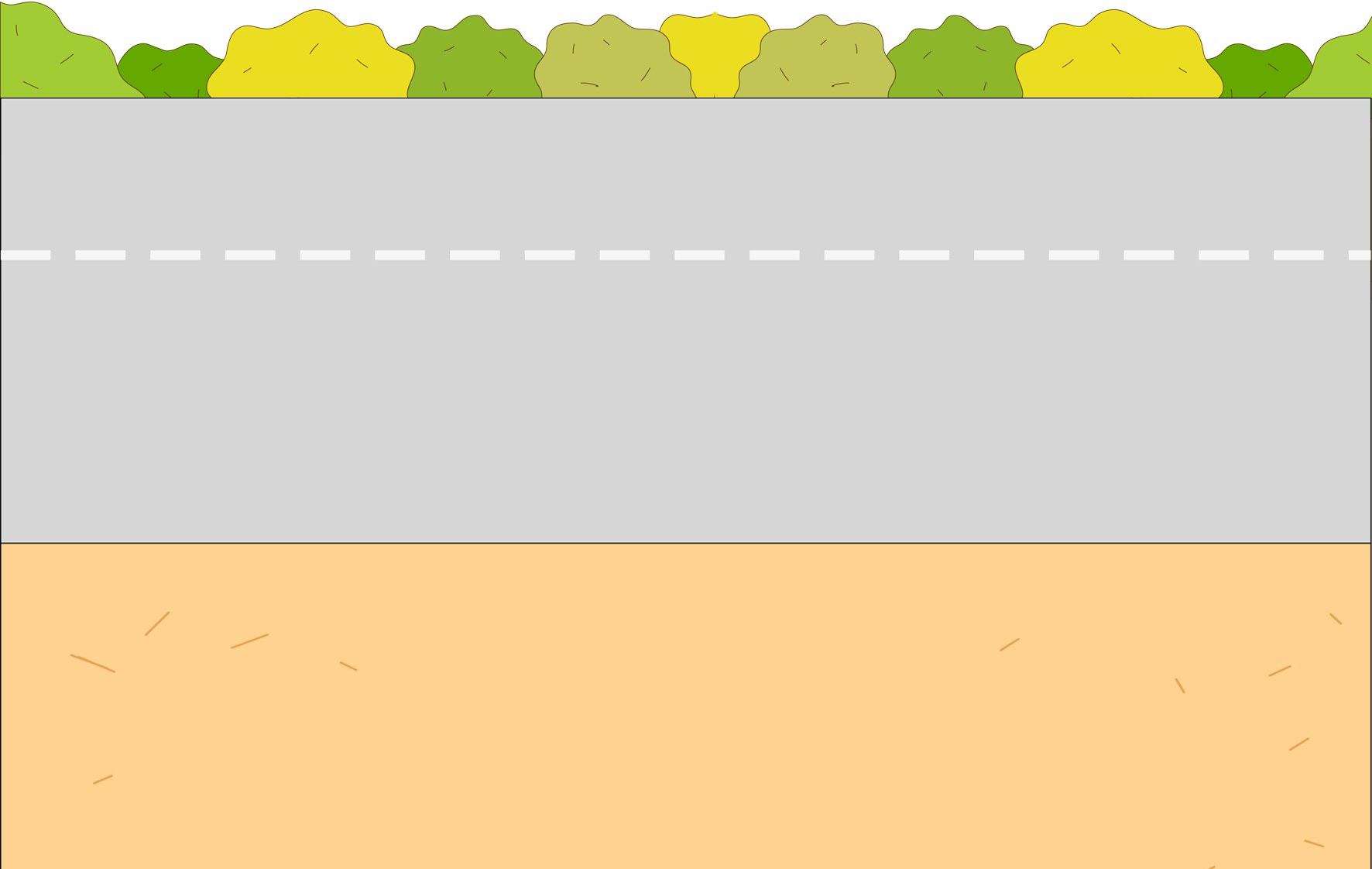 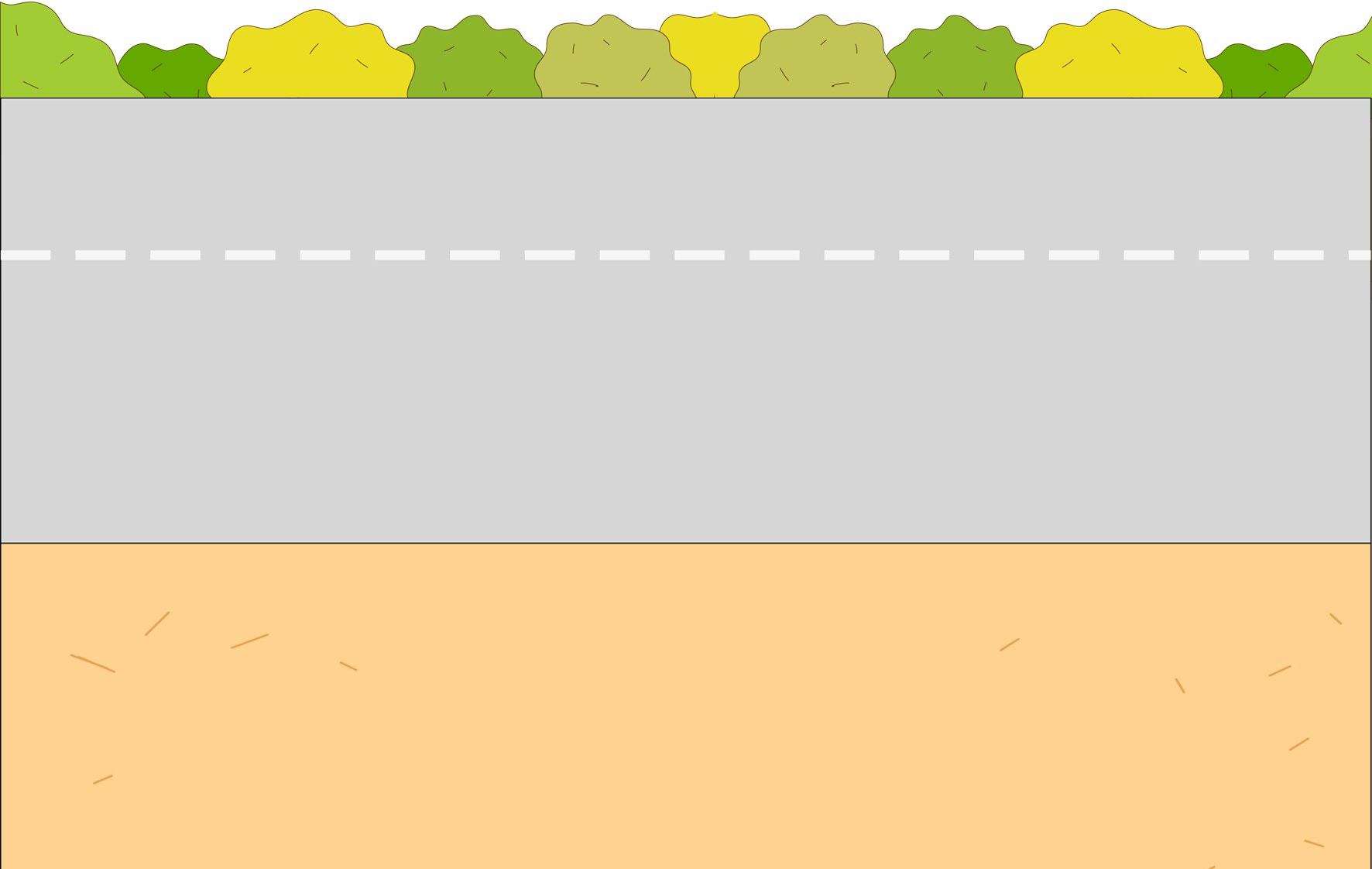 不能在铁路道轨上行走，玩耍。
也不能横穿铁路和钻火车。
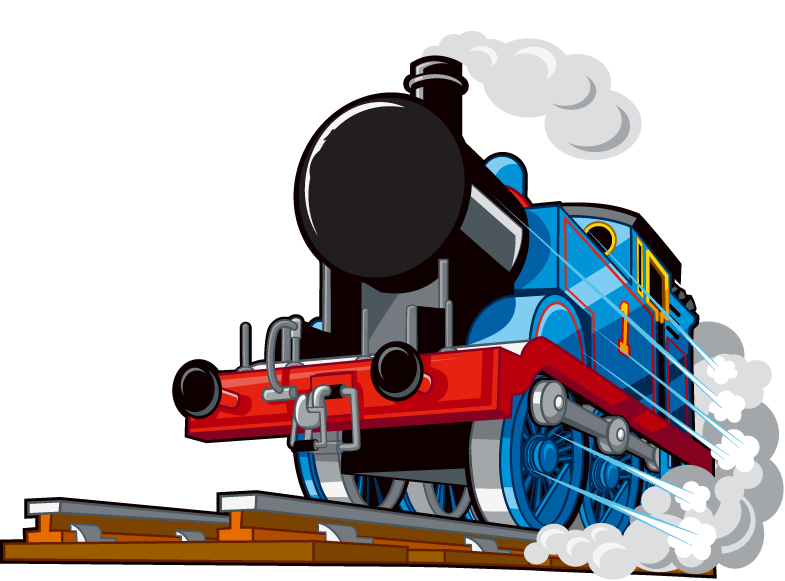 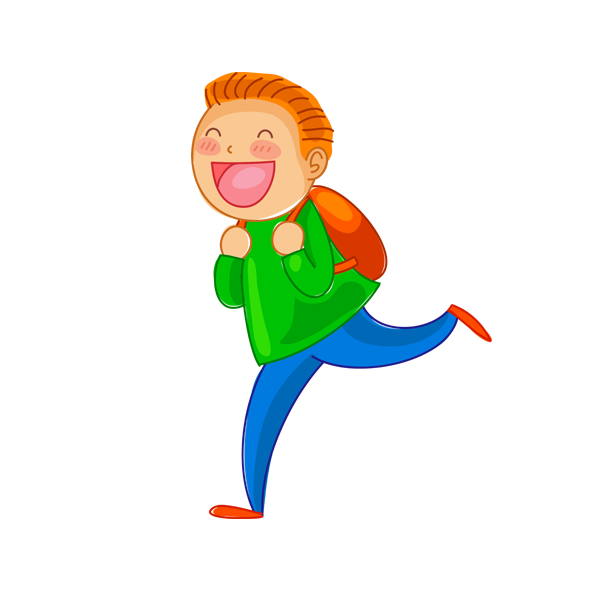 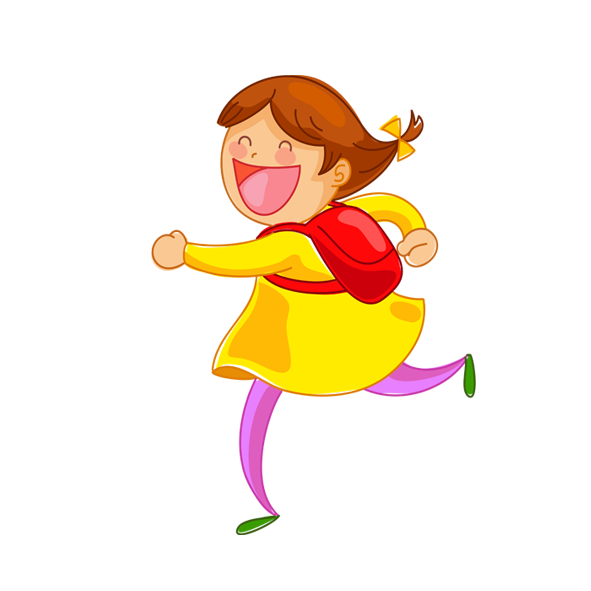 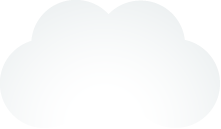 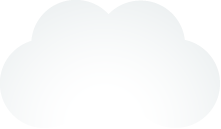 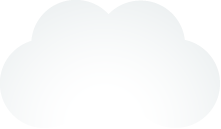 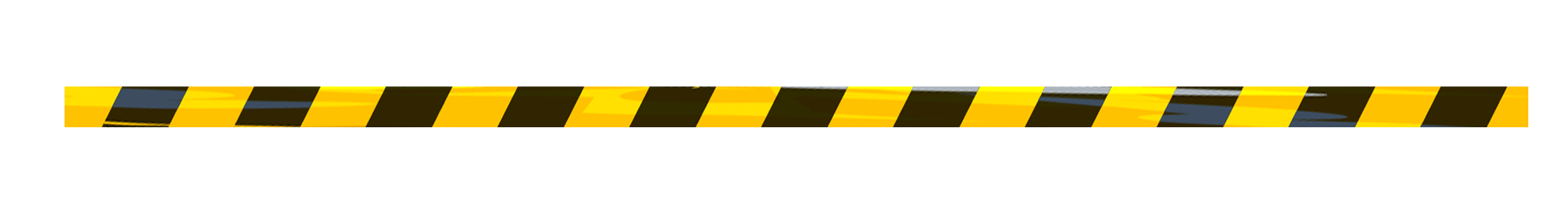 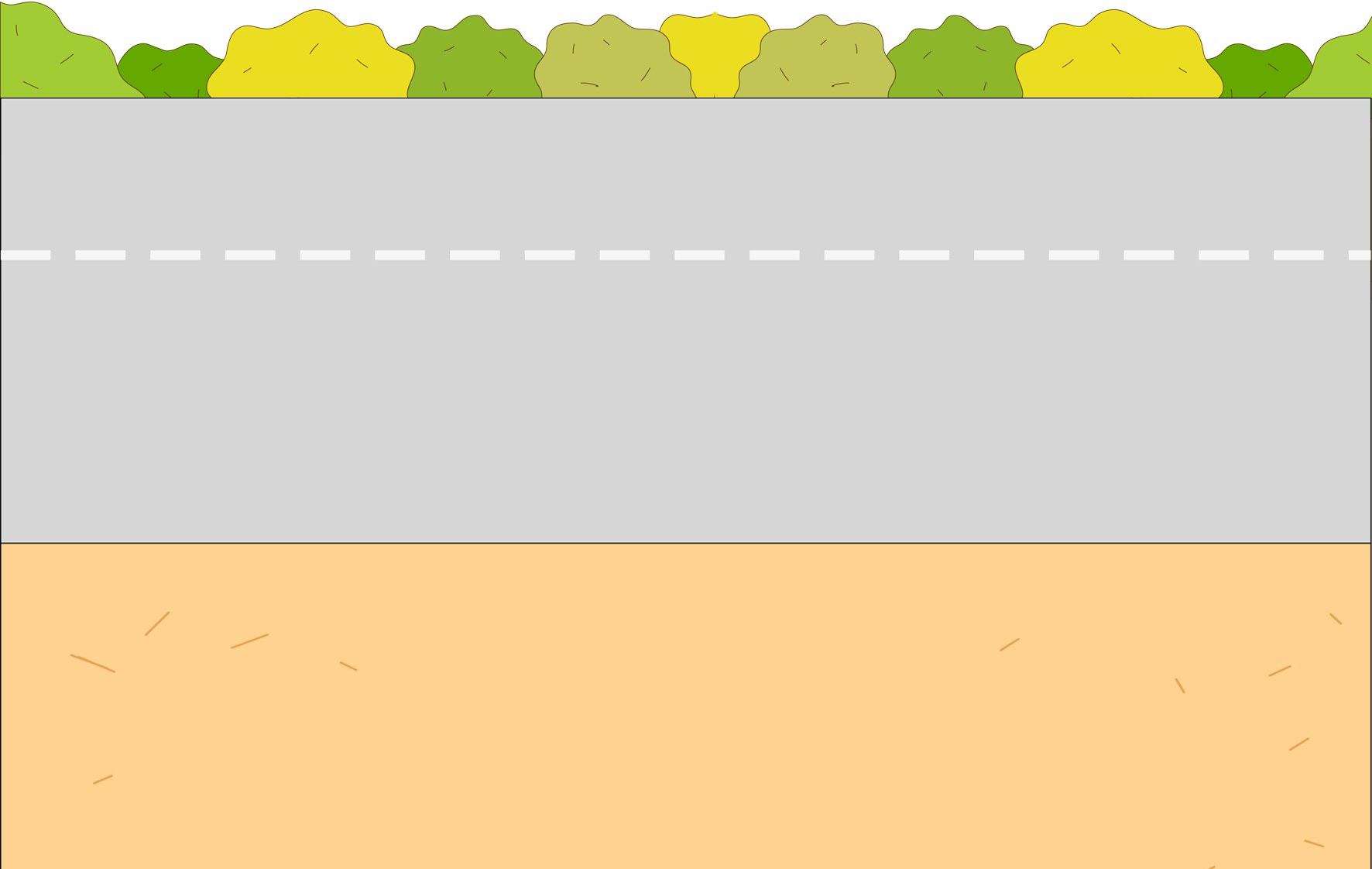 1.未满12岁的儿童勿独自骑车。
2
2.不能在机动车道和人行道上骑车和逆袭骑车。
3.勿骑车横冲直撞，争道强行，与机动车抢道。
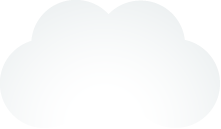 4.转弯需要减速，并且打手势。
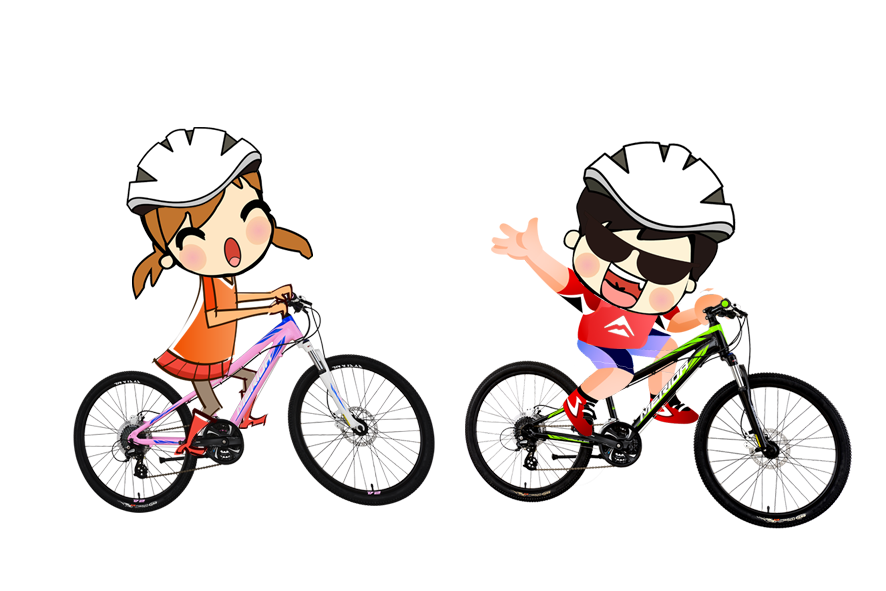 自行车安全
5.勿在路口抢信号。
6.勿骑车双手离把。
7. 追逐打闹，三五并行。
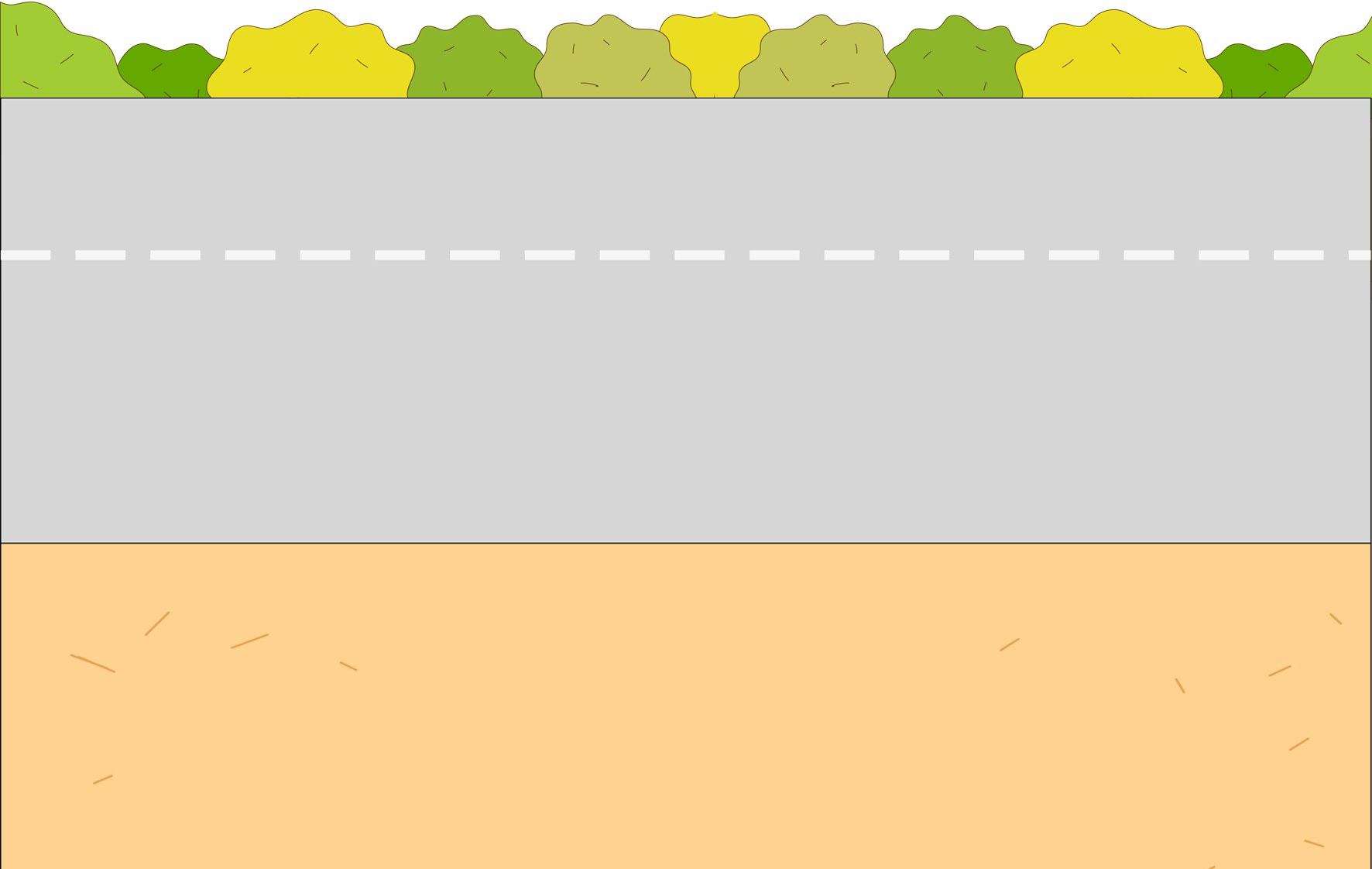 未满12岁的儿童不能独自骑车。
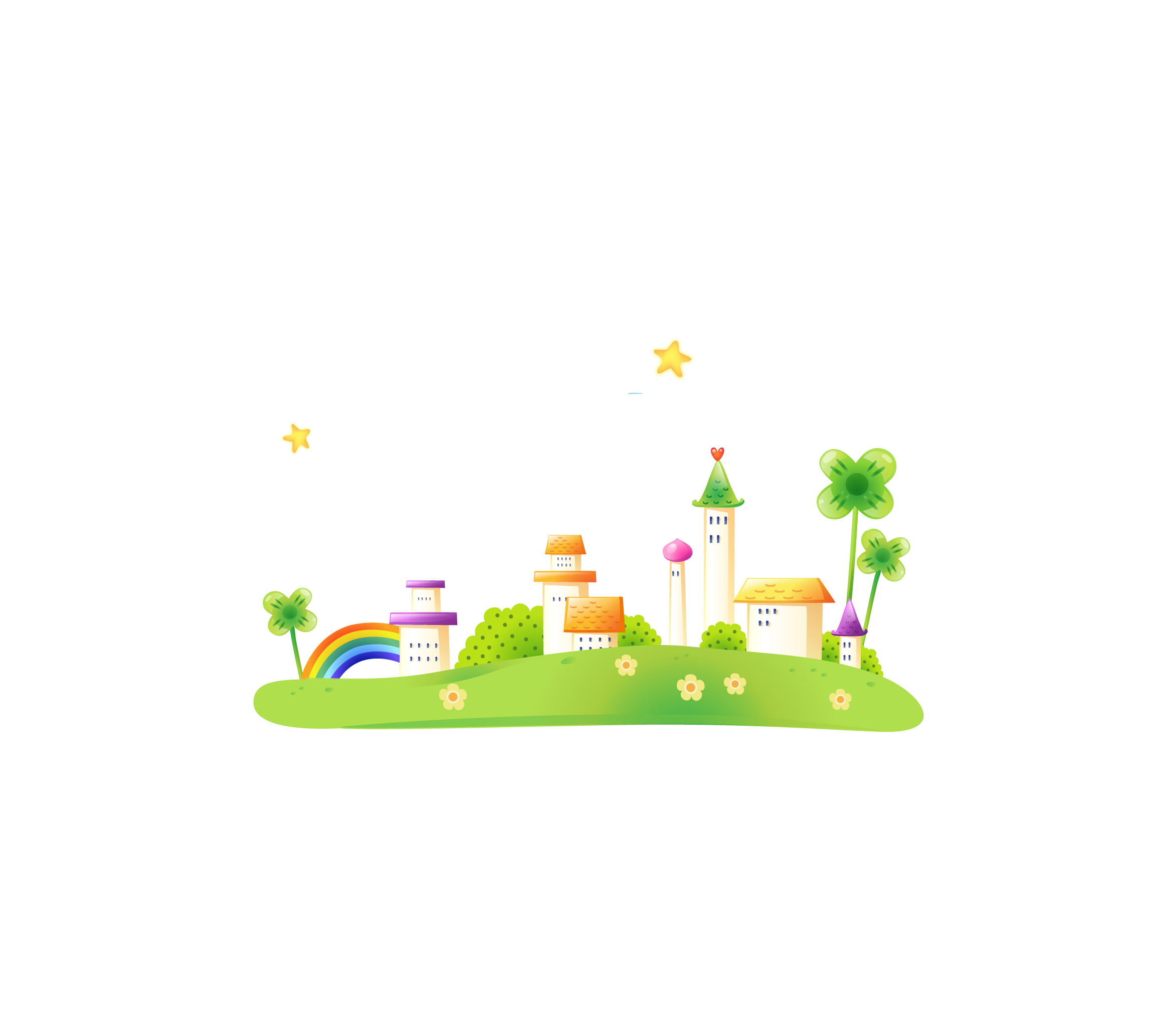 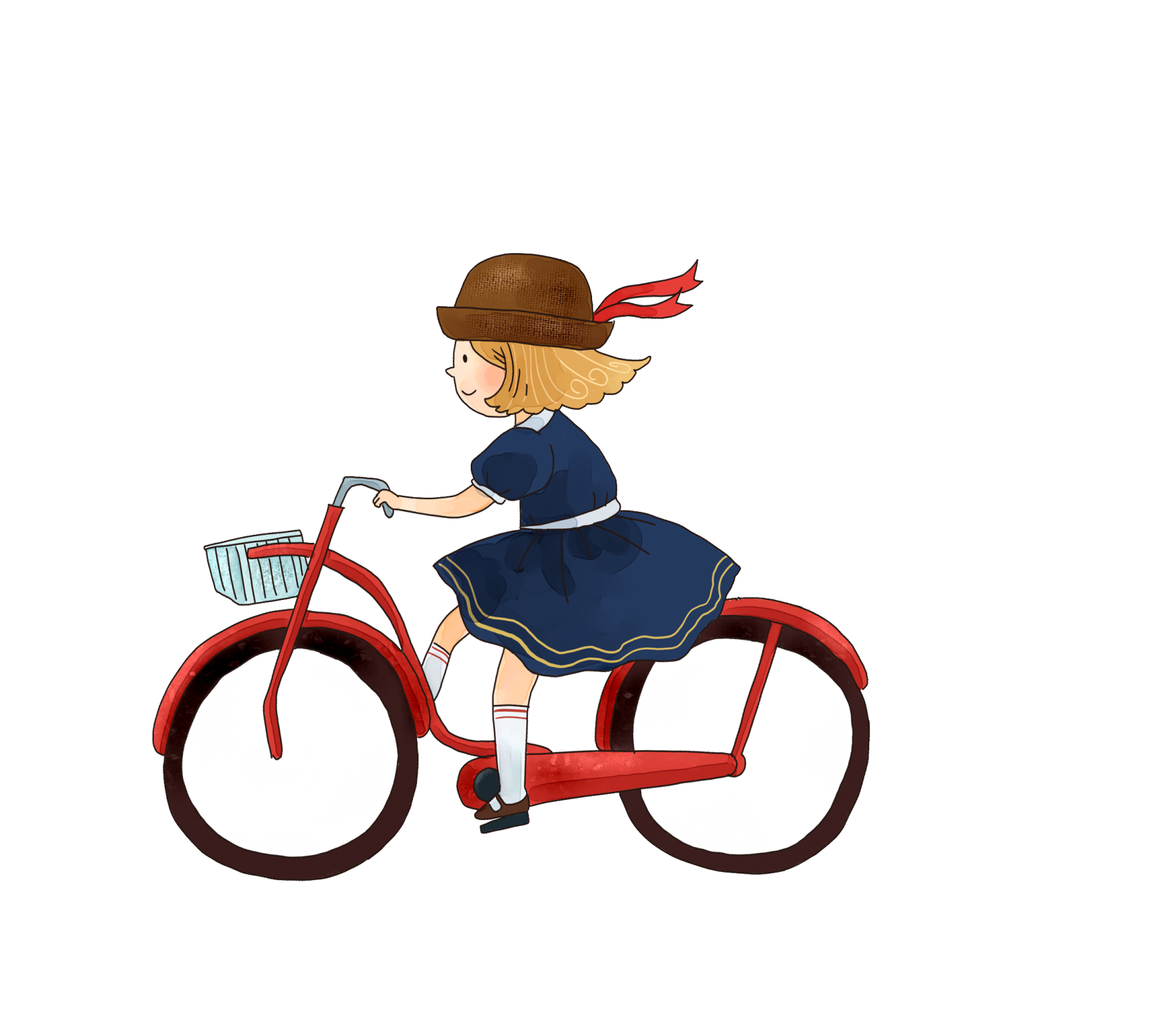 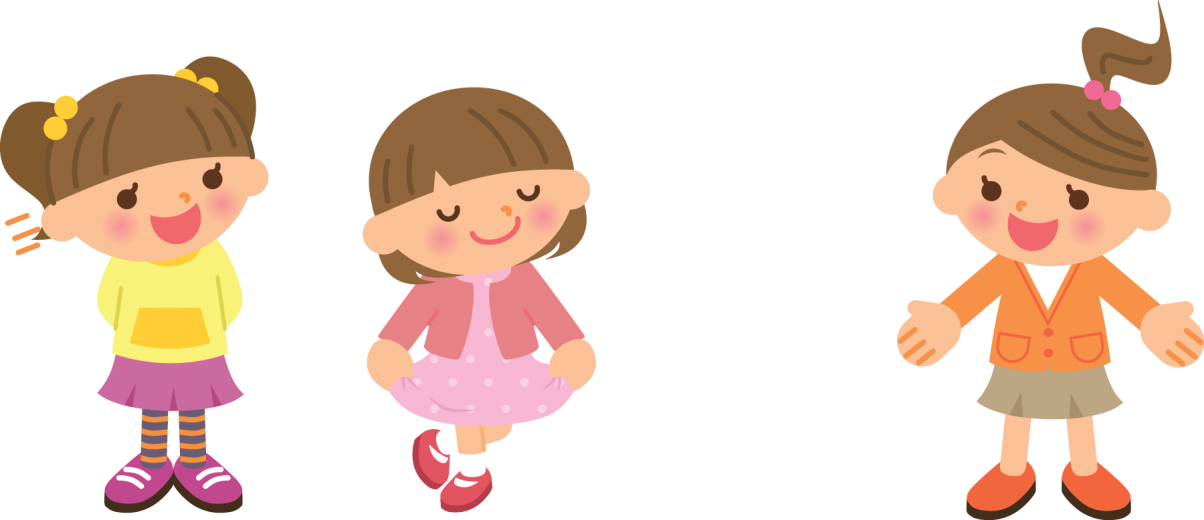 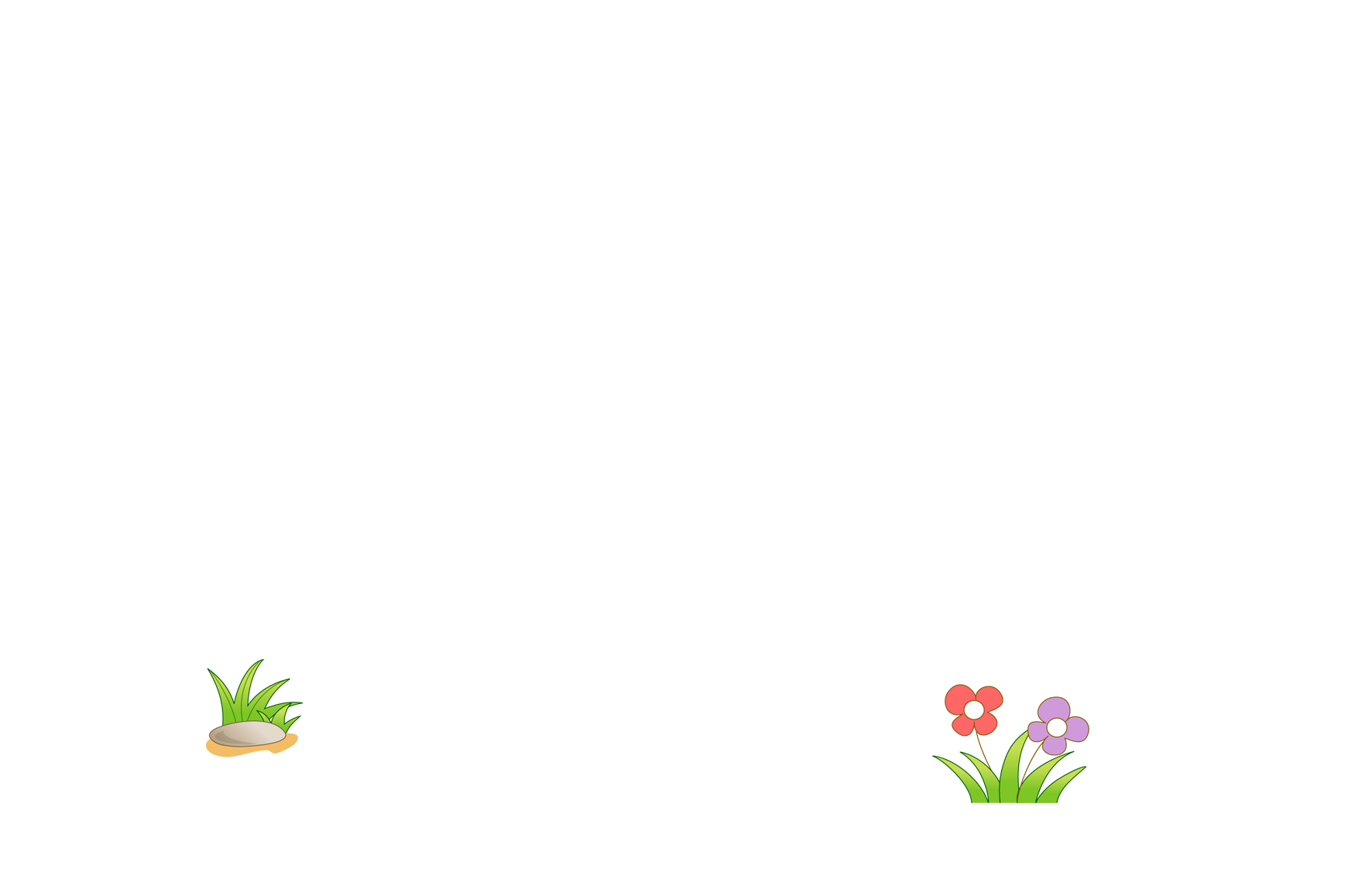 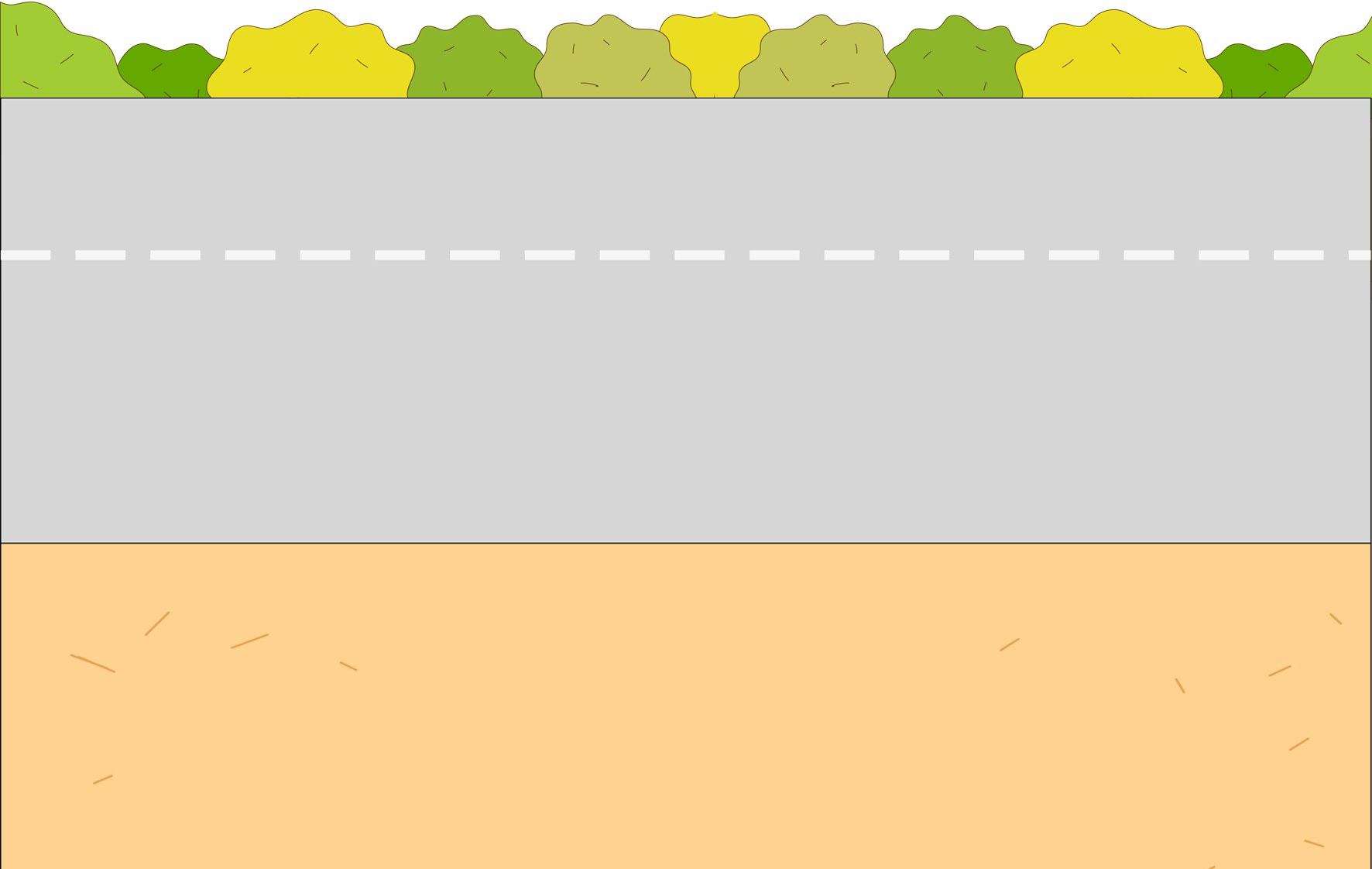 不能在机动车道和人行道上骑车
机动车道
自行车道
人行横道
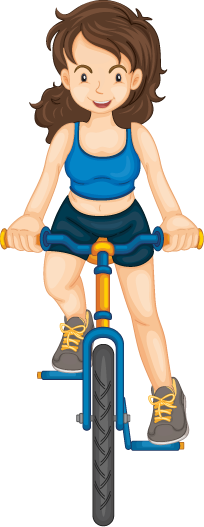 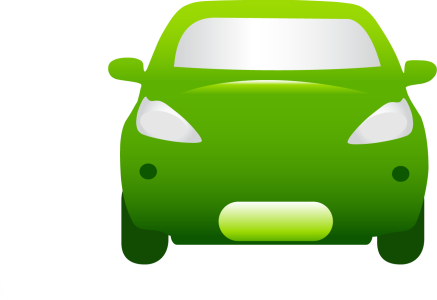 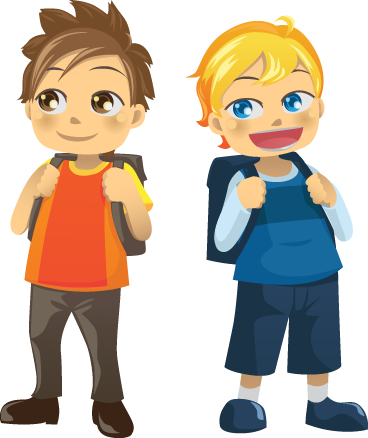 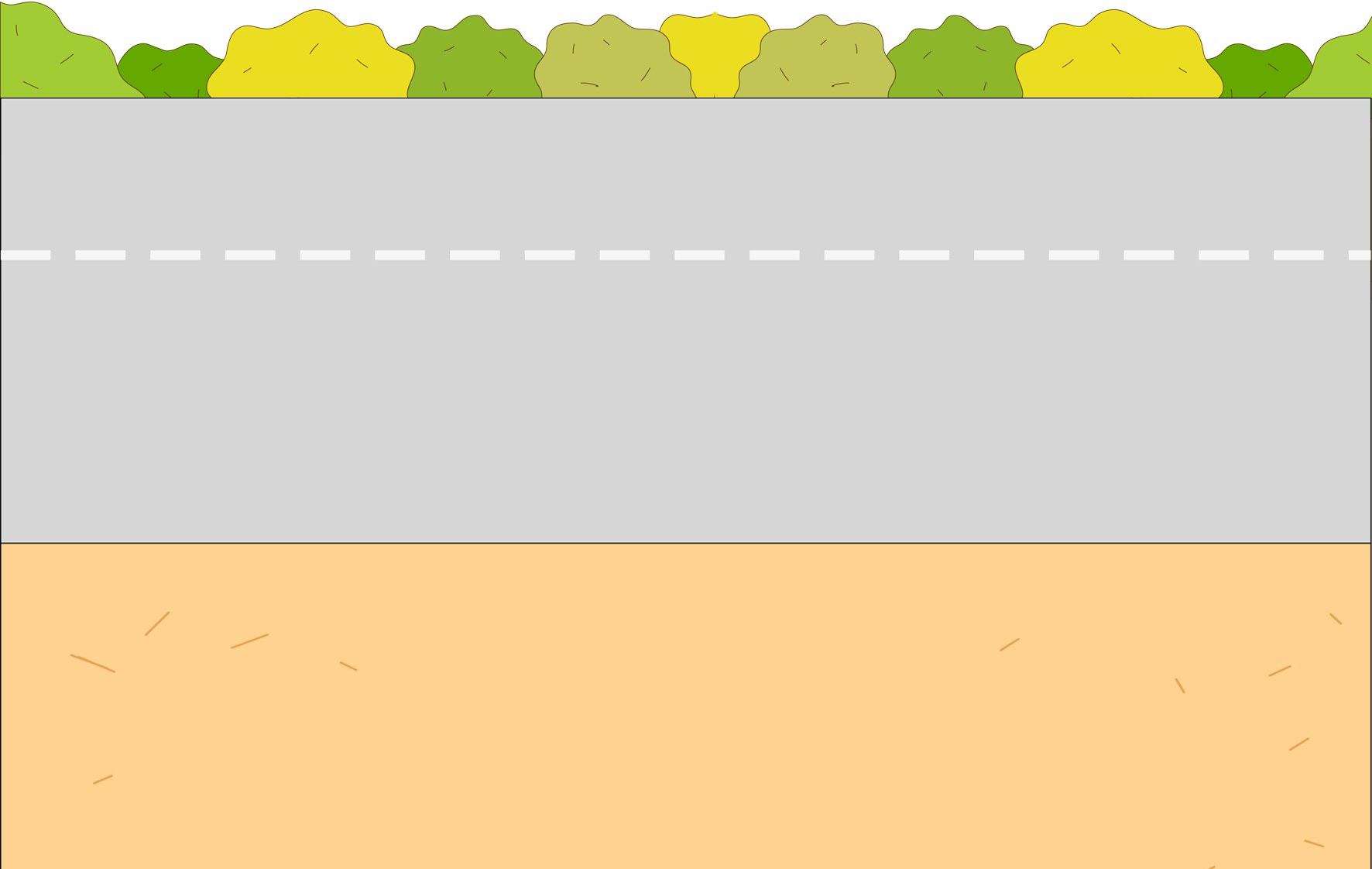 更不能逆行骑车
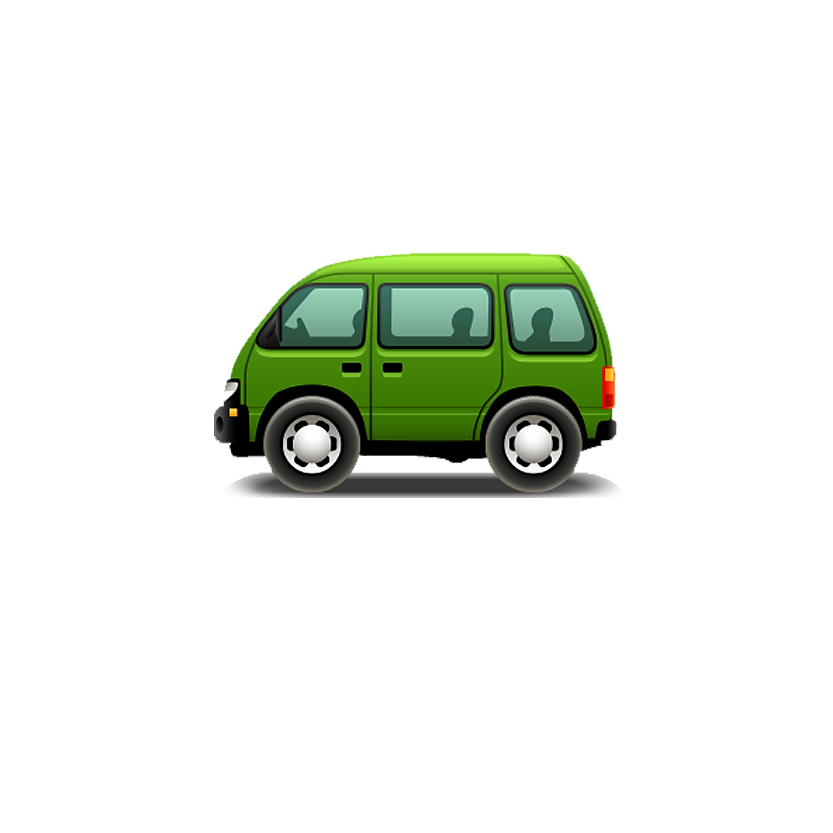 ！
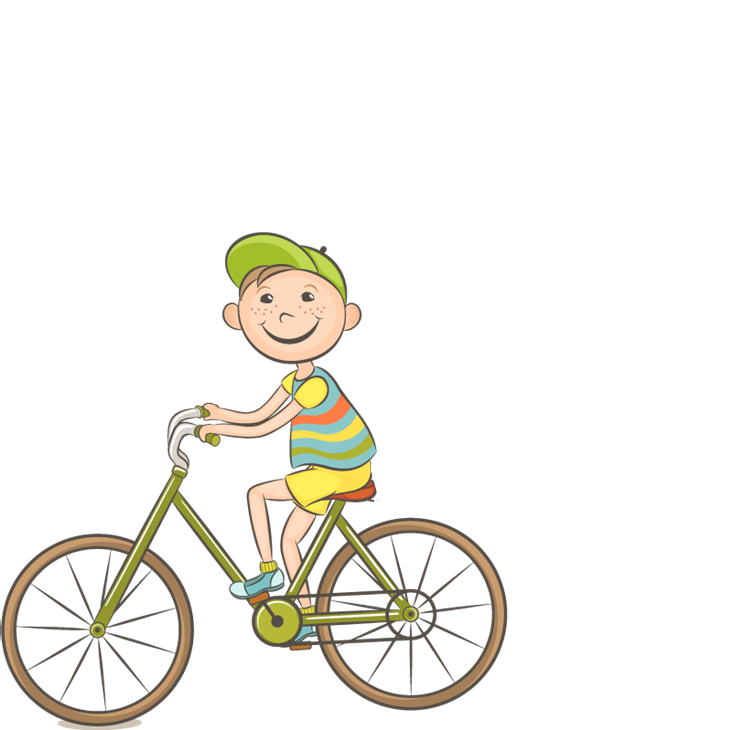 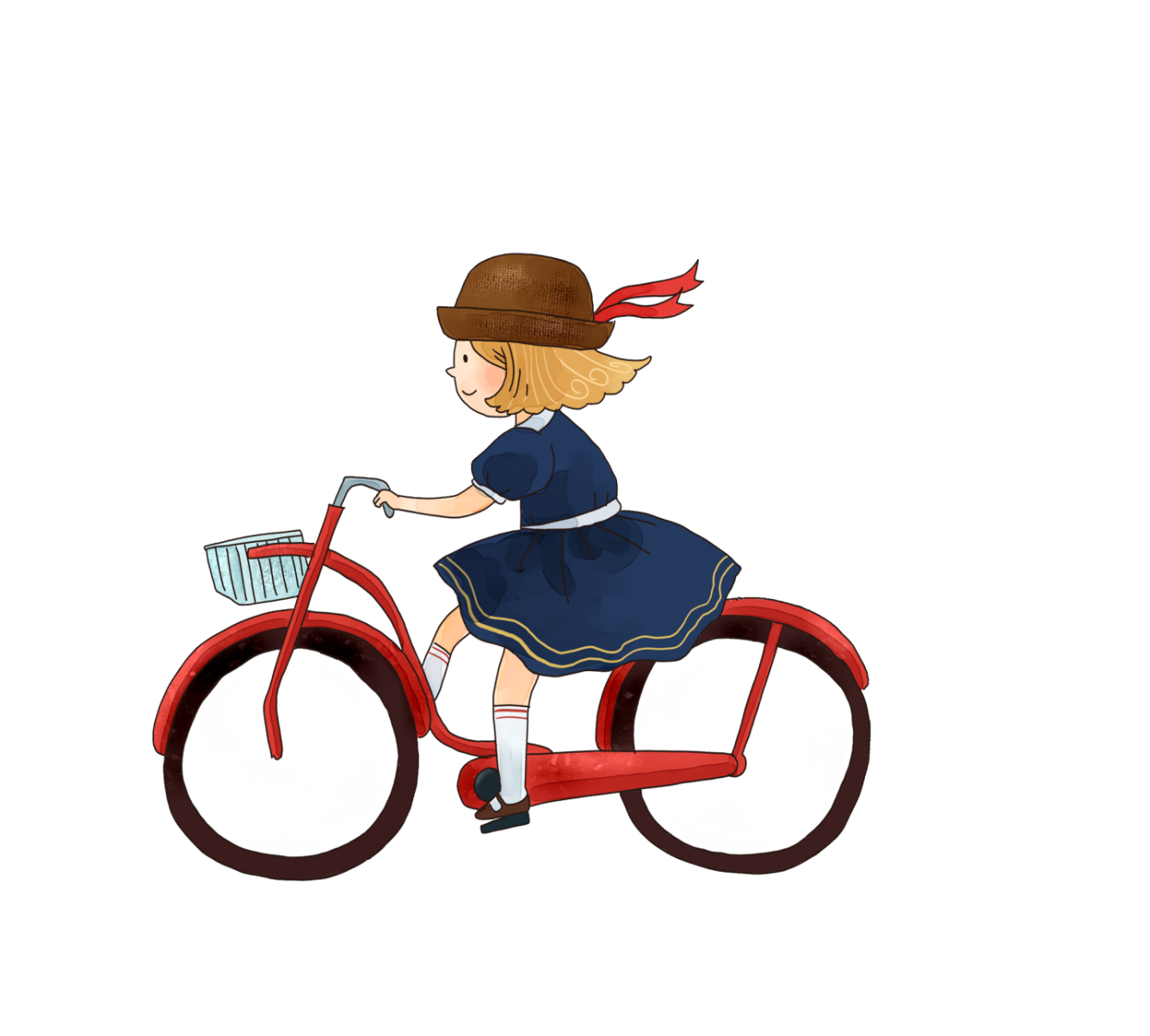 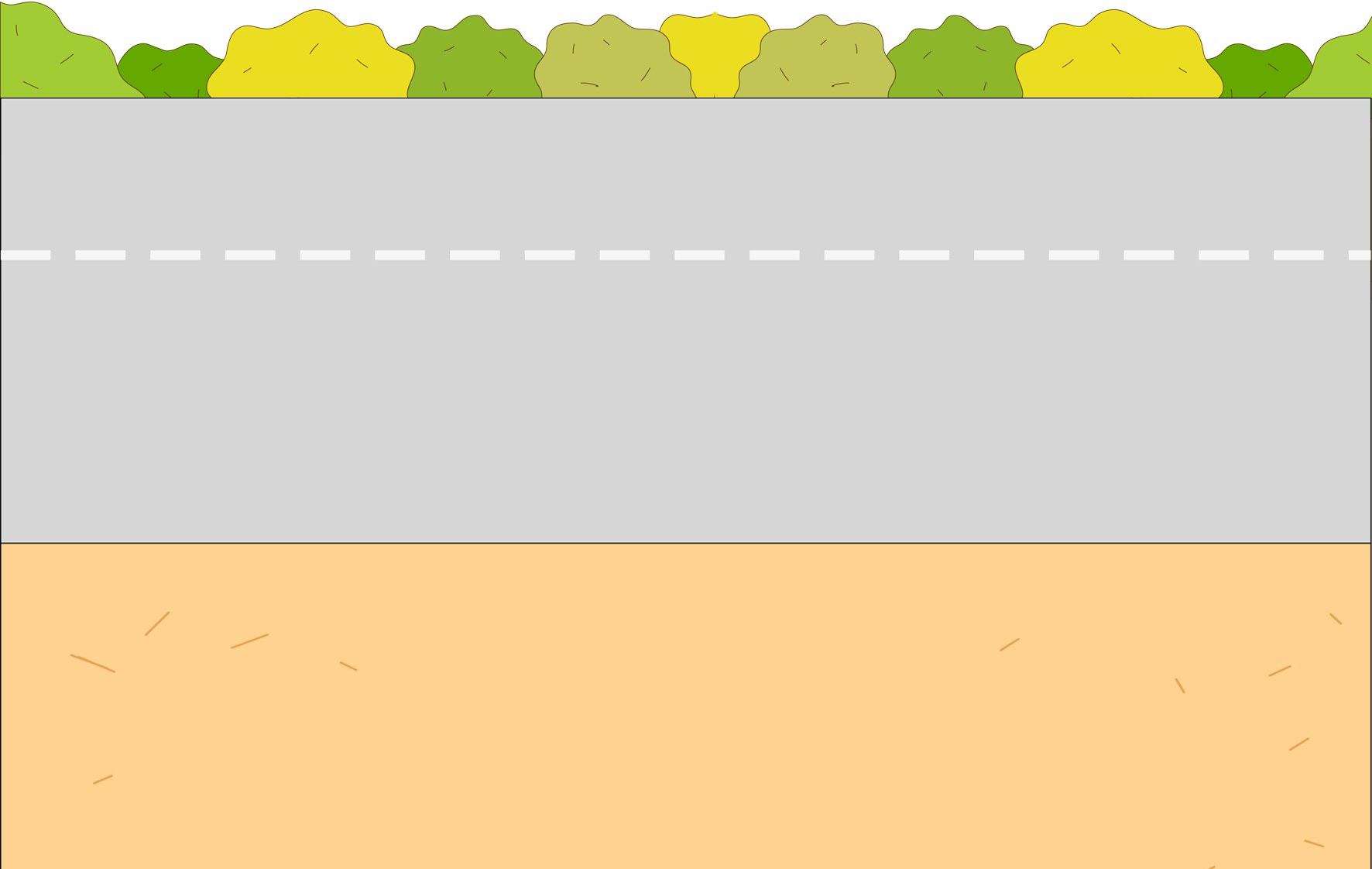 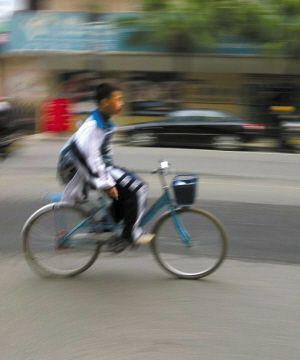 不要骑车双手离把
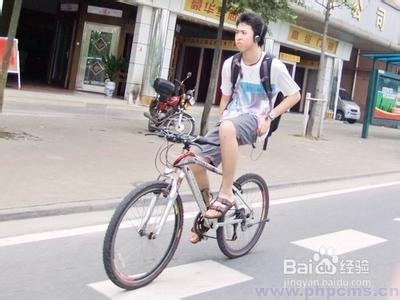 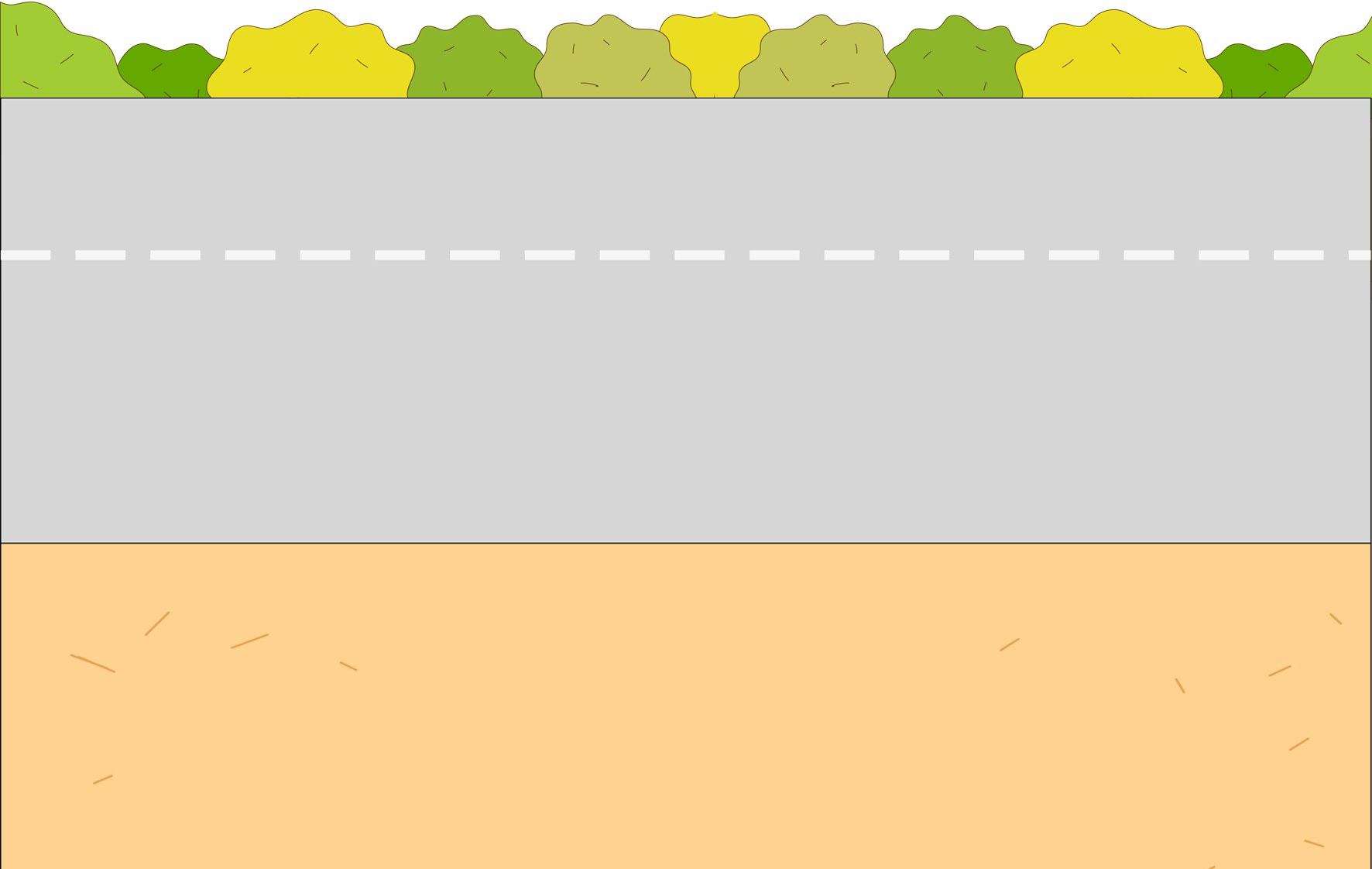 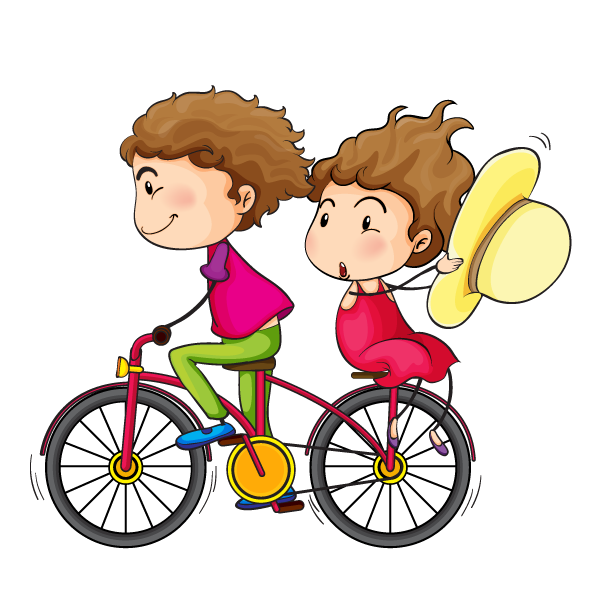 不能骑车横冲直撞，争道抢行。
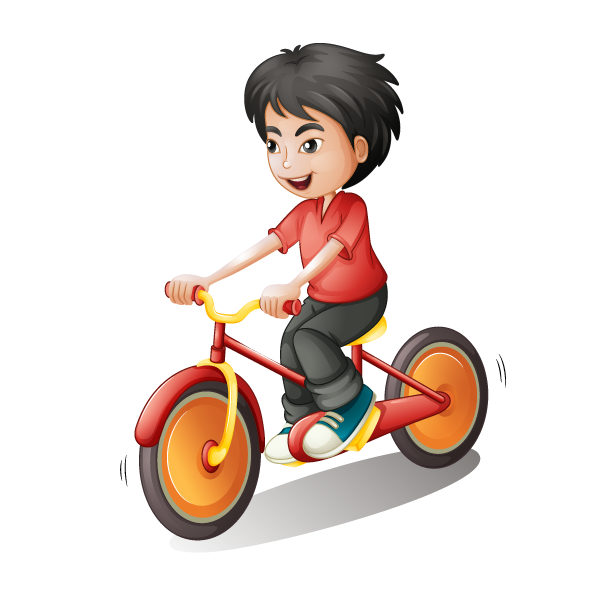 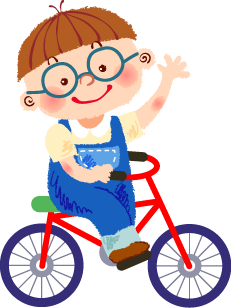 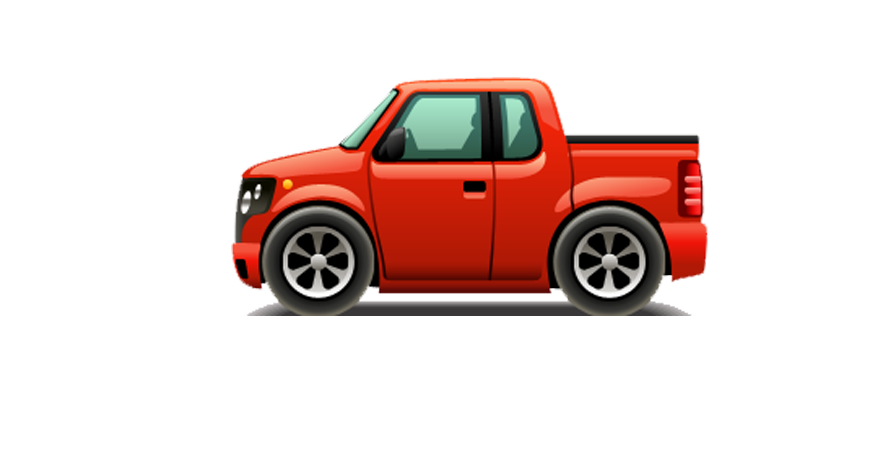 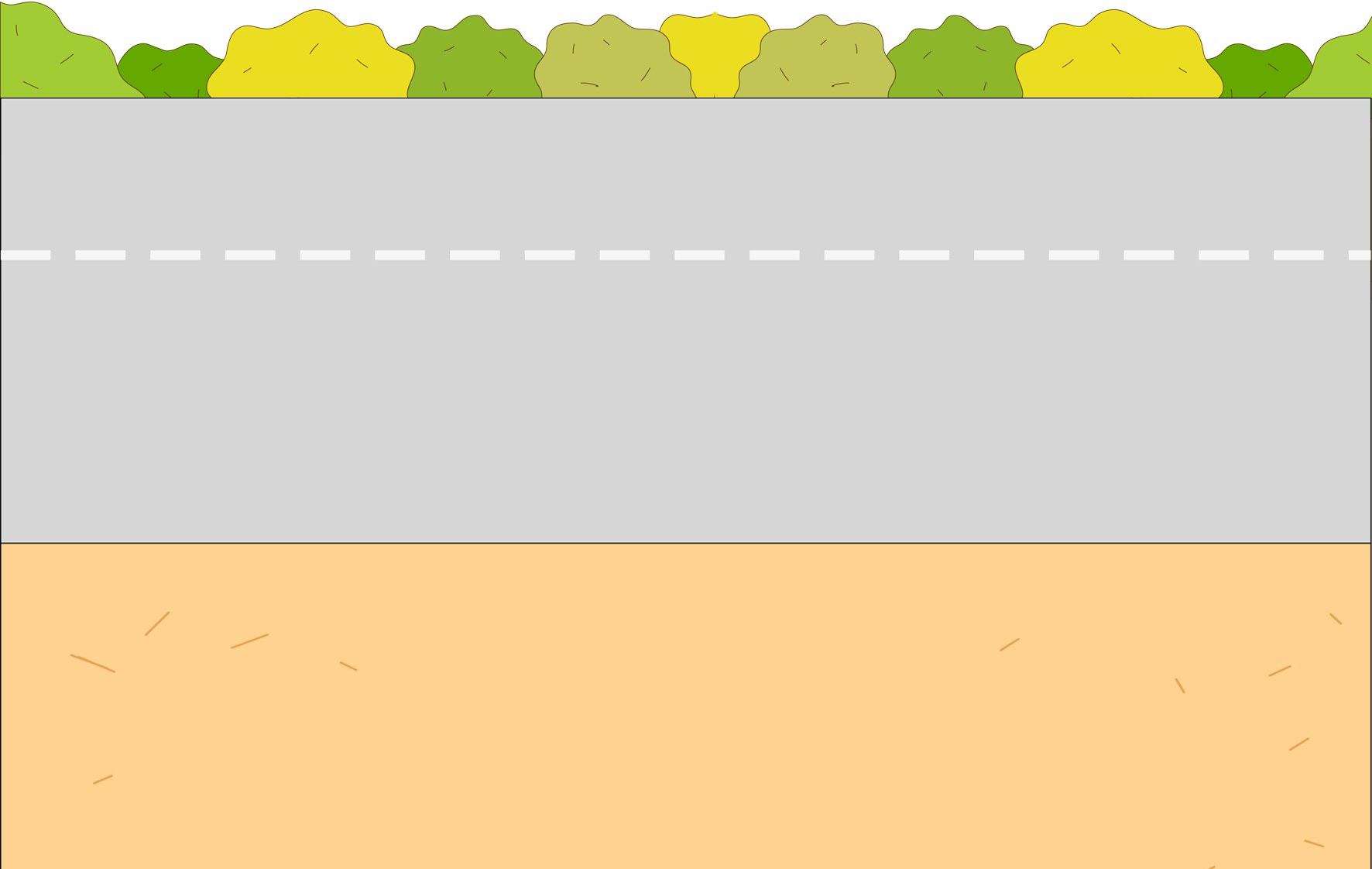 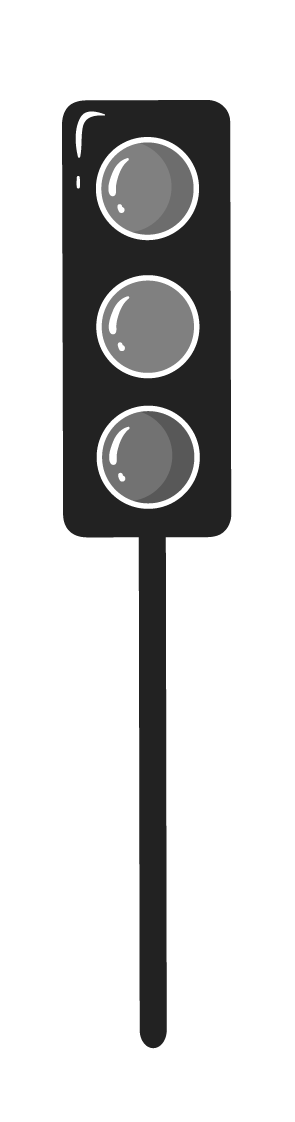 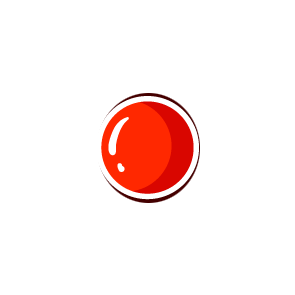 在路口不能闯信号灯。
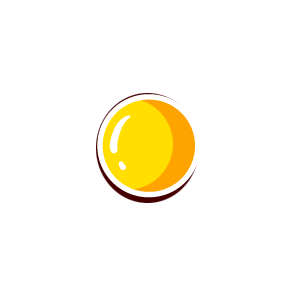 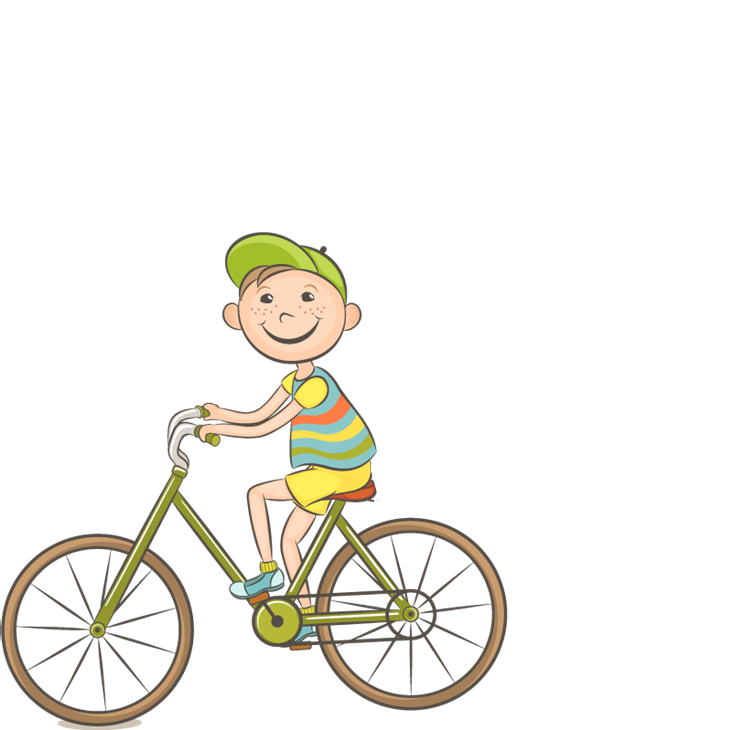 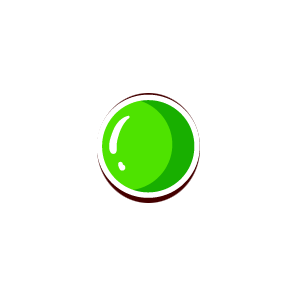 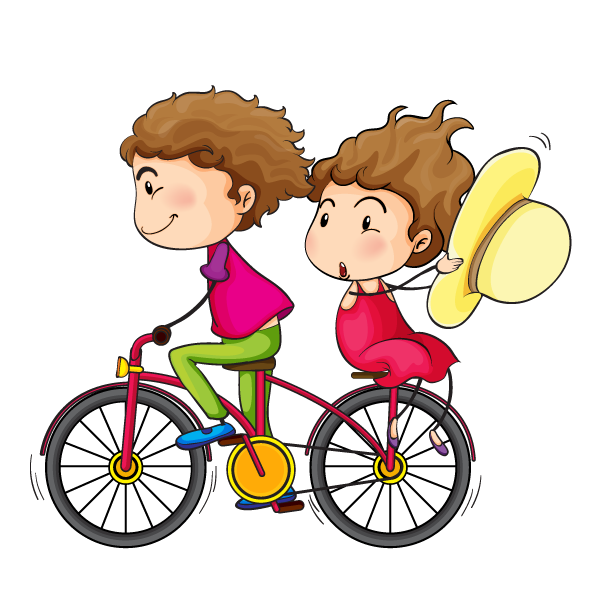 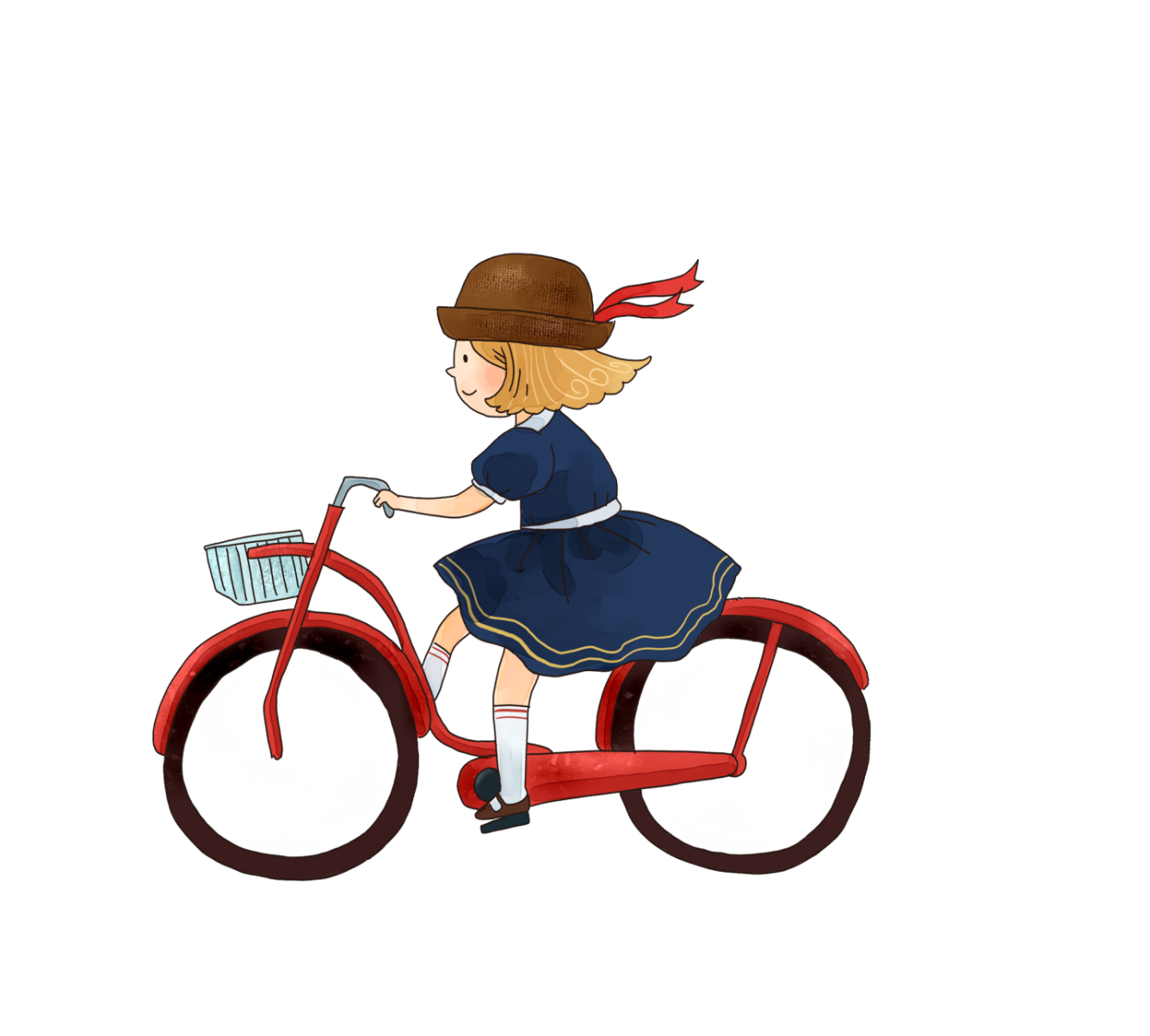 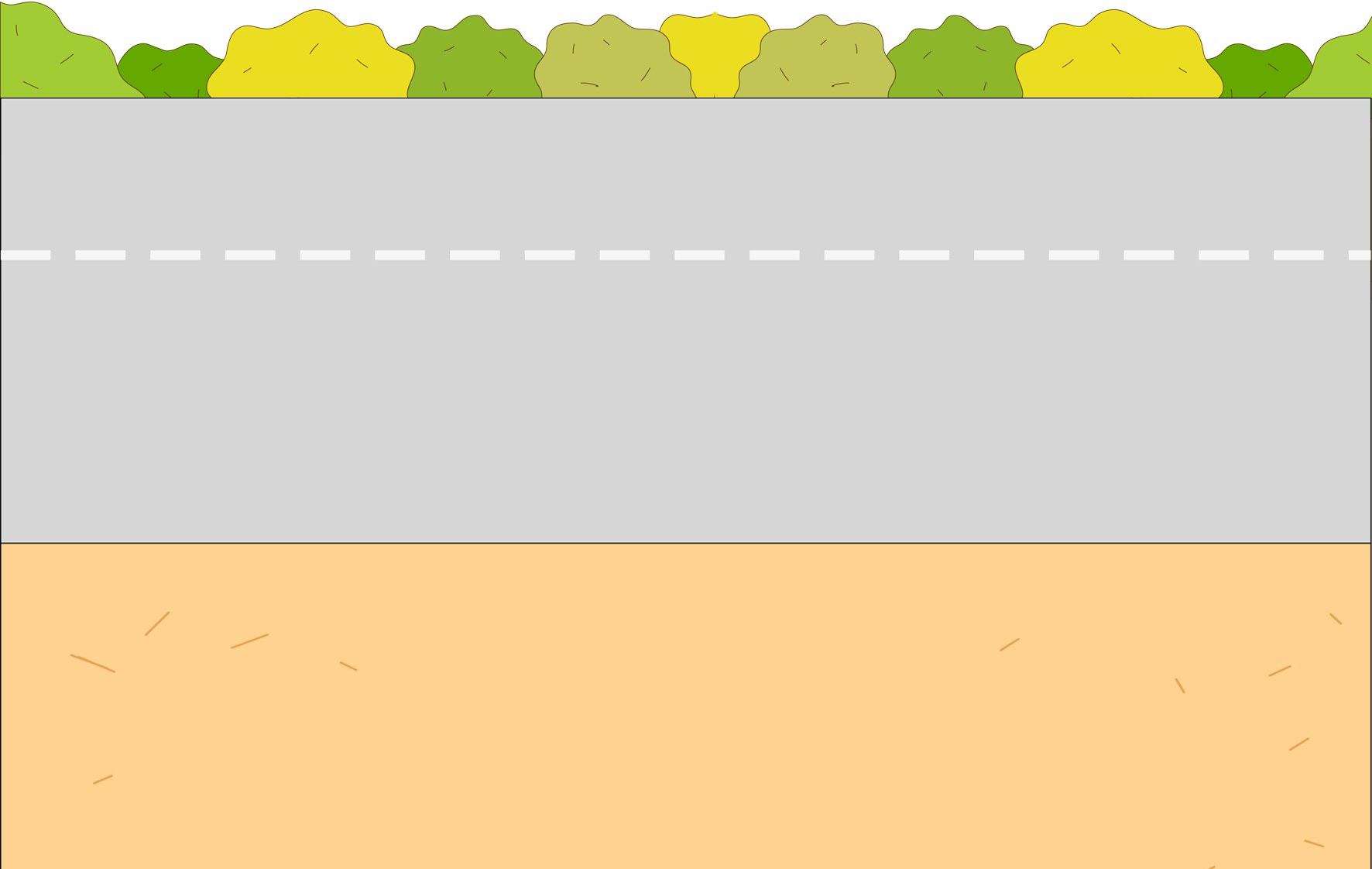 不能追逐打闹，三五并行。
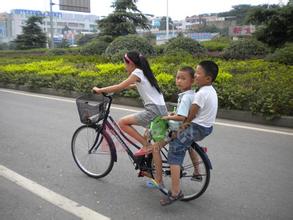 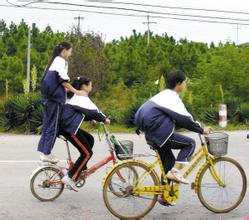 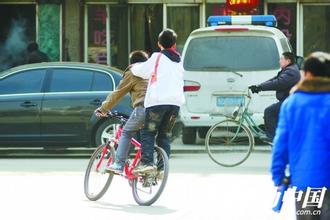 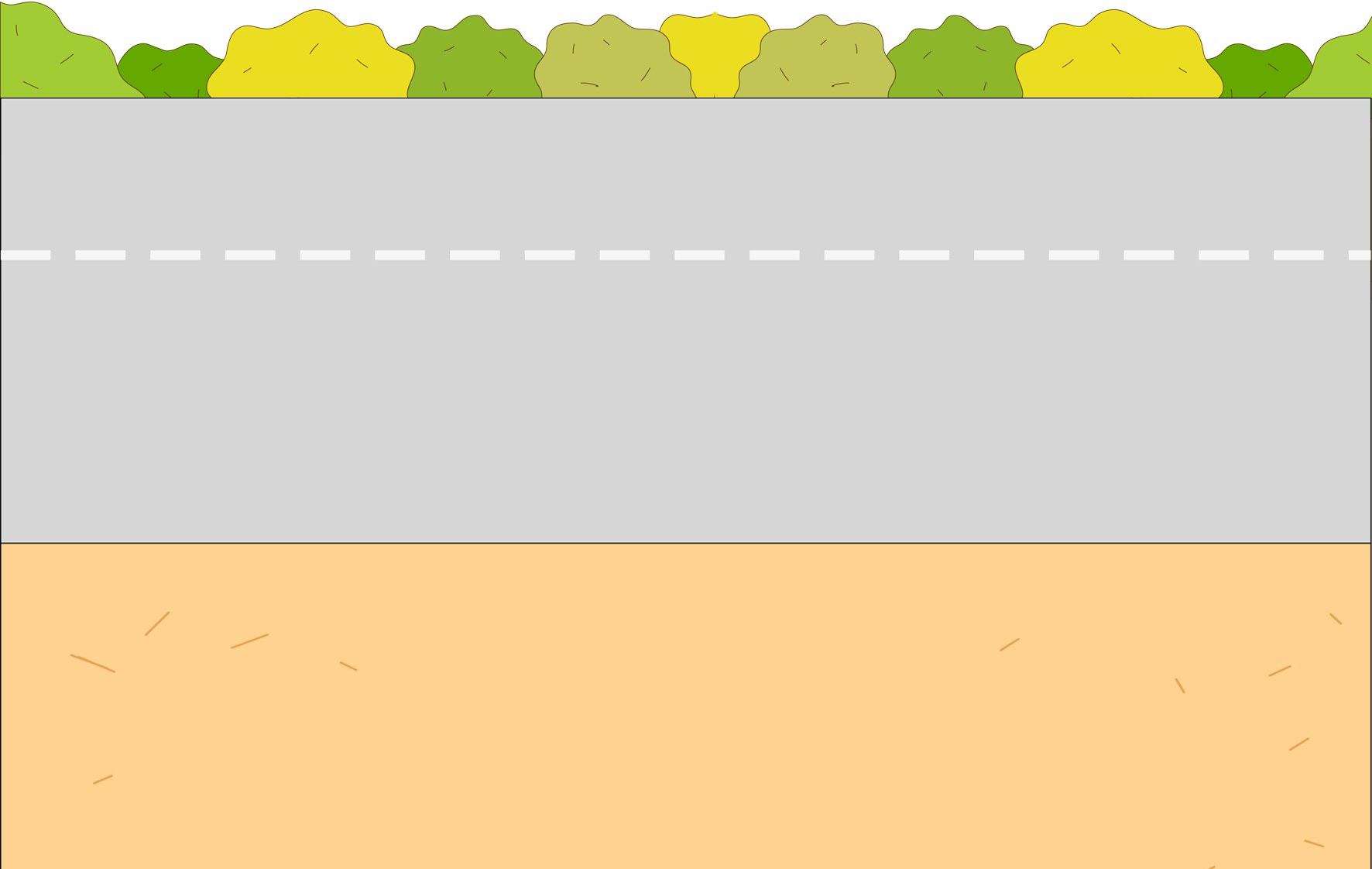 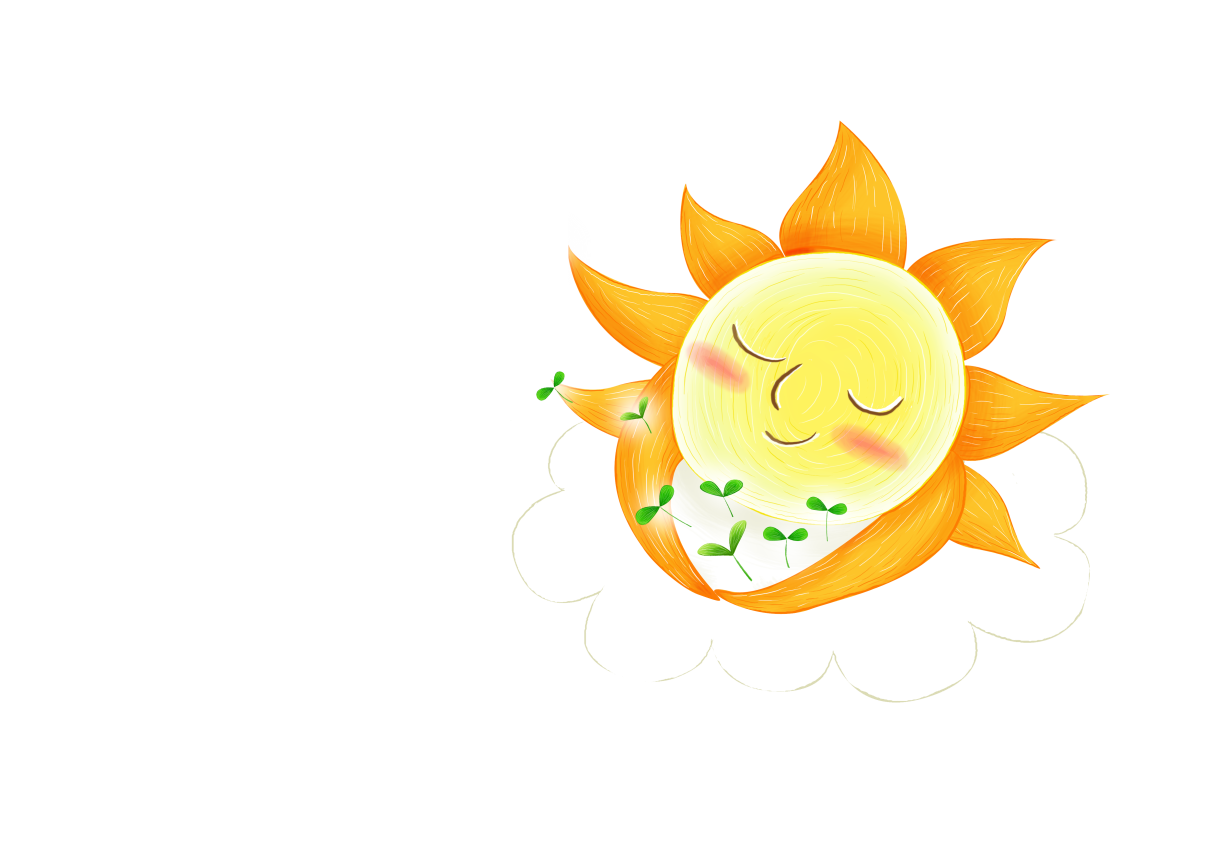 3
1.上下楼梯不要拥挤礼让慢行。
2.不追逐打闹。
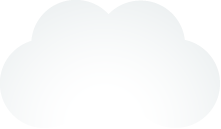 3.不开可造成伤害的玩笑。
校园活动劳动安全
4.严禁学生擦楼房外窗玻璃。
5.搞卫生时要注意，不要被钉子沙石伤害。
6.严禁学生用湿布擦电器或开关。
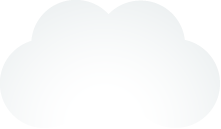 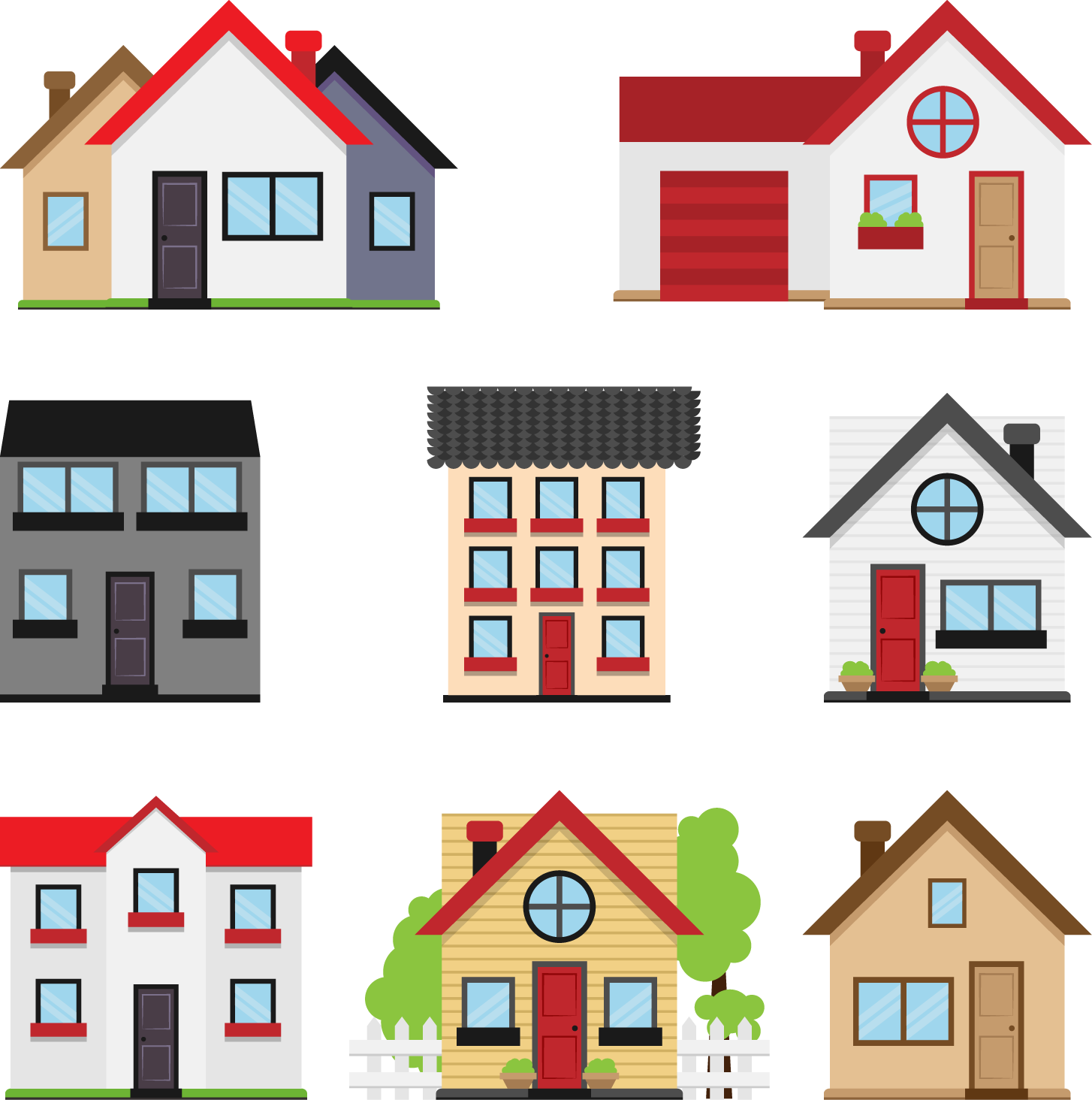 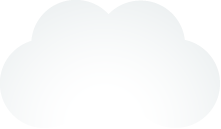 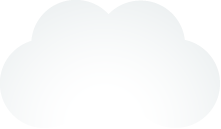 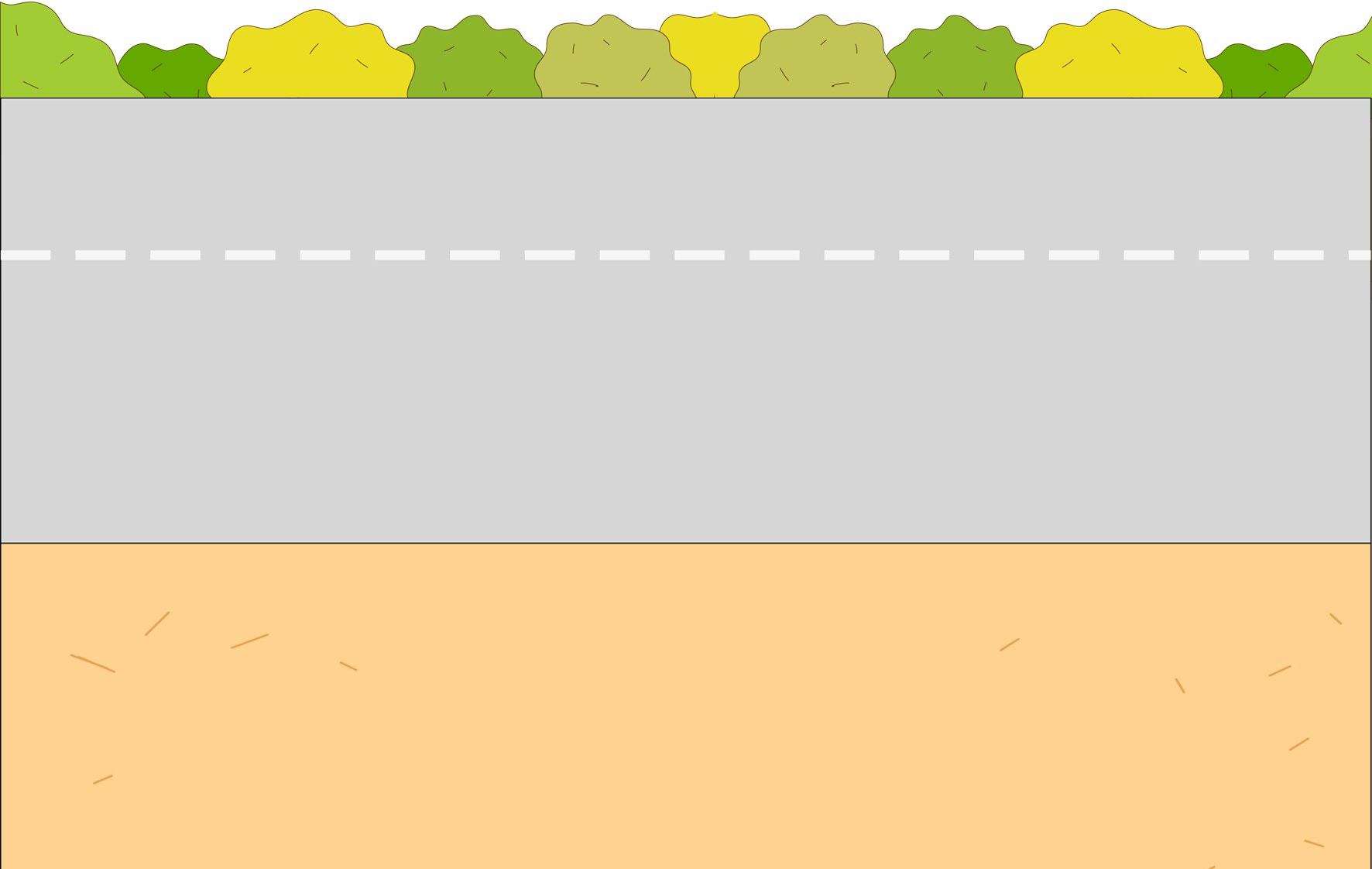 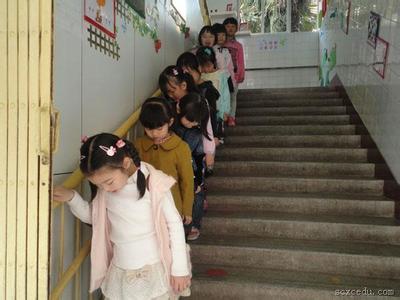 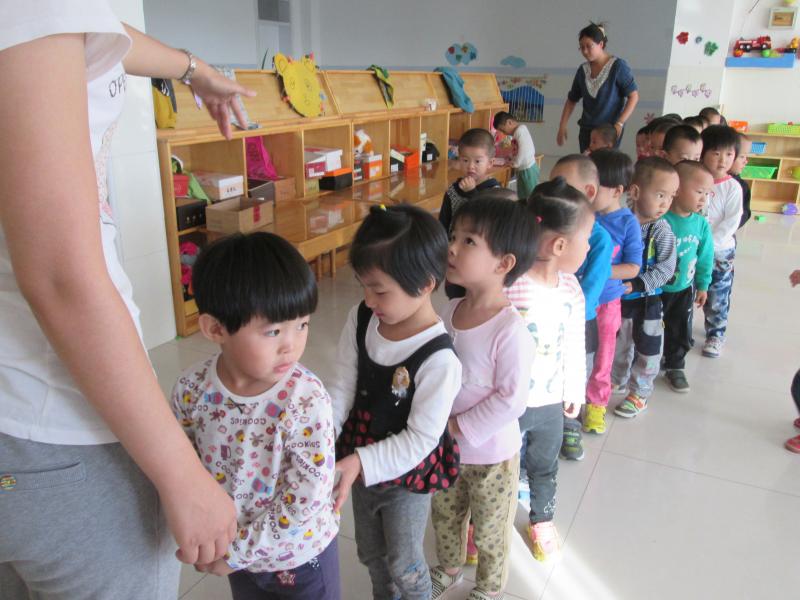 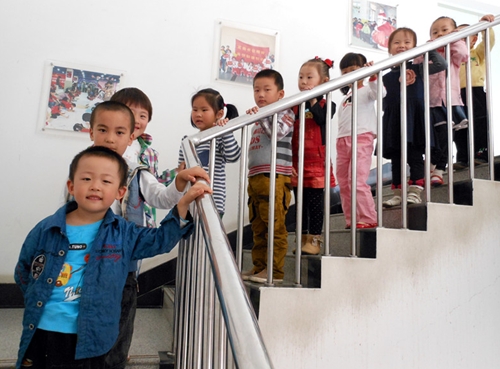 上下楼梯不要拥挤，礼让慢行。
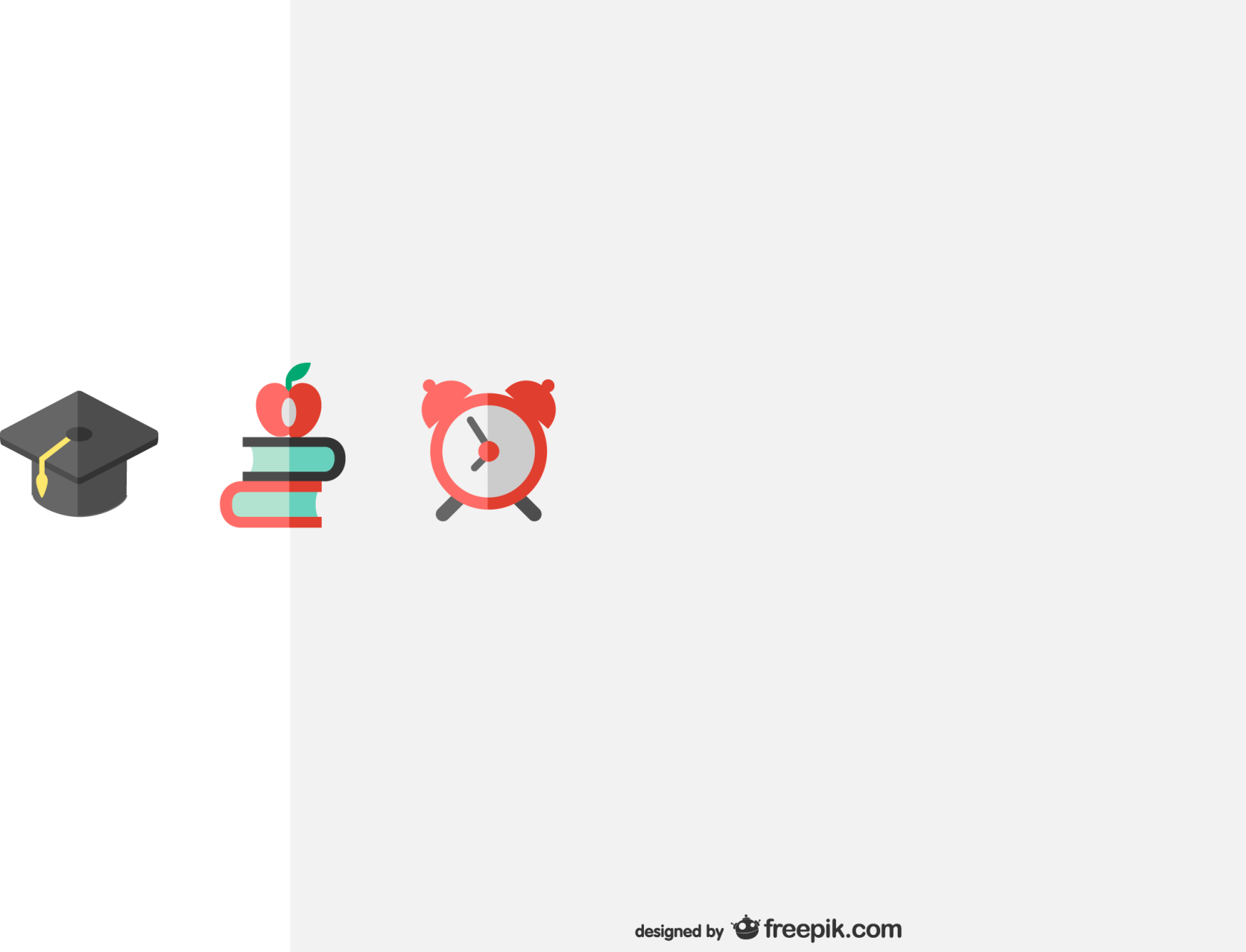 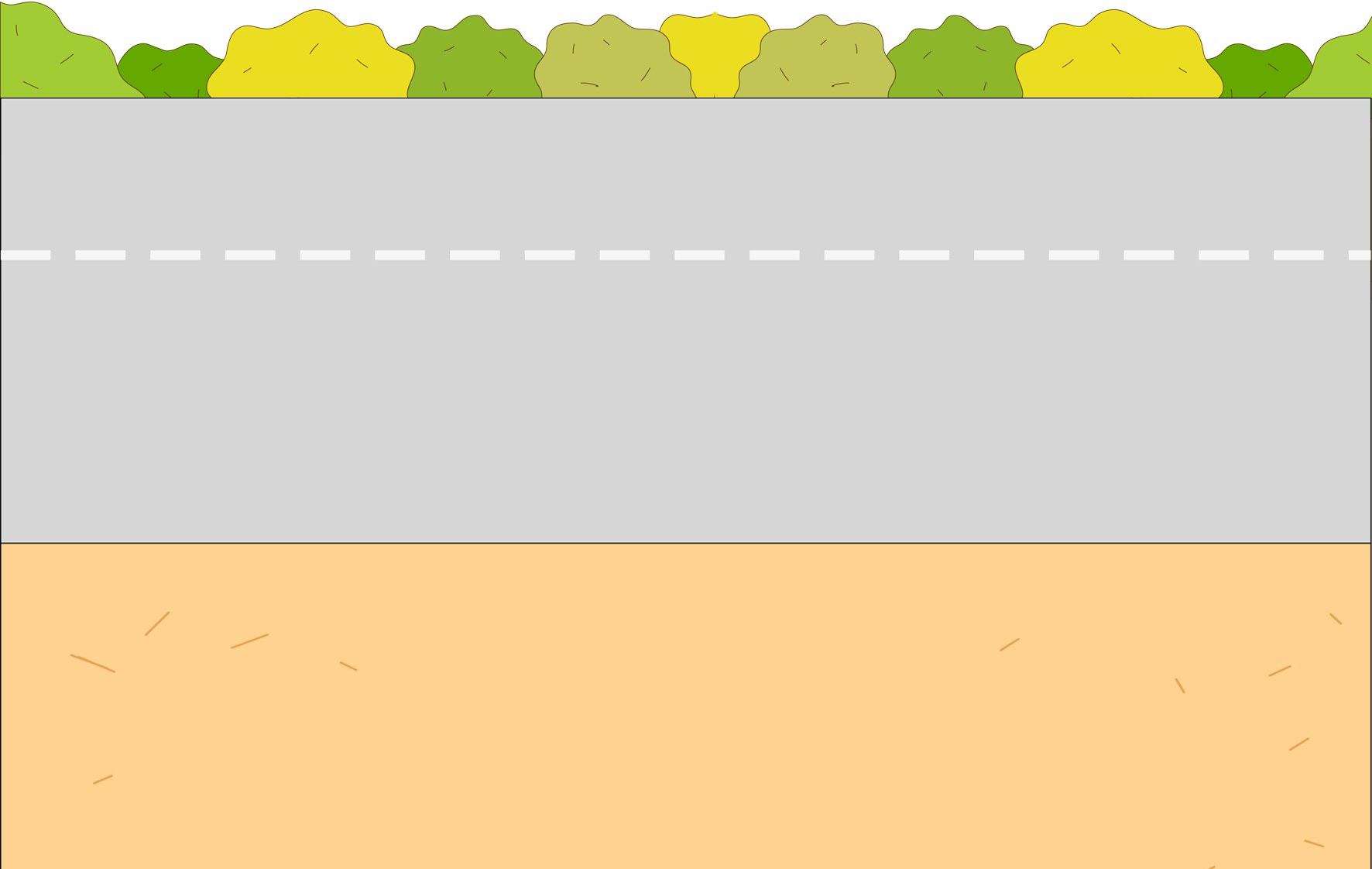 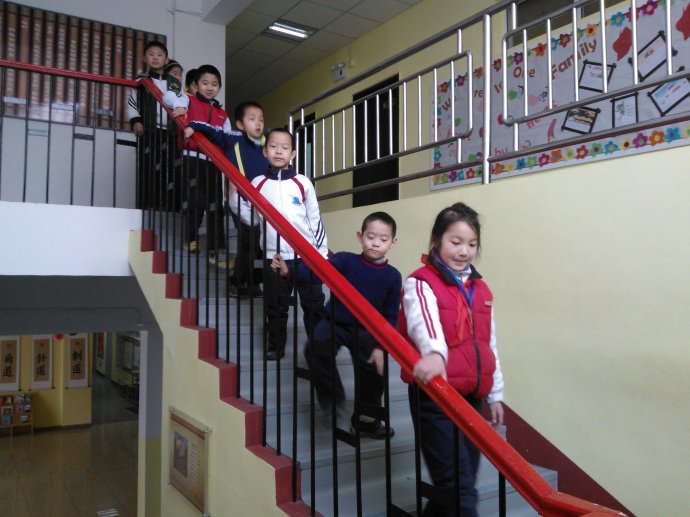 上下楼梯靠右行，且勿拥挤。
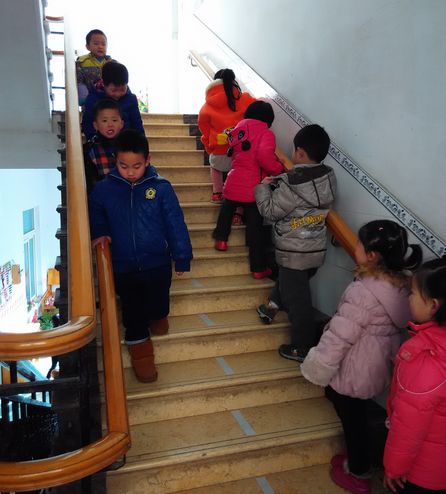 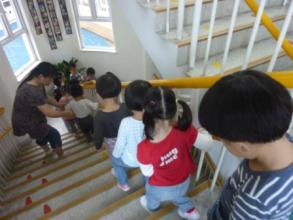 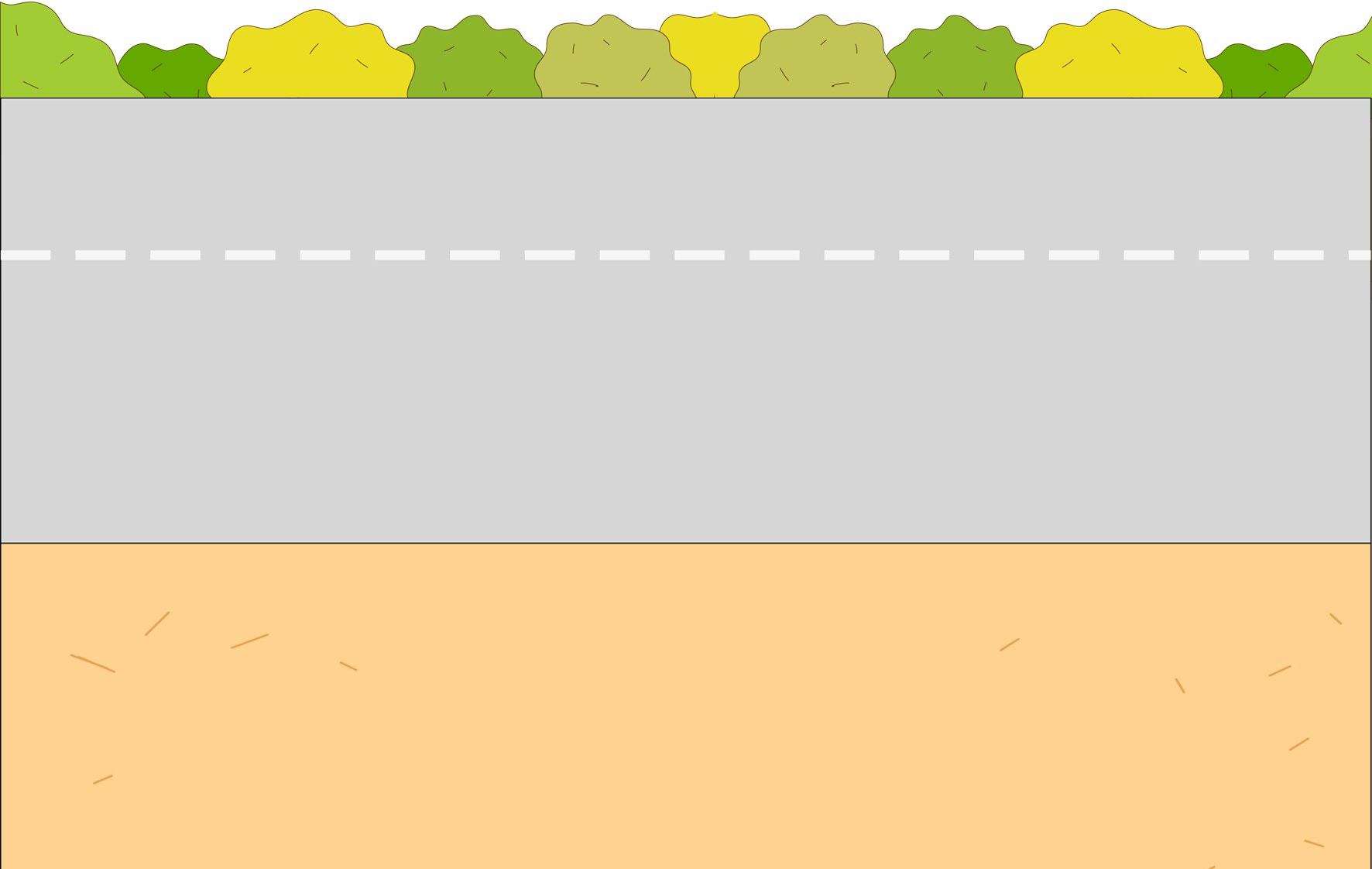 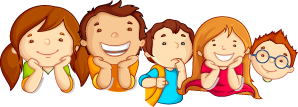 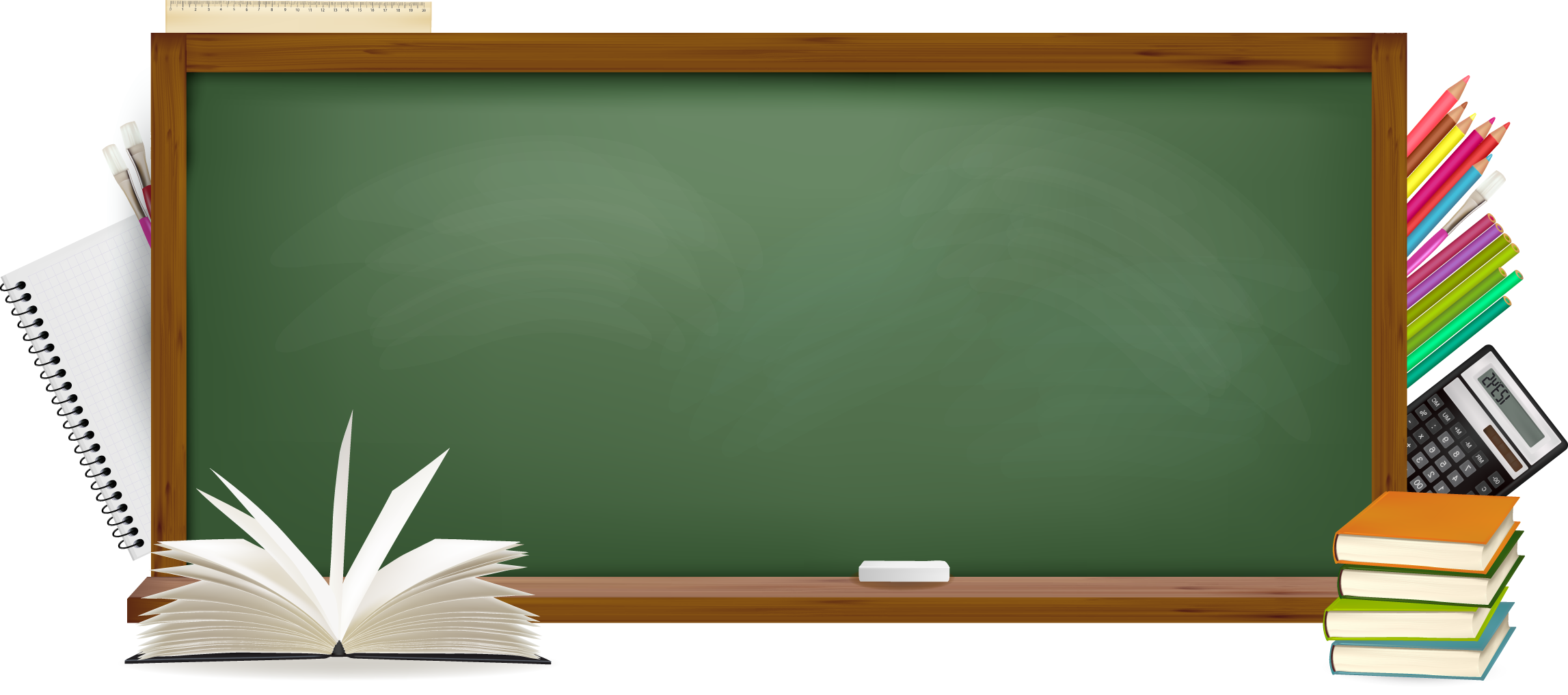 上下楼梯、安全第一
通过楼道、不可拥挤
不要追逐、不可拥挤
课件体操、特别注意
打闹玩耍、危险游戏
不追不闹、不急不躁
生命可贵、倍加珍惜
靠右慢行、安全记牢
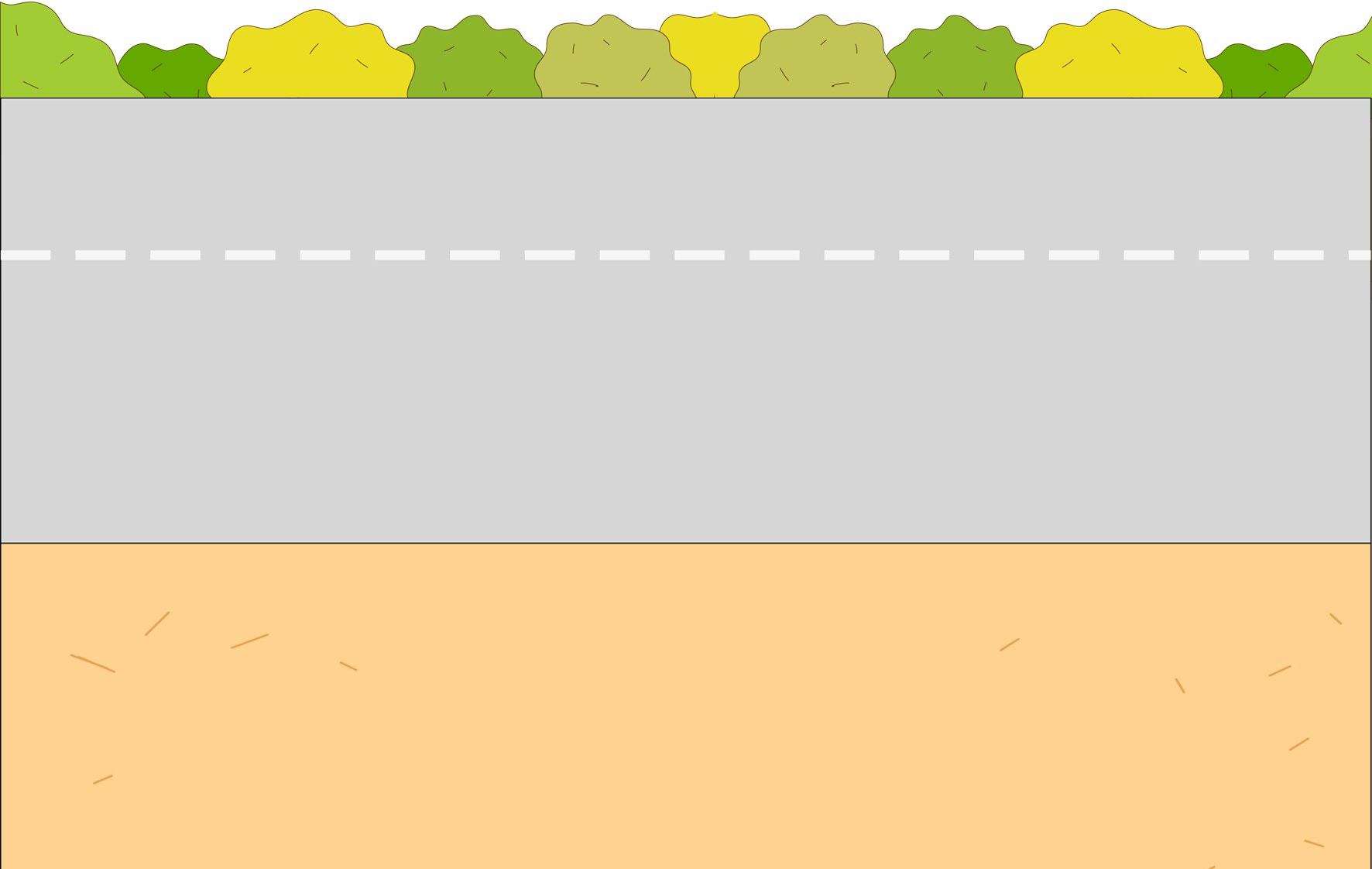 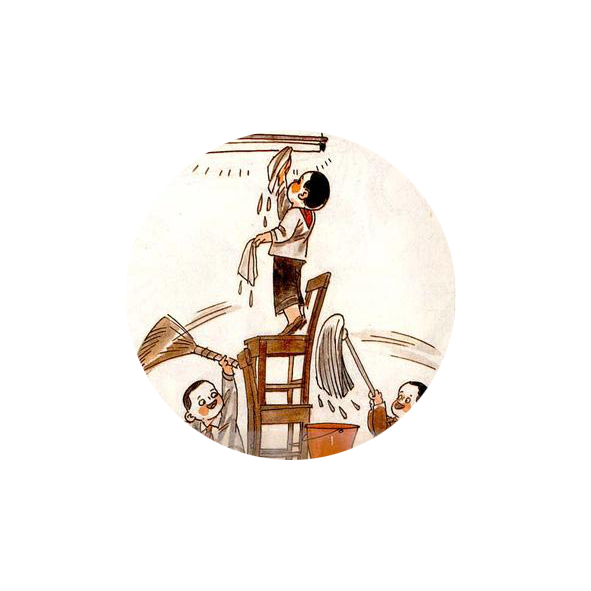 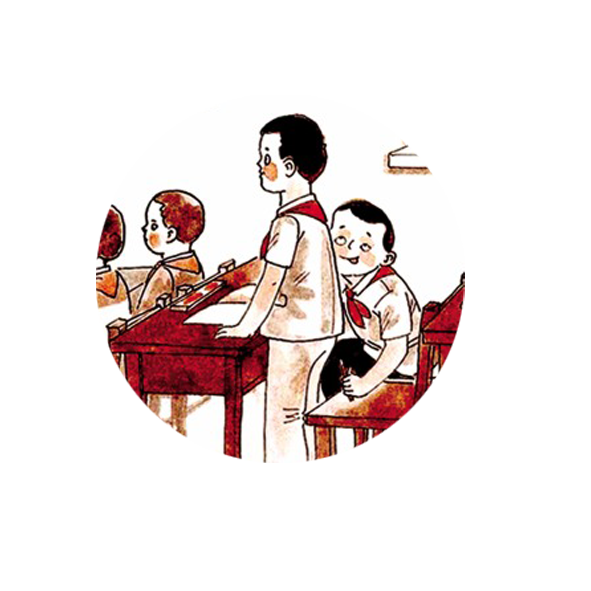 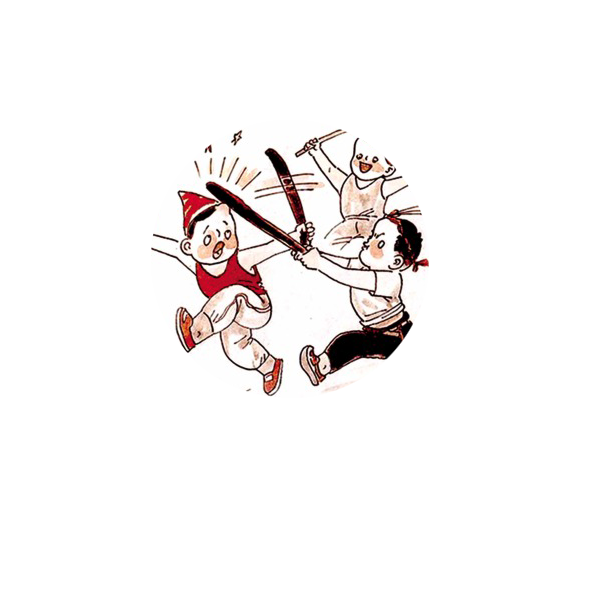 不开可造成
伤害的玩笑
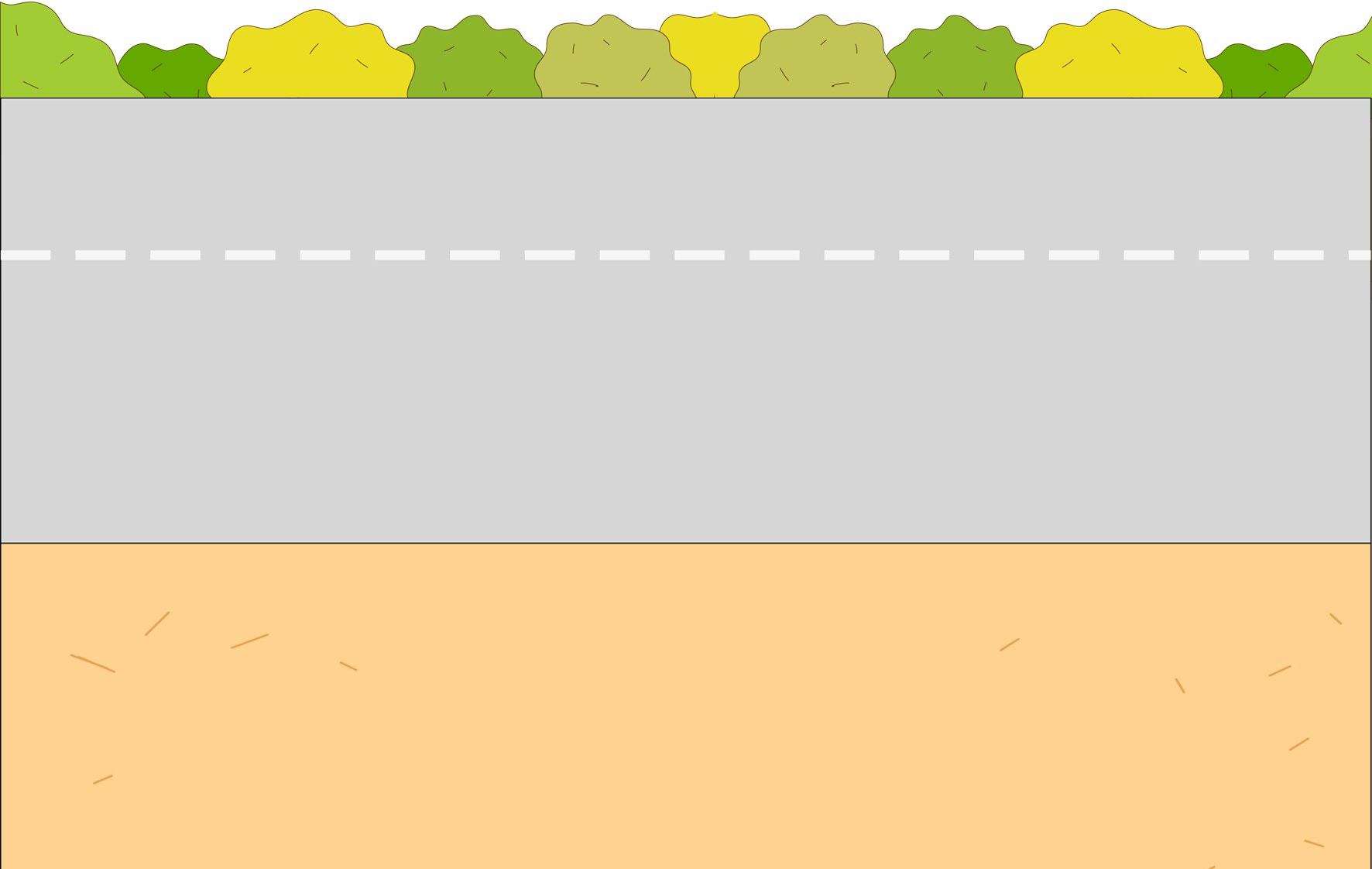 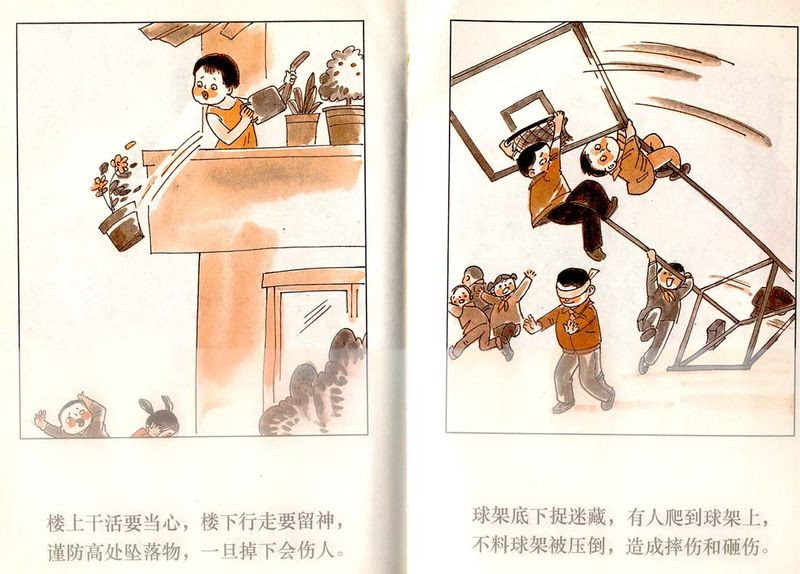 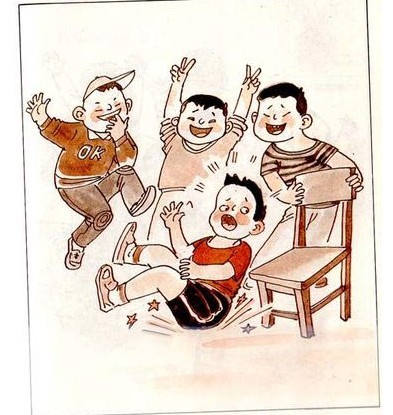 不追逐打闹
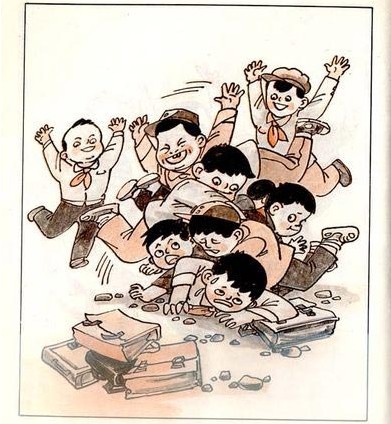 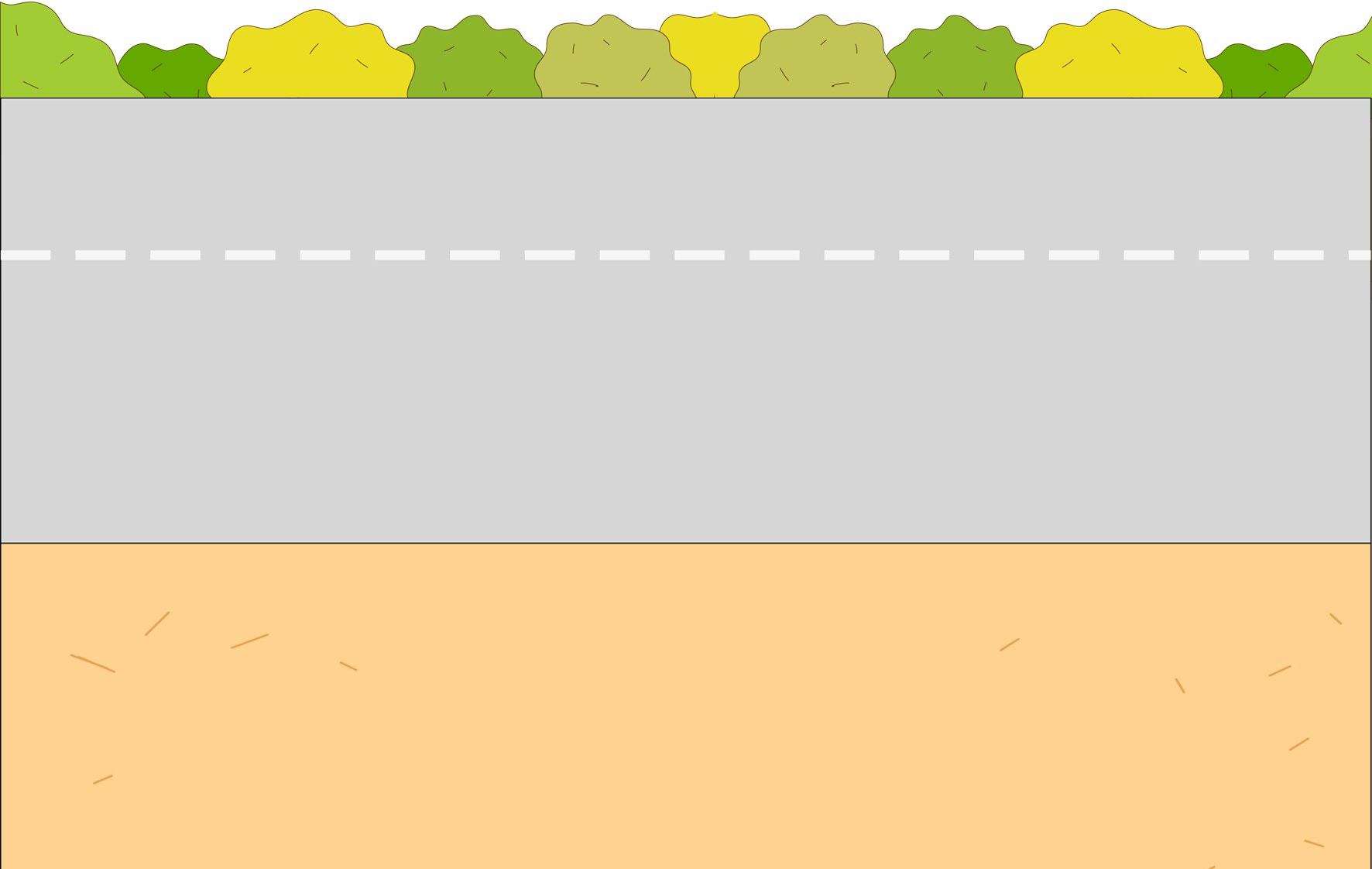 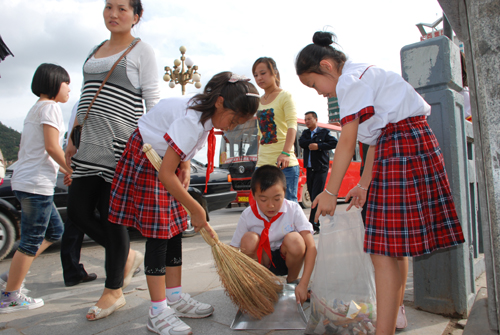 打扫卫生要注意，不要
被沙石碎玻璃伤到
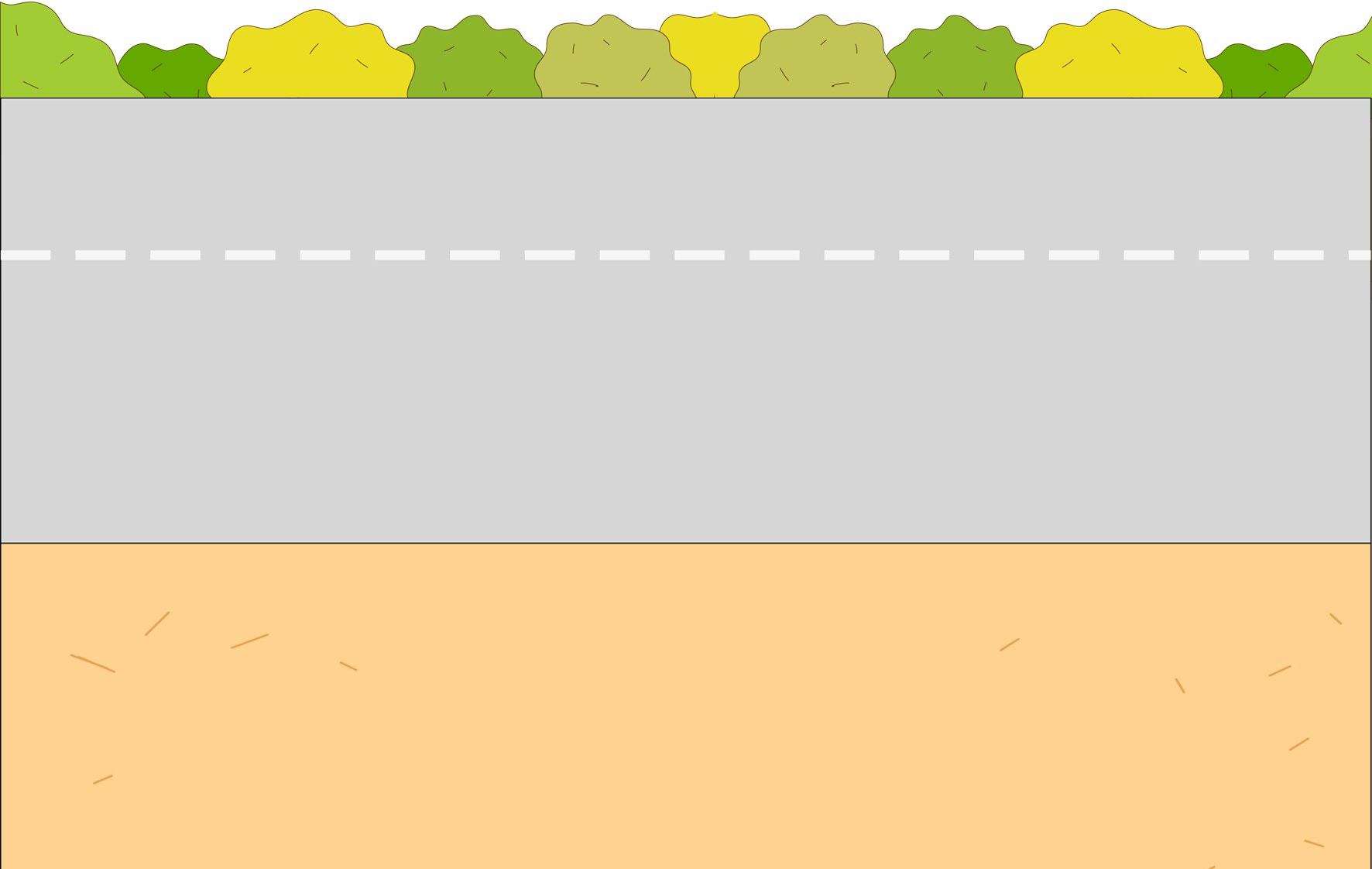 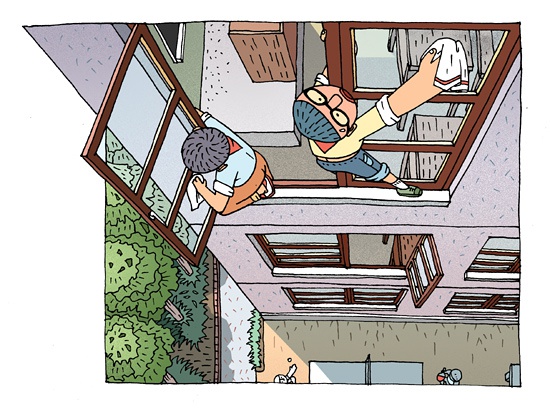 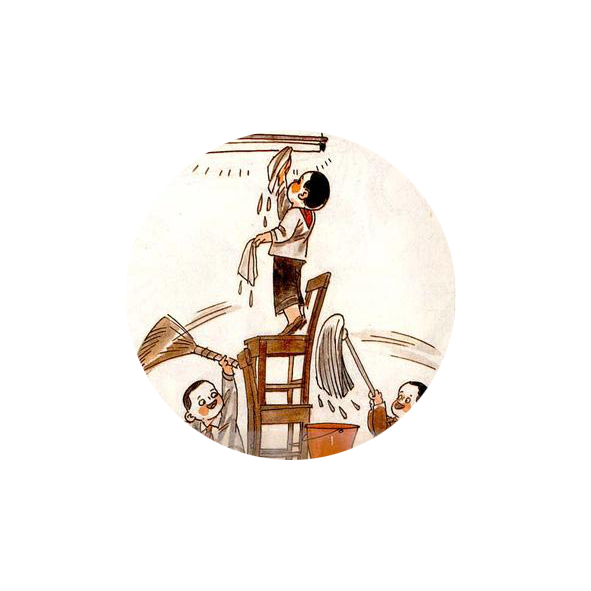 严禁学生用湿毛巾擦电器或开关
严禁学生擦楼房外窗玻璃
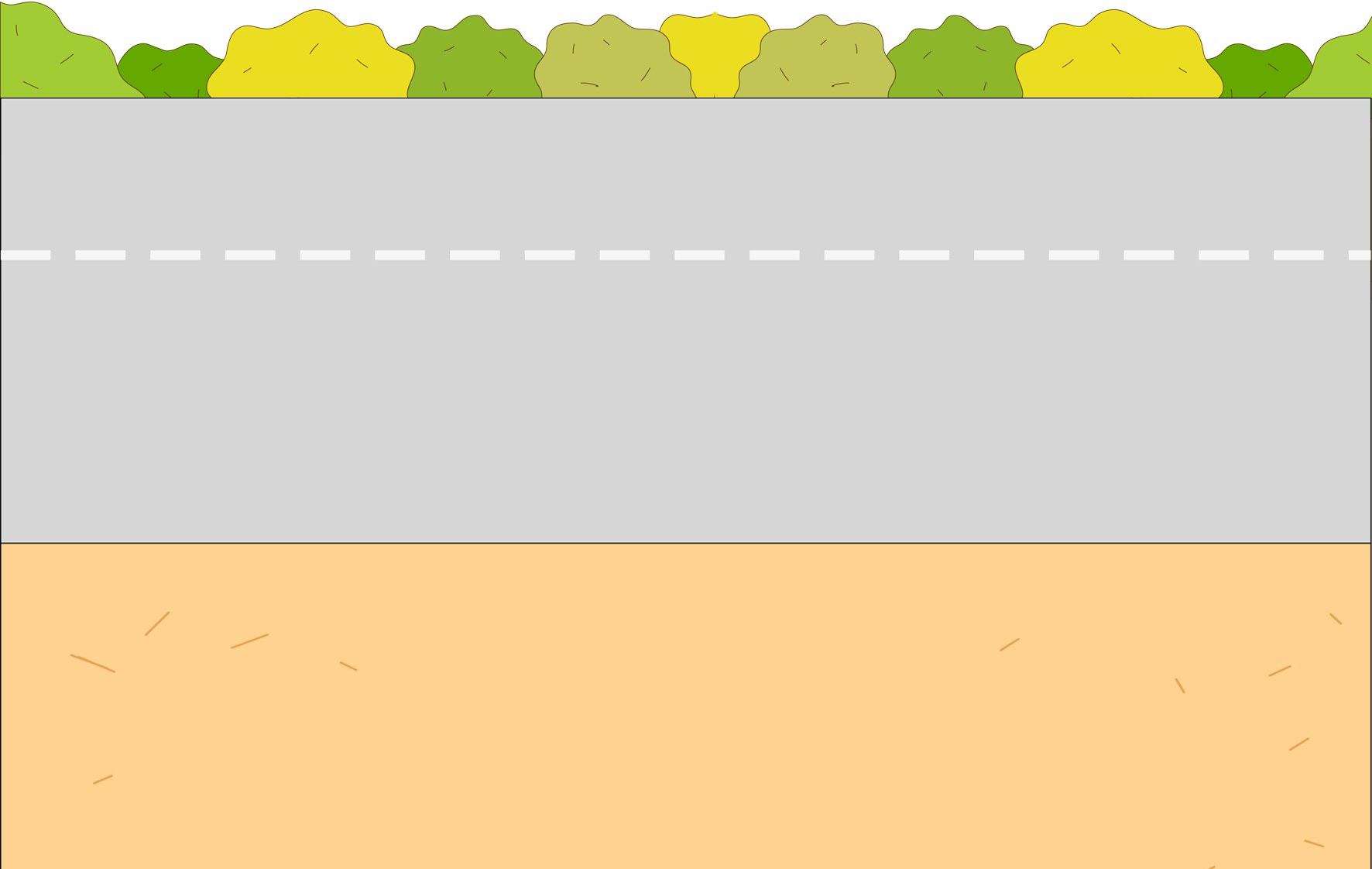 4
1.购买食物时不能购买三无产品。
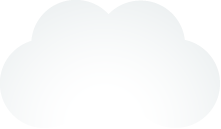 2.不食用腐败变质，过保质期食品。
3.不去校园周边购买无证盒饭和食物。
校园食品安全
4.少吃油炸，油煎食品。
5.注意个人卫生，饭前便后洗手。
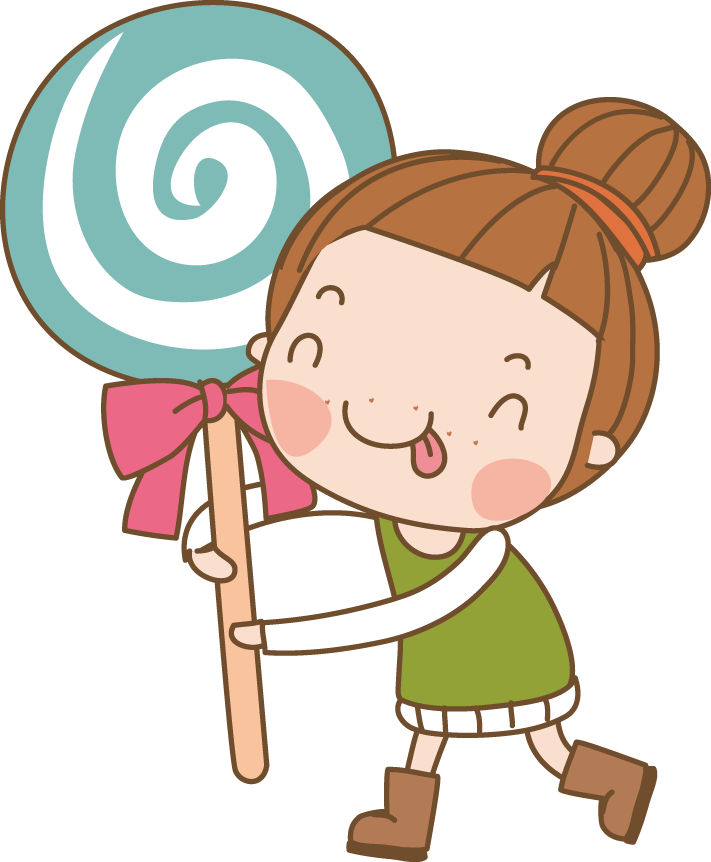 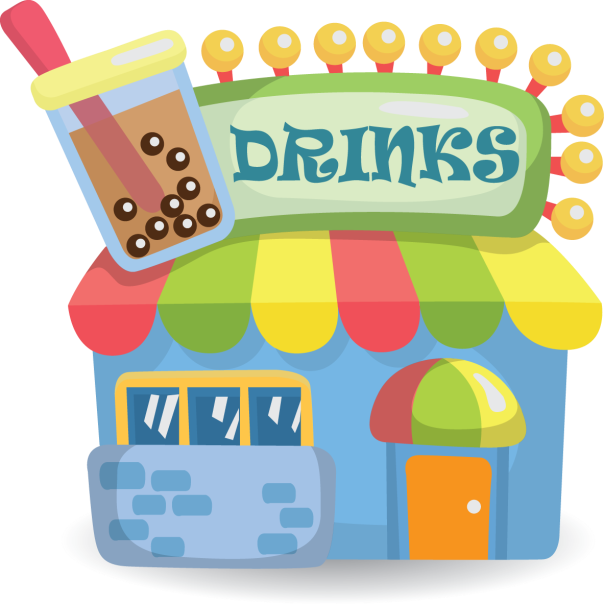 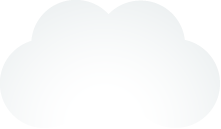 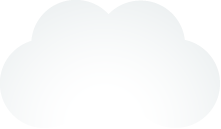 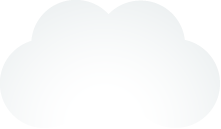 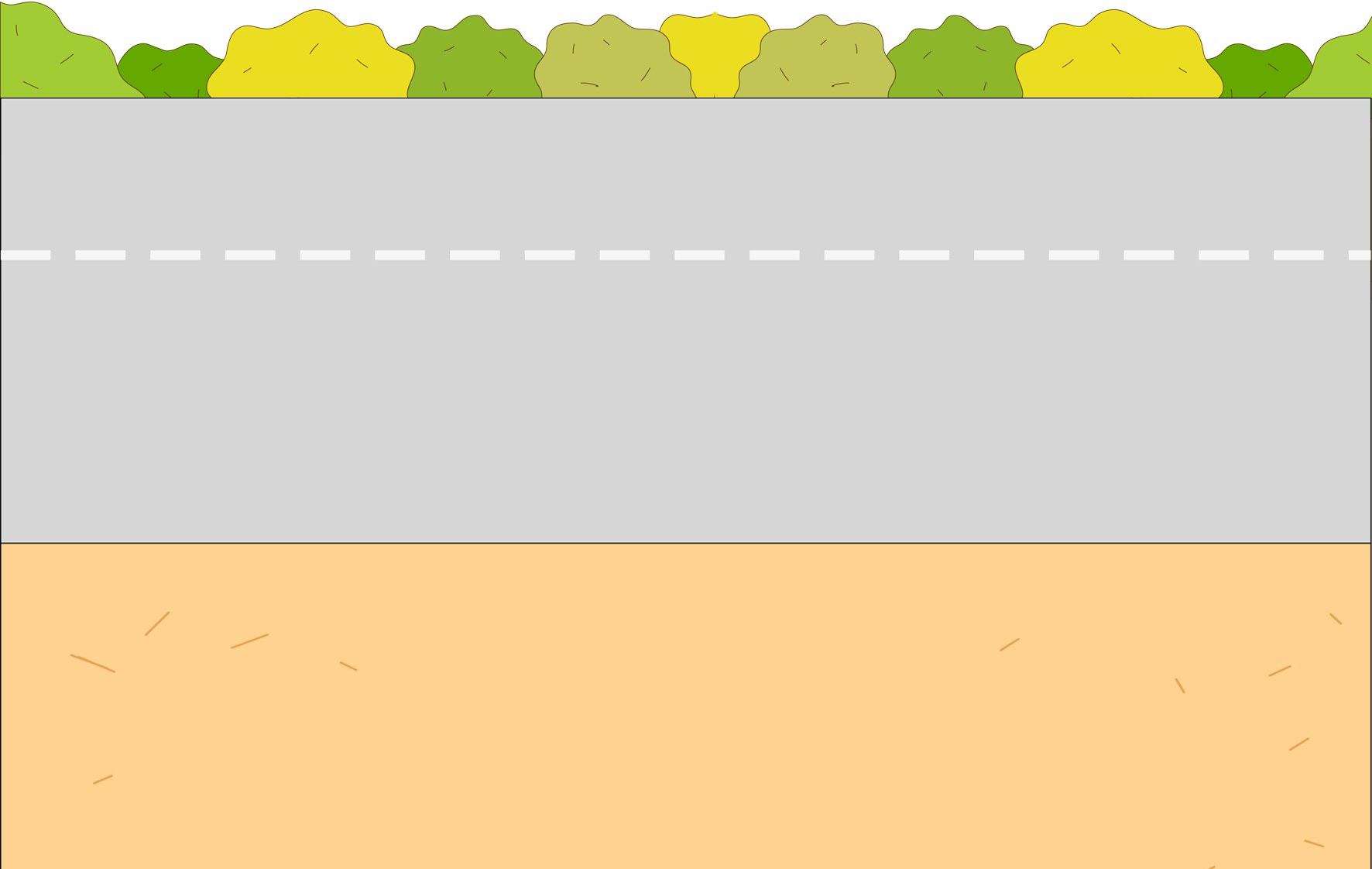 不购买三无产品
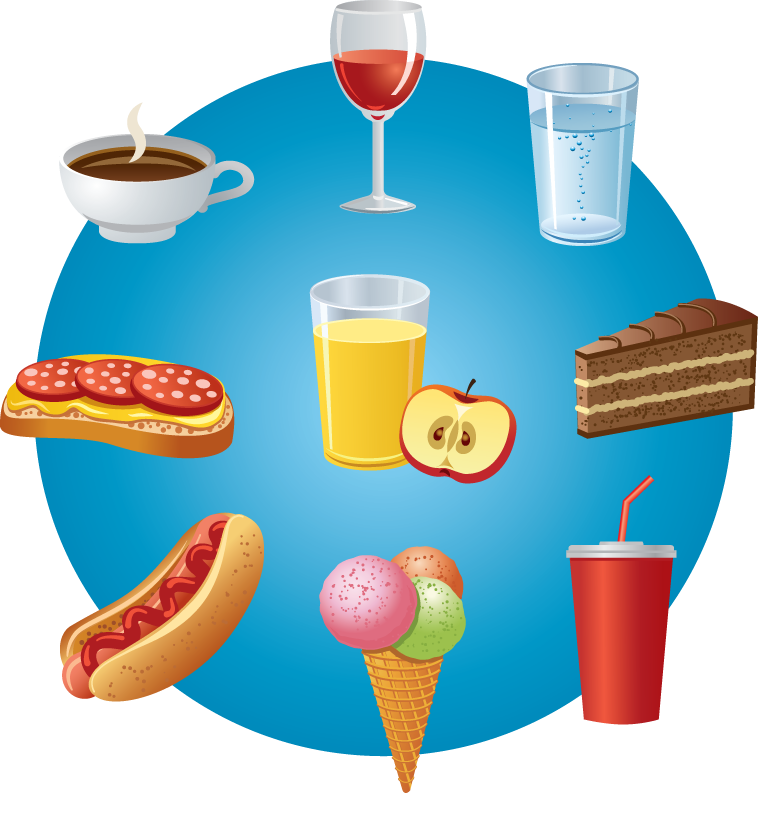 无生产厂家，厂址。
无生产日期，年月日。
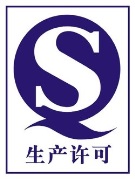 无QS标识的产品。
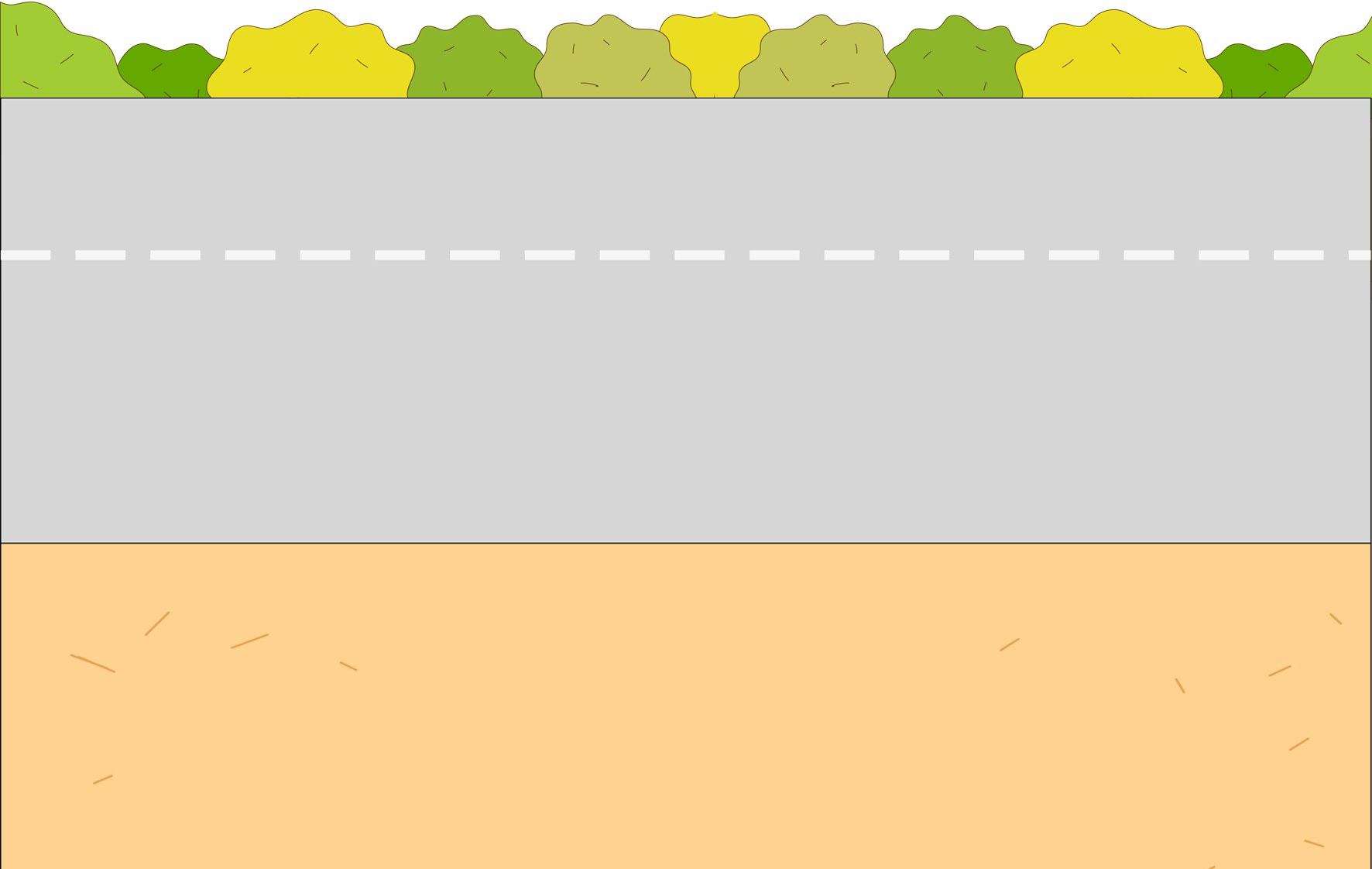 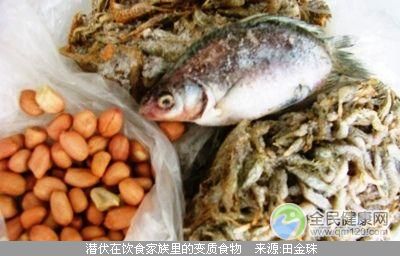 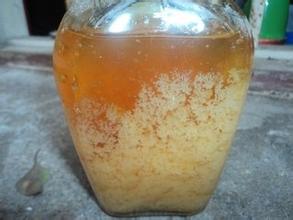 不食用腐败变质，保质
过期食品。
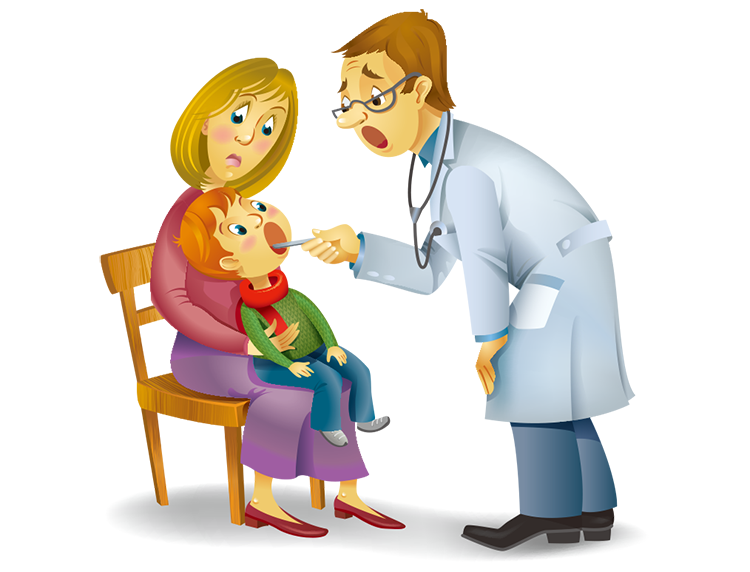 变质发酵异味。
异常沉淀物。
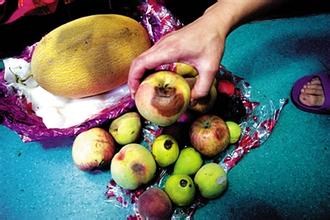 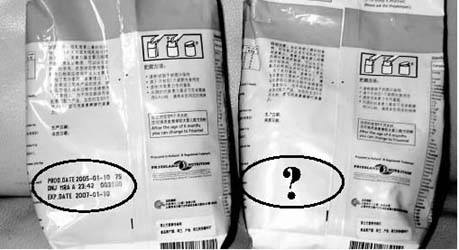 保质过期食品。
腐烂变质食物。
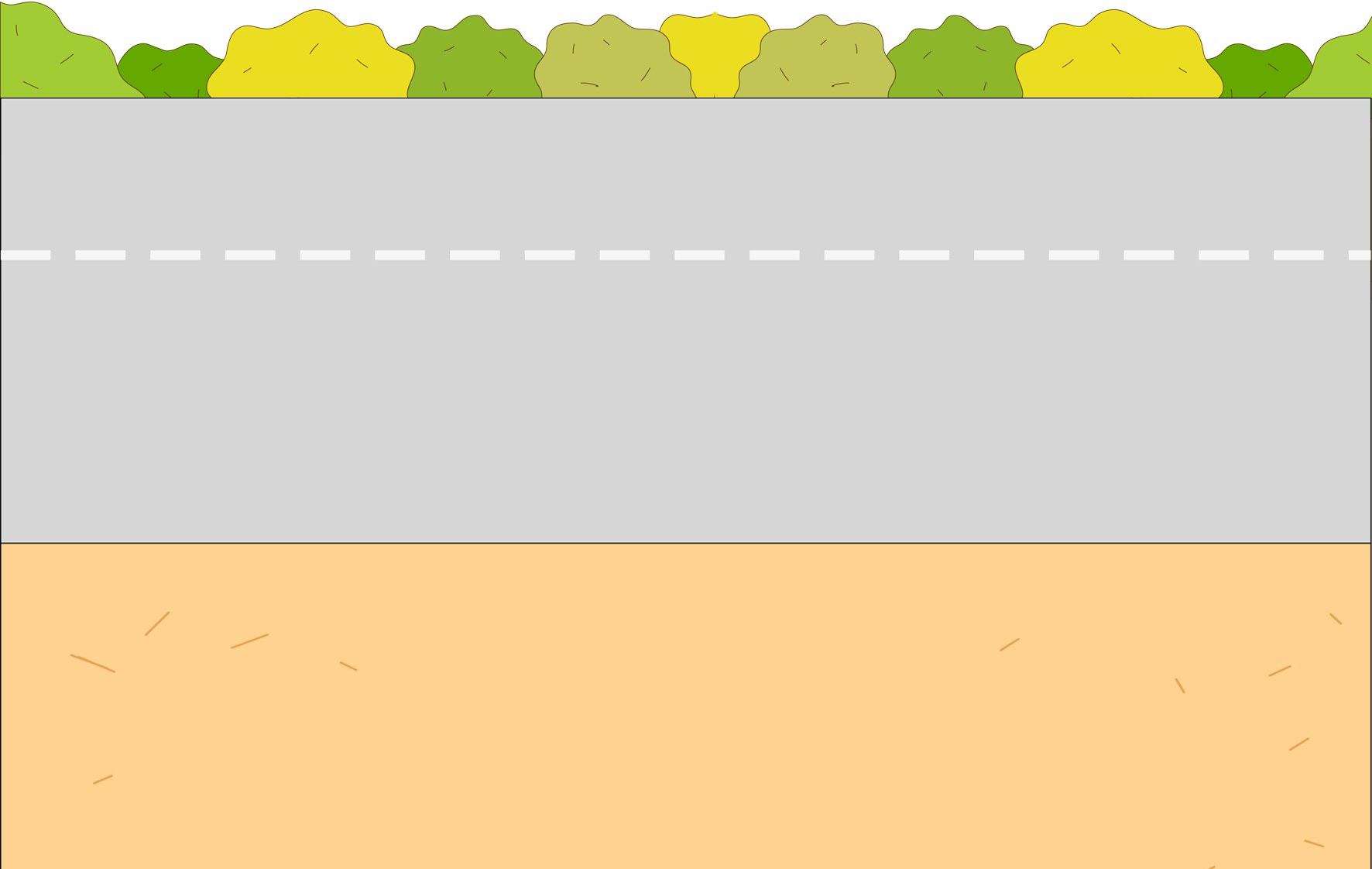 不去校园周边购买无证
盒饭和食物。
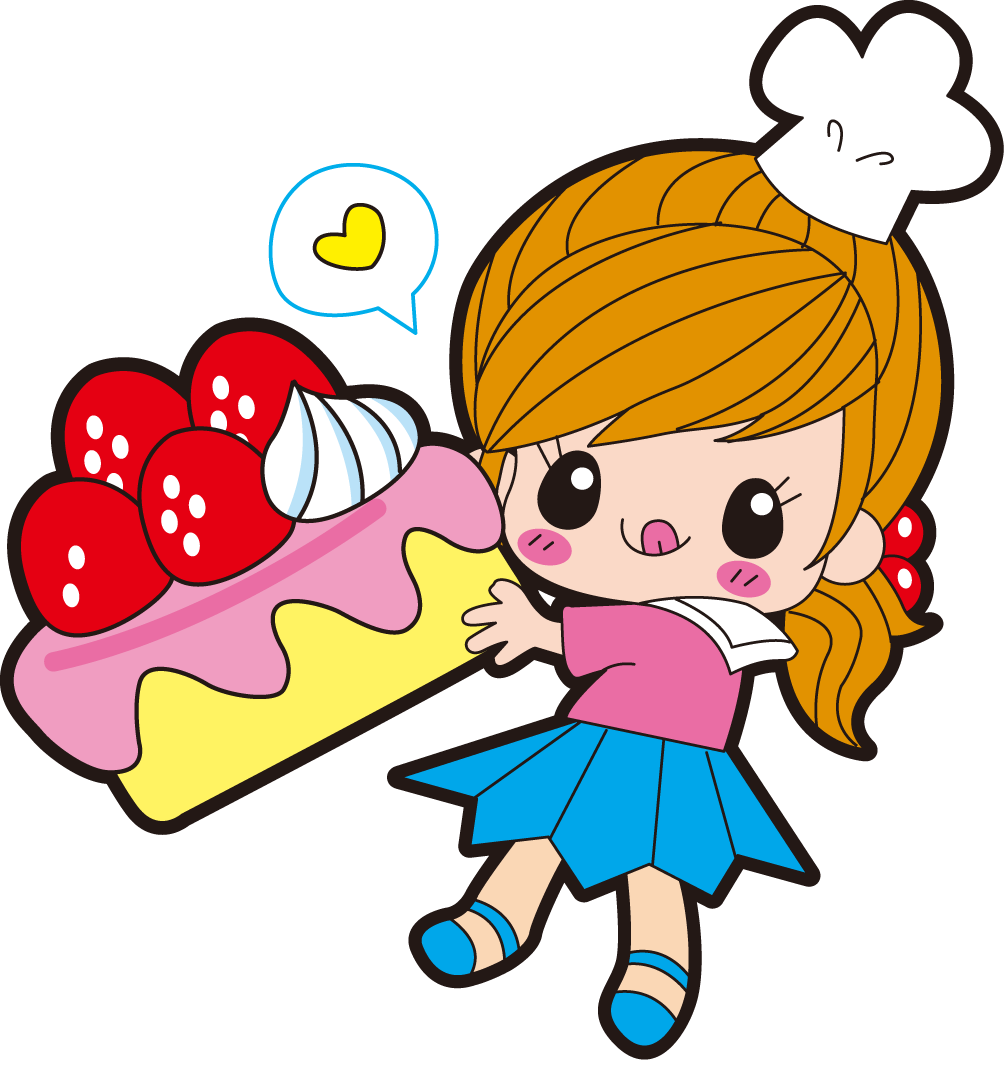 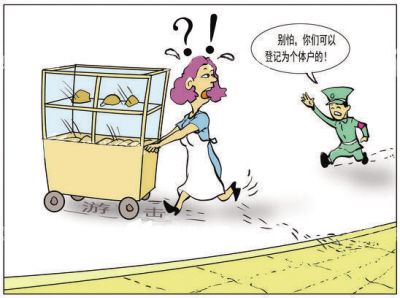 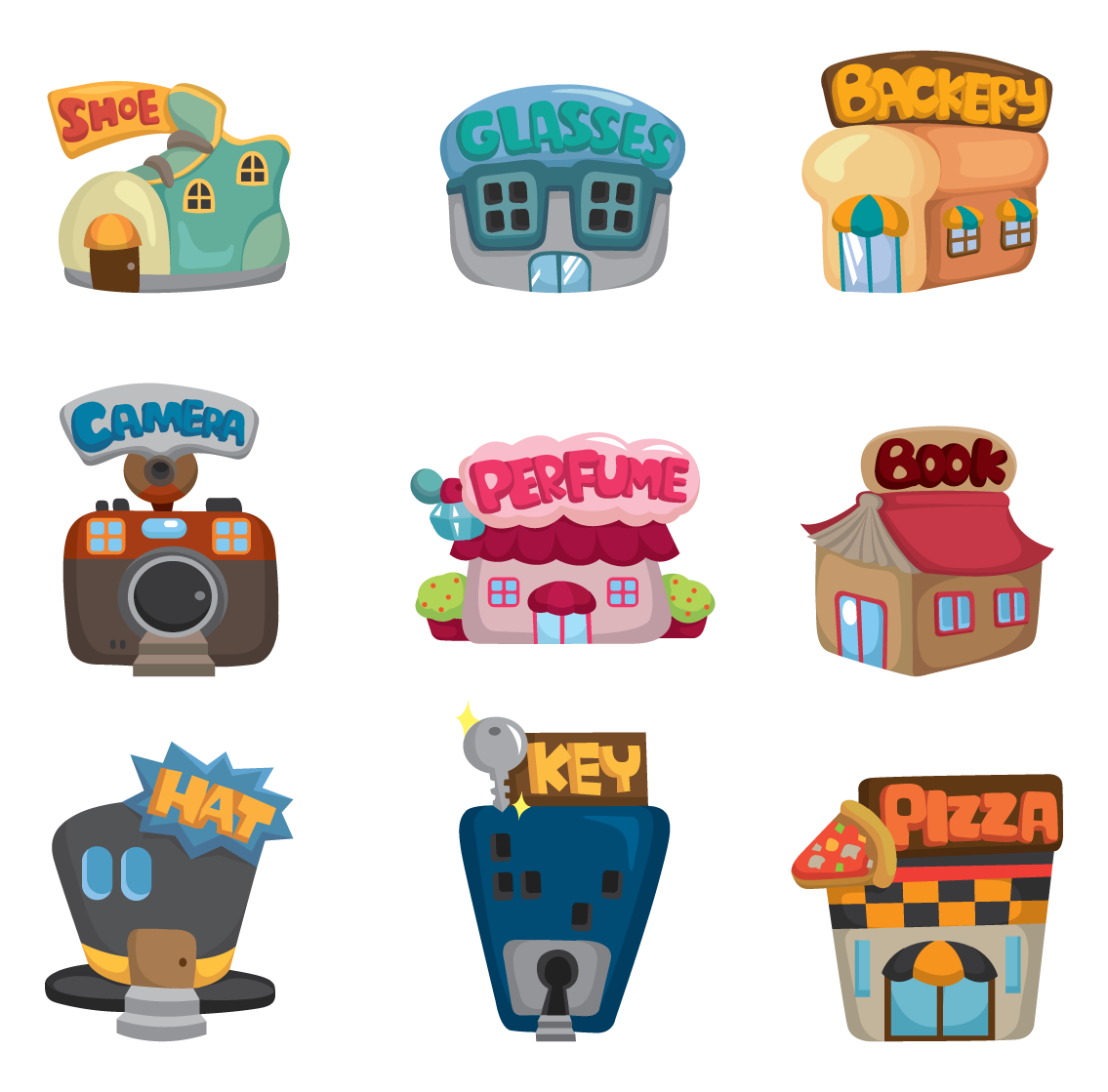 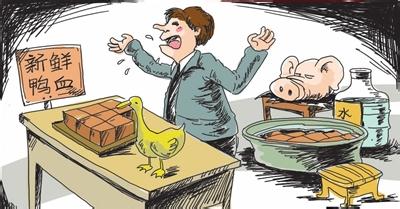 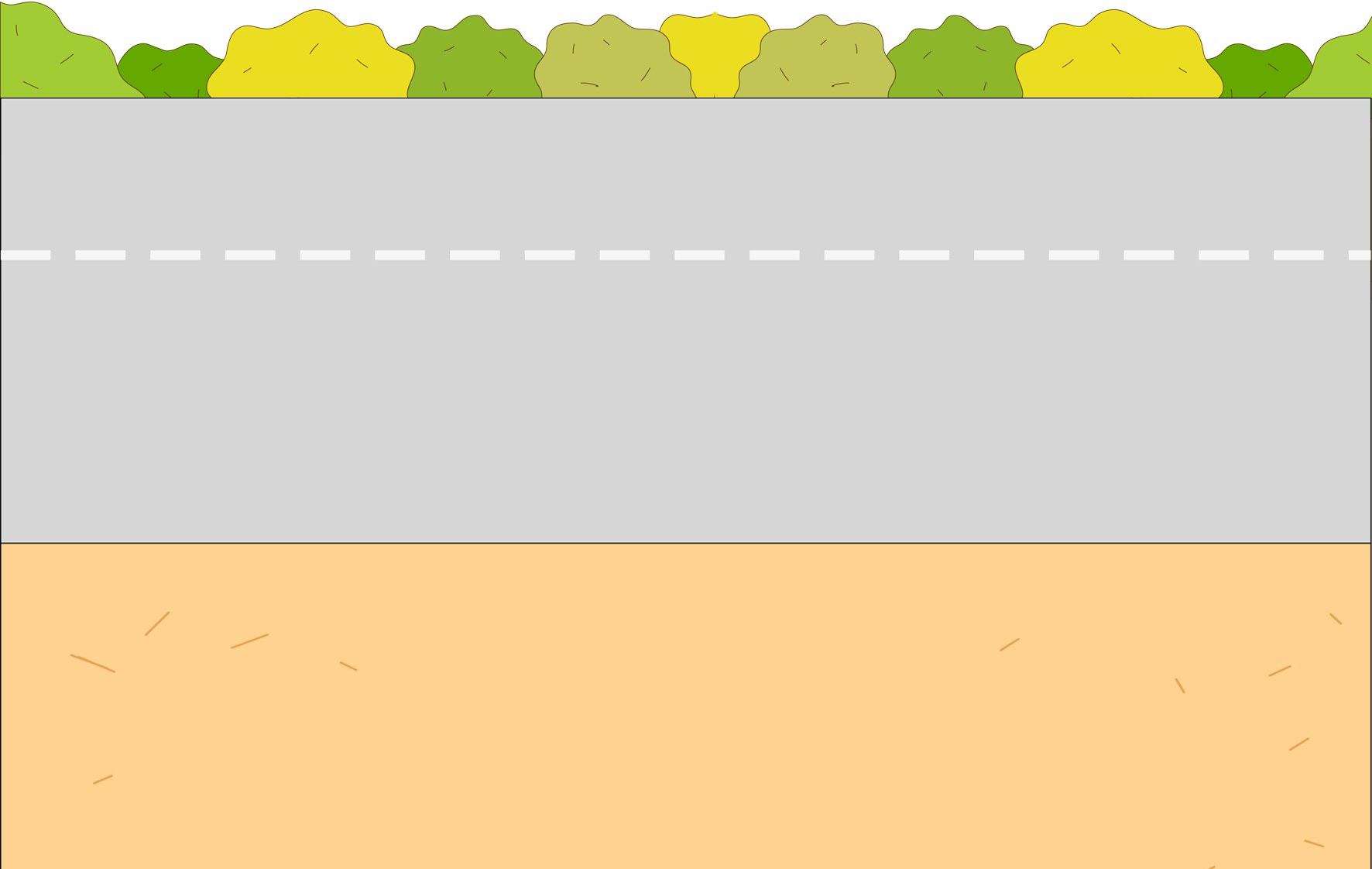 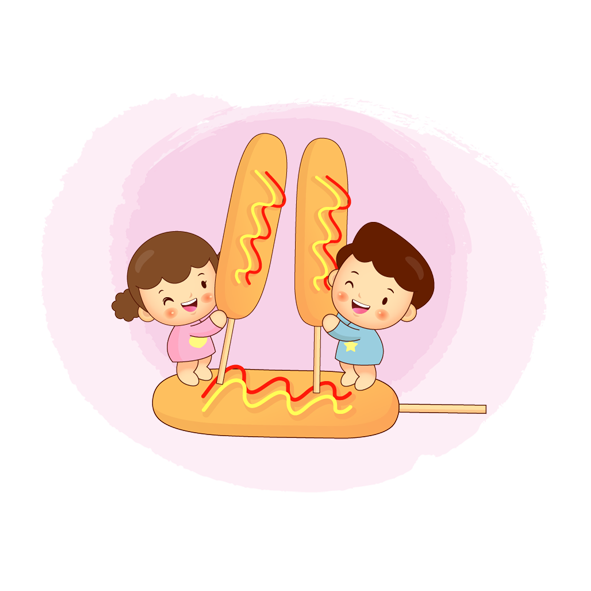 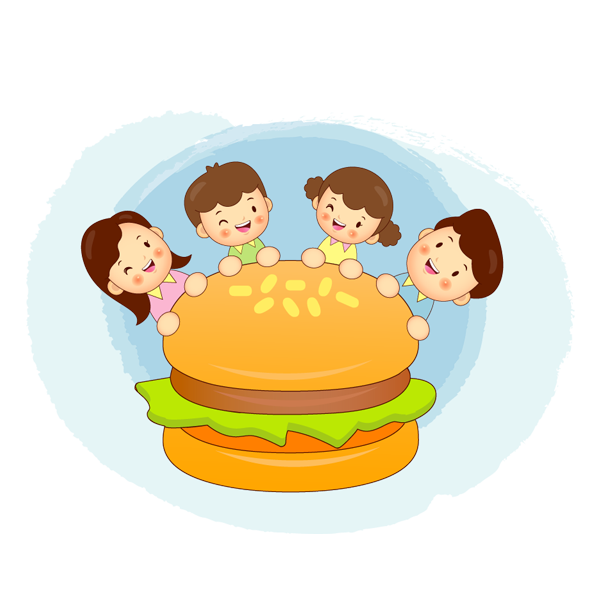 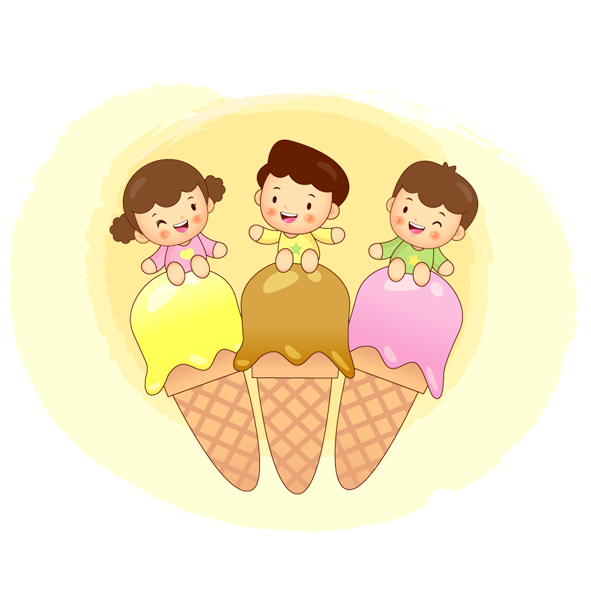 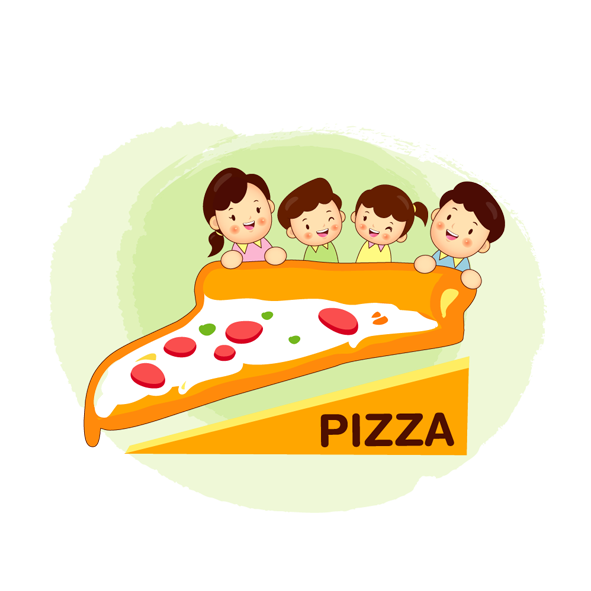 少吃油炸油煎食品。
少吃油炸油煎食品。
少吃糖分过高食品。
少吃油炸油煎食品。
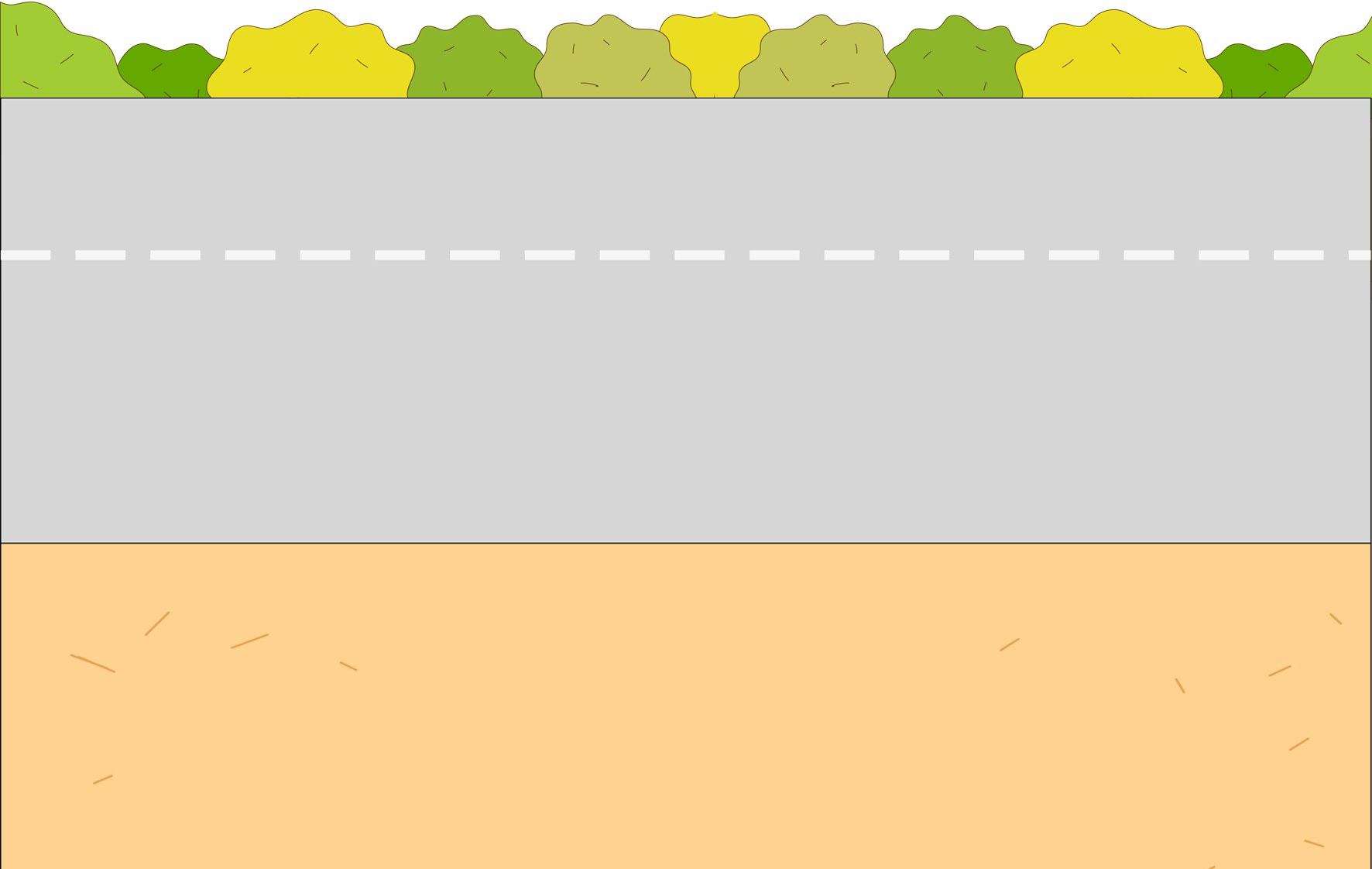 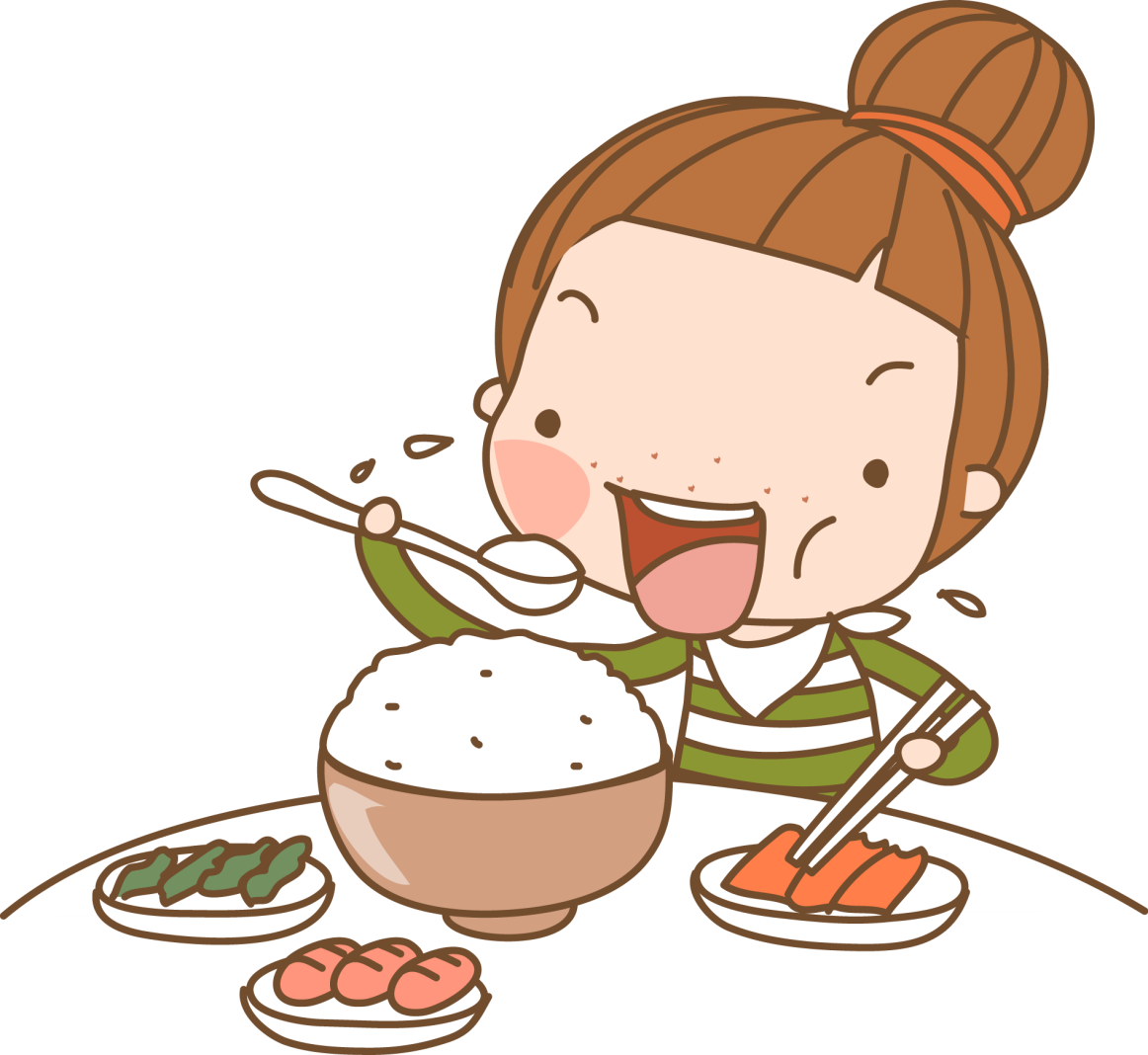 食堂
注意个人卫生，饭前便后洗手
吃完饭后要即时清洗餐具。
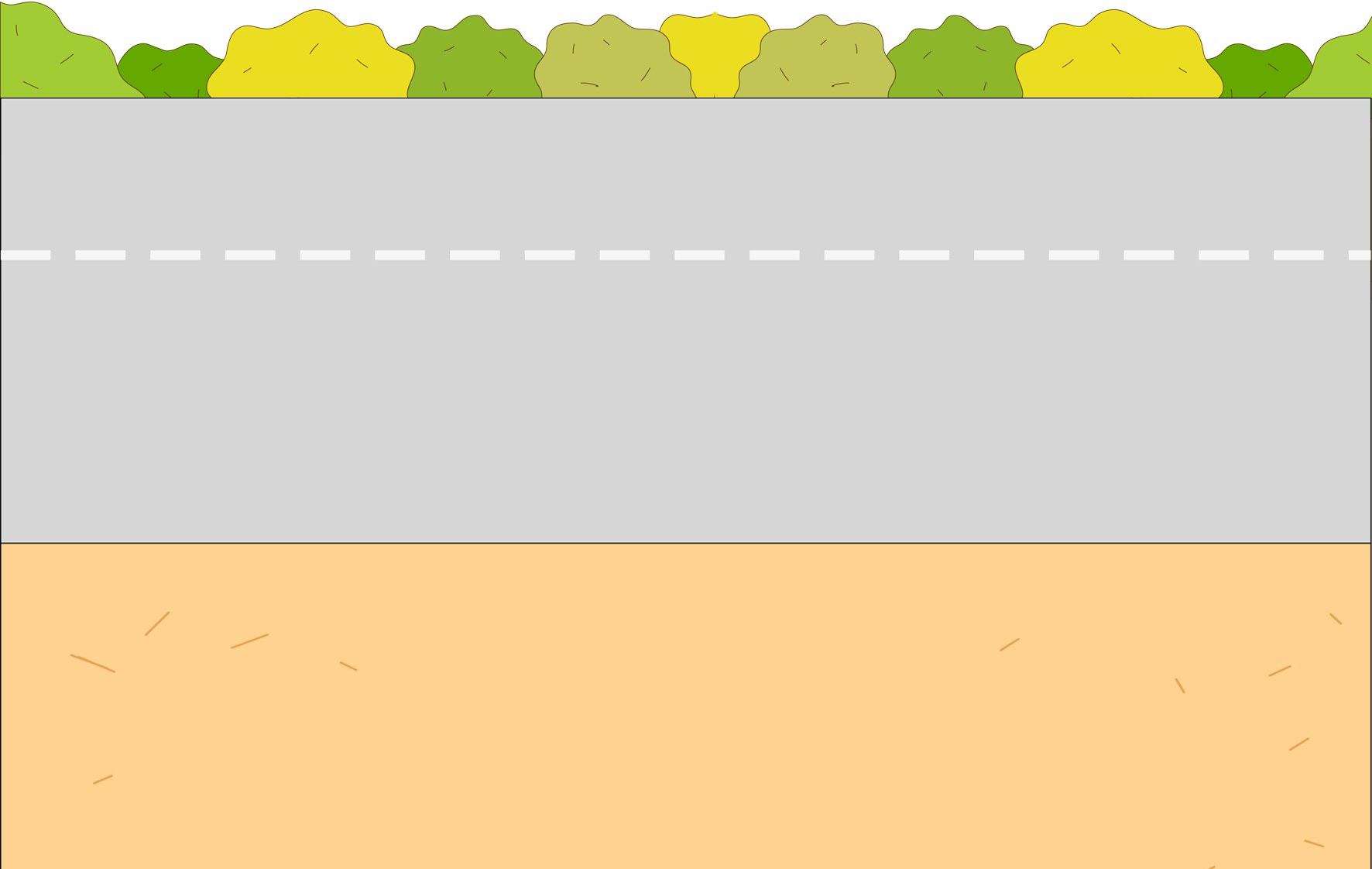 加强体育锻炼，增强体质，提高自身免疫力。
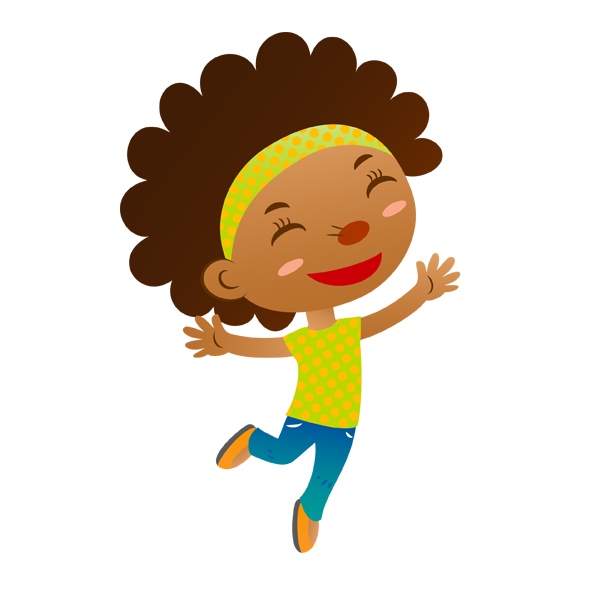 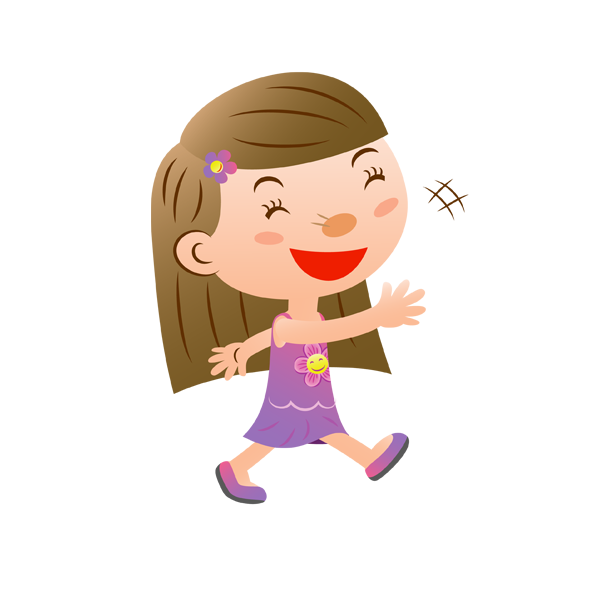 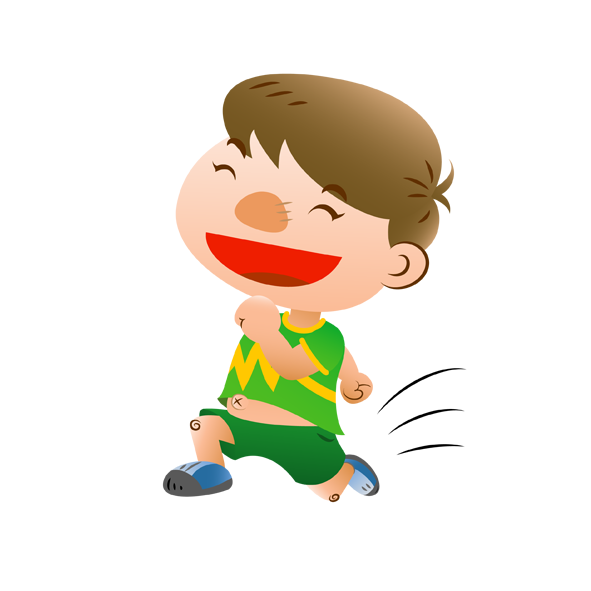 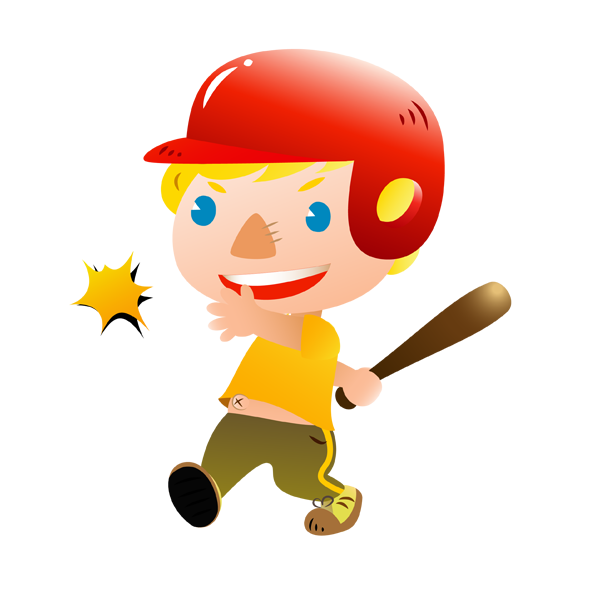 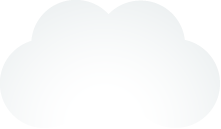 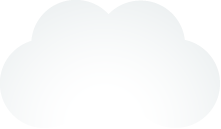 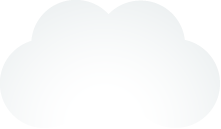 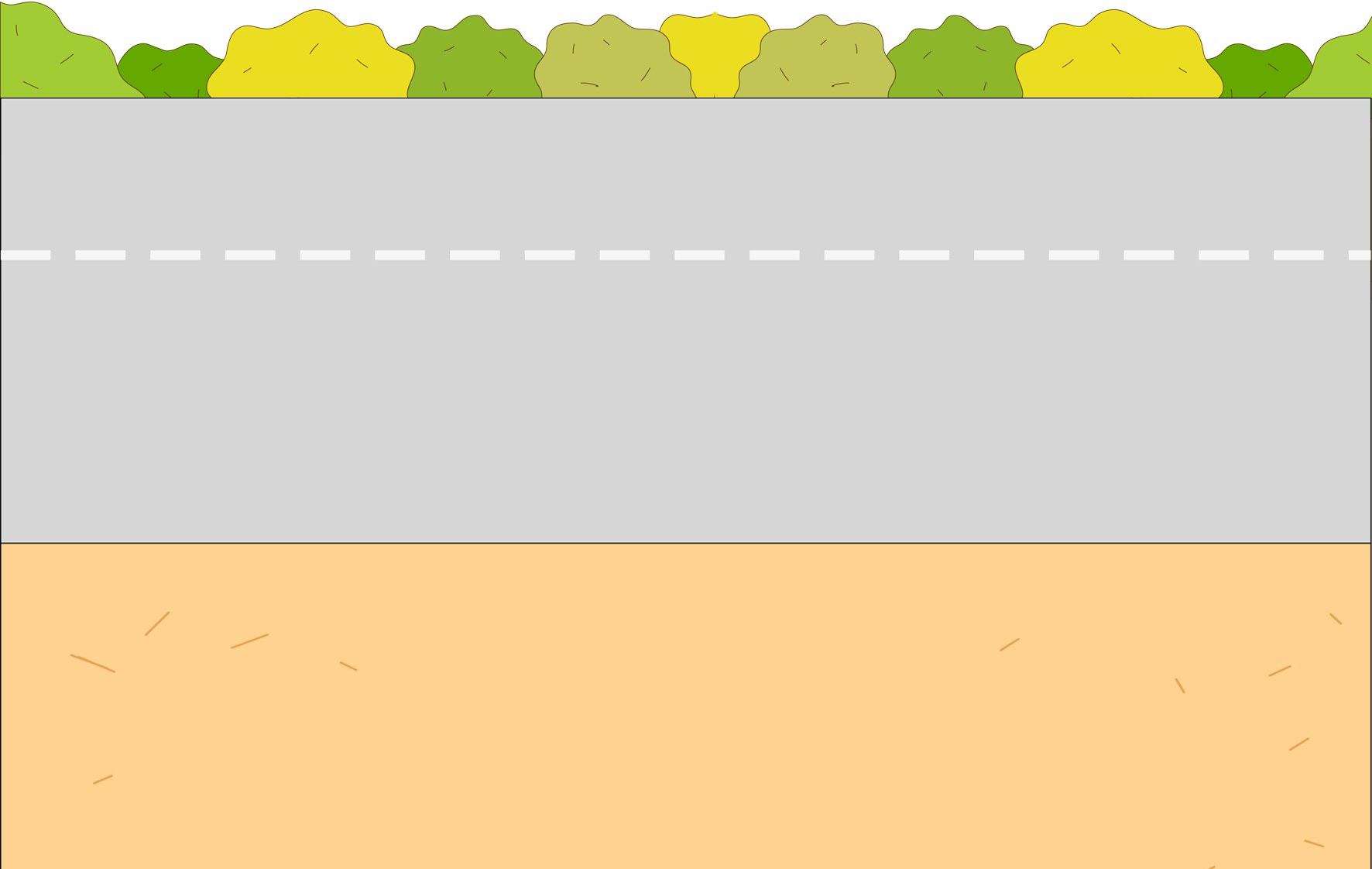 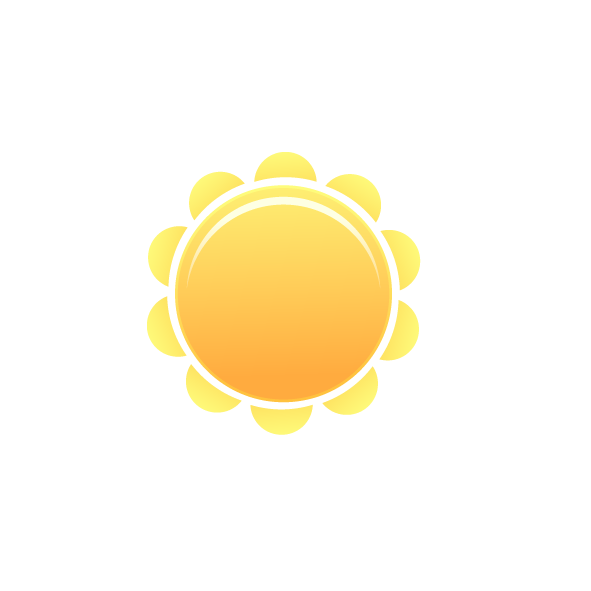 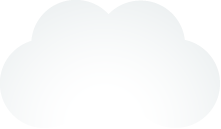 谢谢观赏
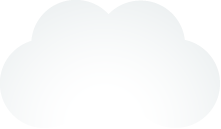 课件演播结束
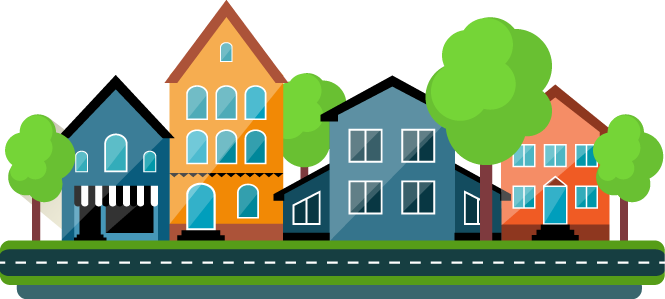 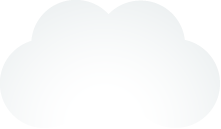 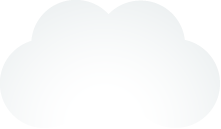 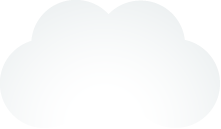